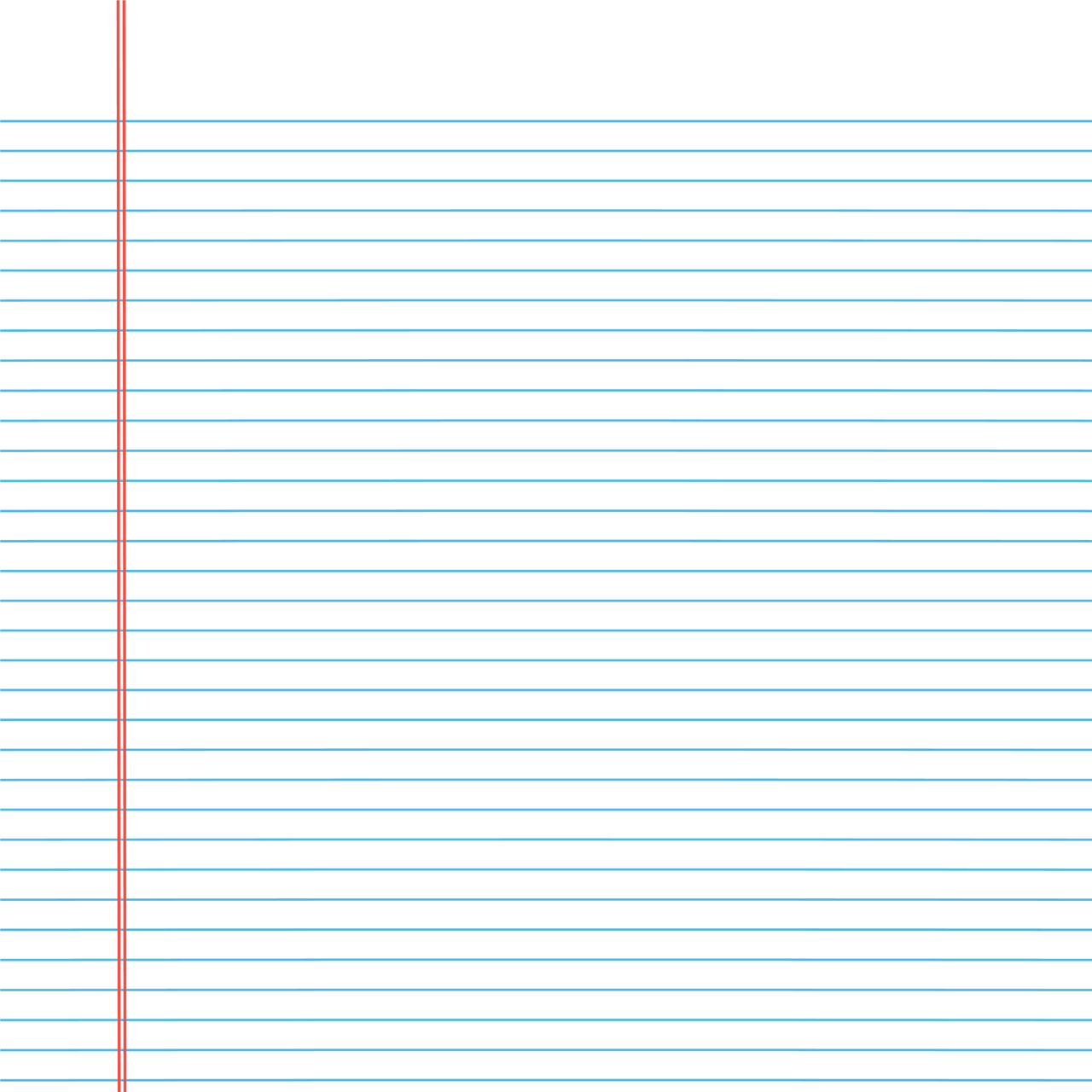 Tabla de contenidos
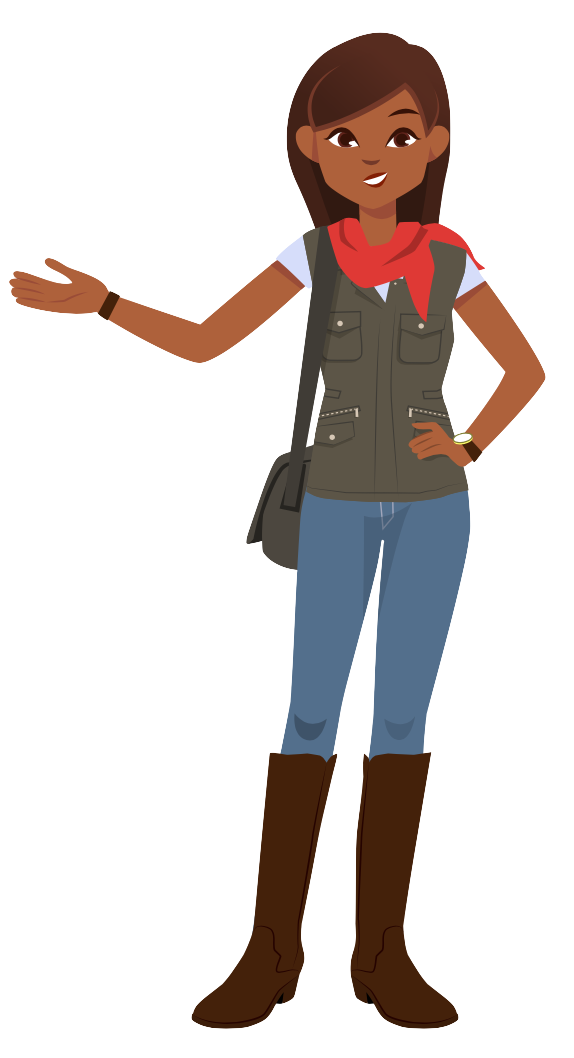 Slides 2-6
¡Conoce a Amira!
Slides 7-9
Consejos para tener éxito
Cómo ingresar
Slides 10-13
Slides 14-19
Lección
Introdución al Benchmark Assessment
Slides 20-30
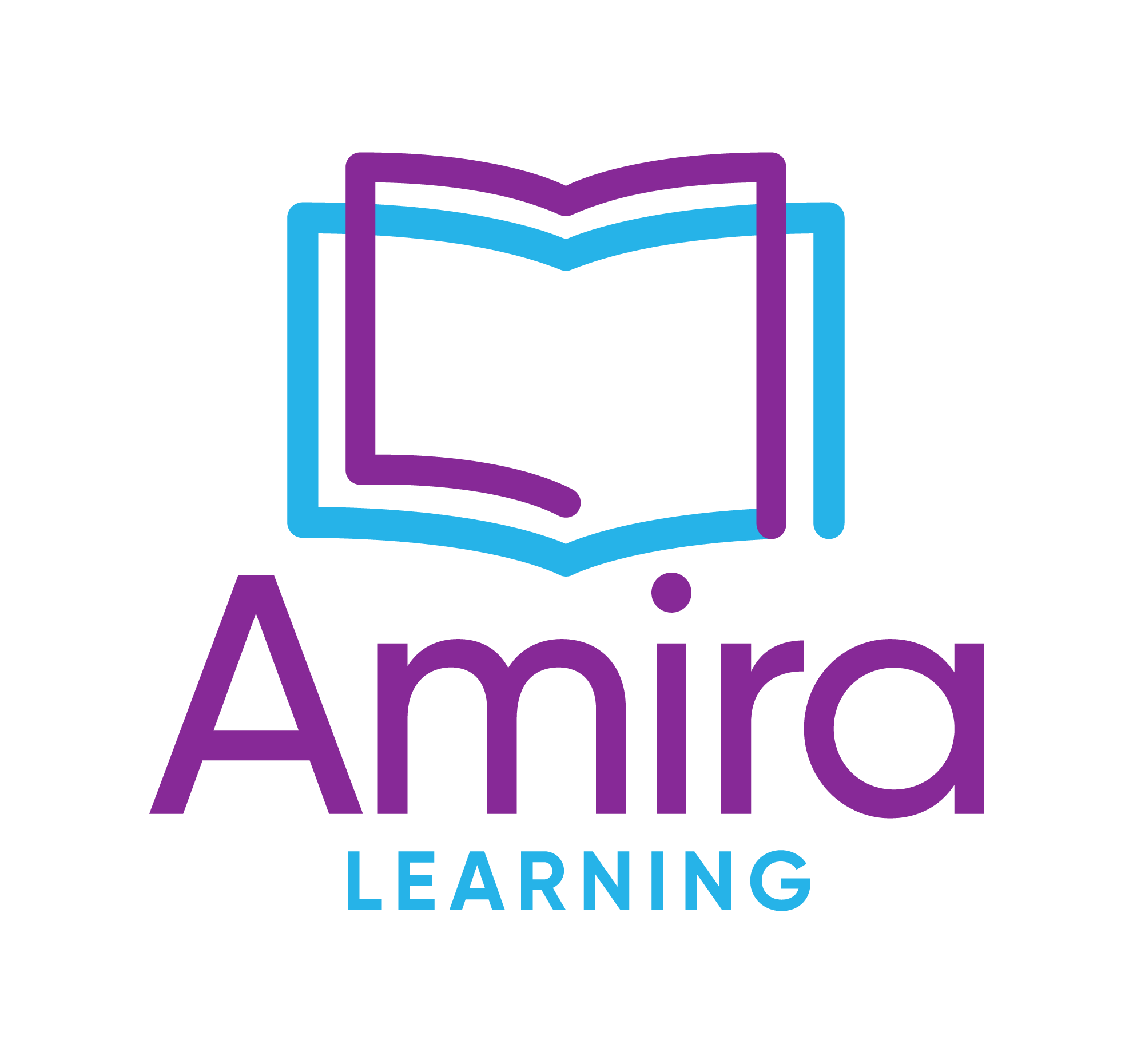 ¡Conoce a Amira!

Diapositivas del estudiante
K-2do. Grado
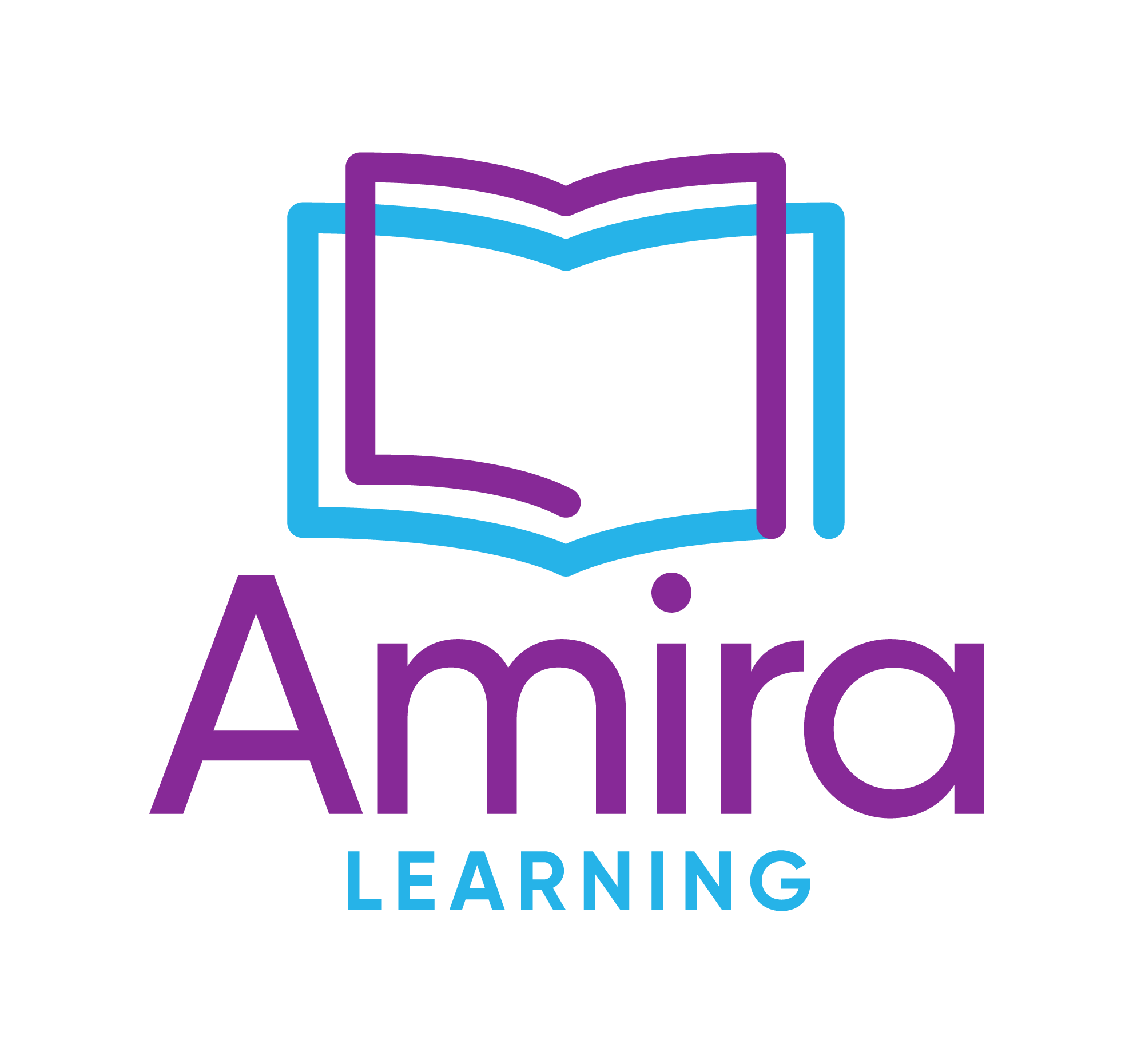 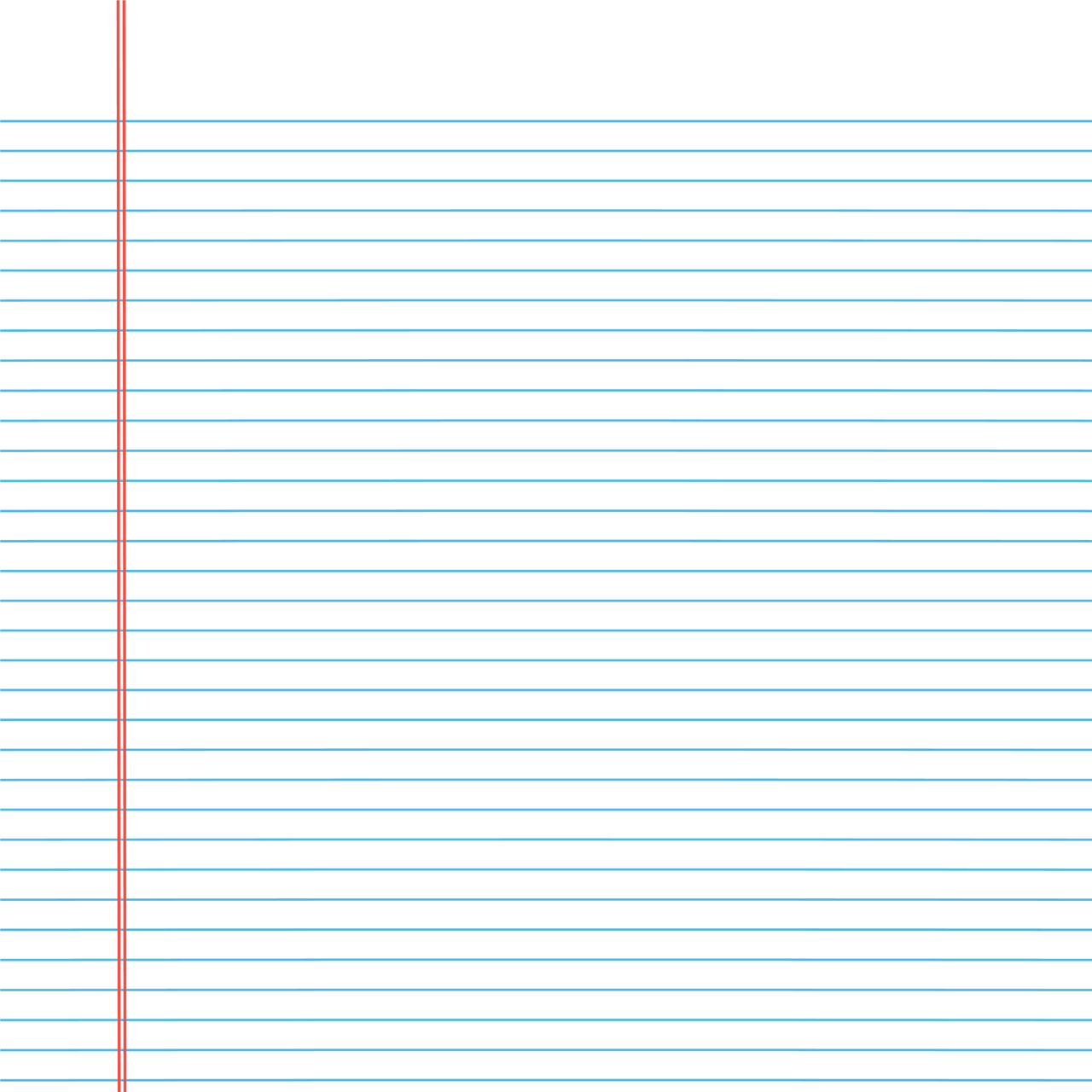 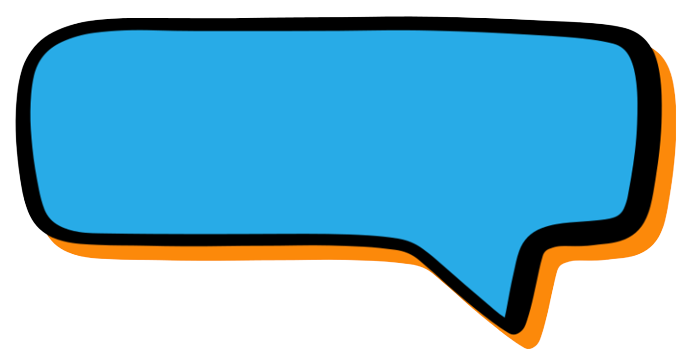 ¡Hola, soy Amira!¡Me da muchogusto conocerte!
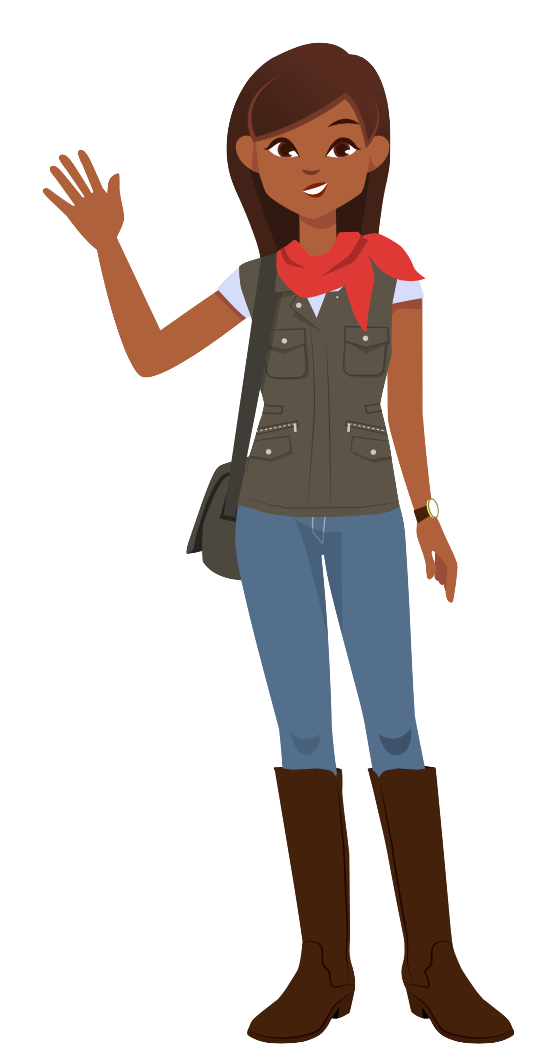 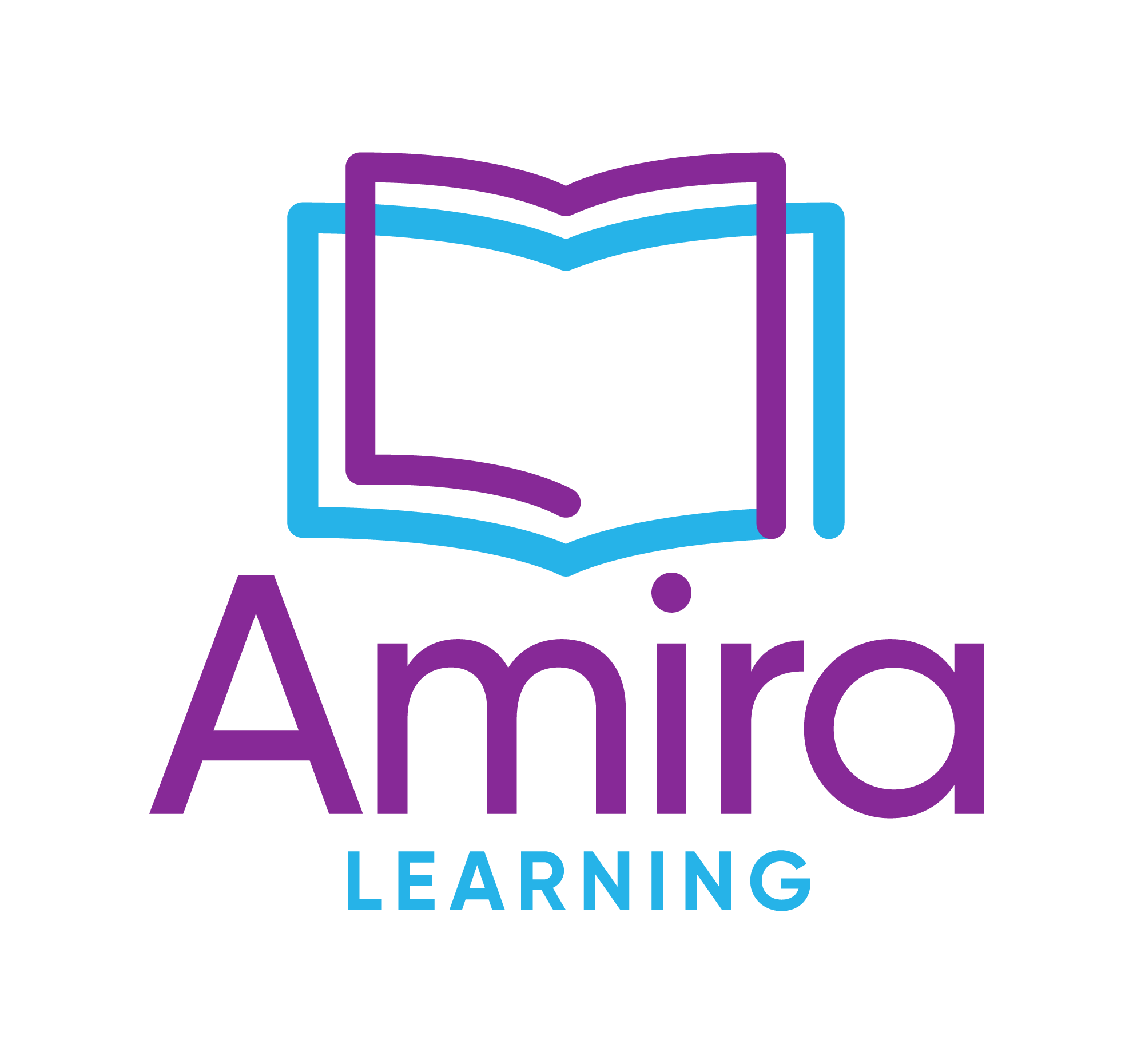 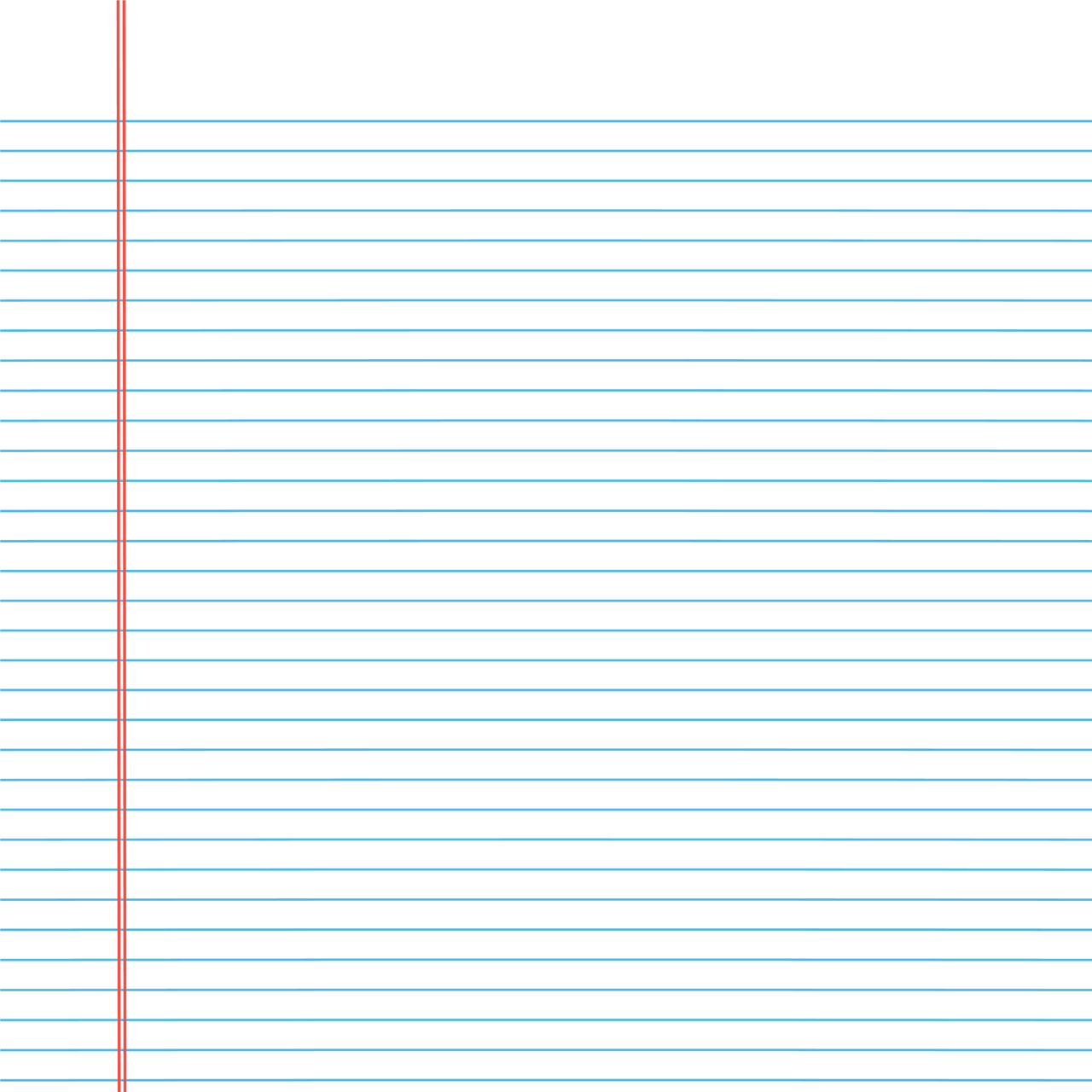 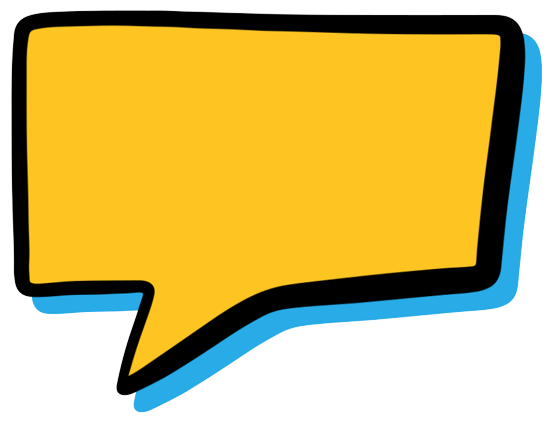 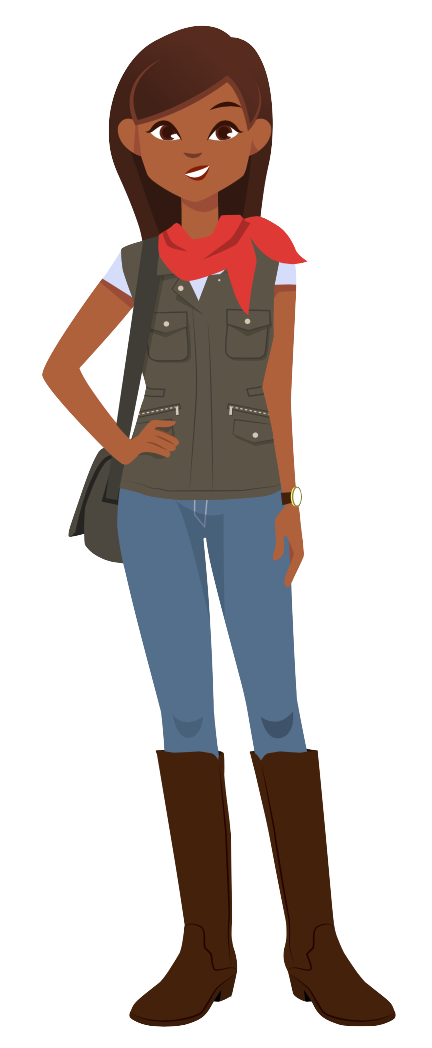 Me encanta leer.
¿Quieres leer conmigo?
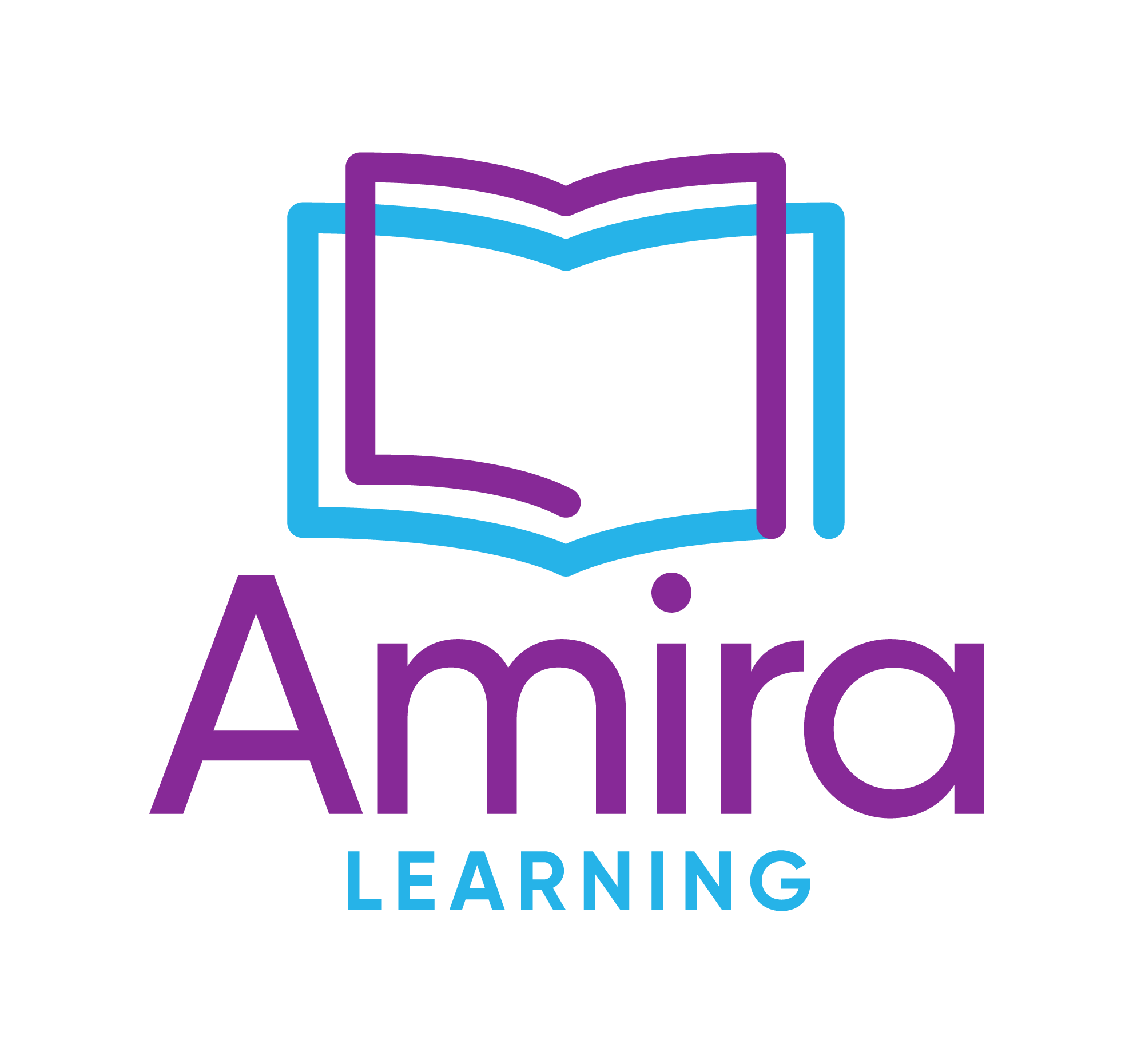 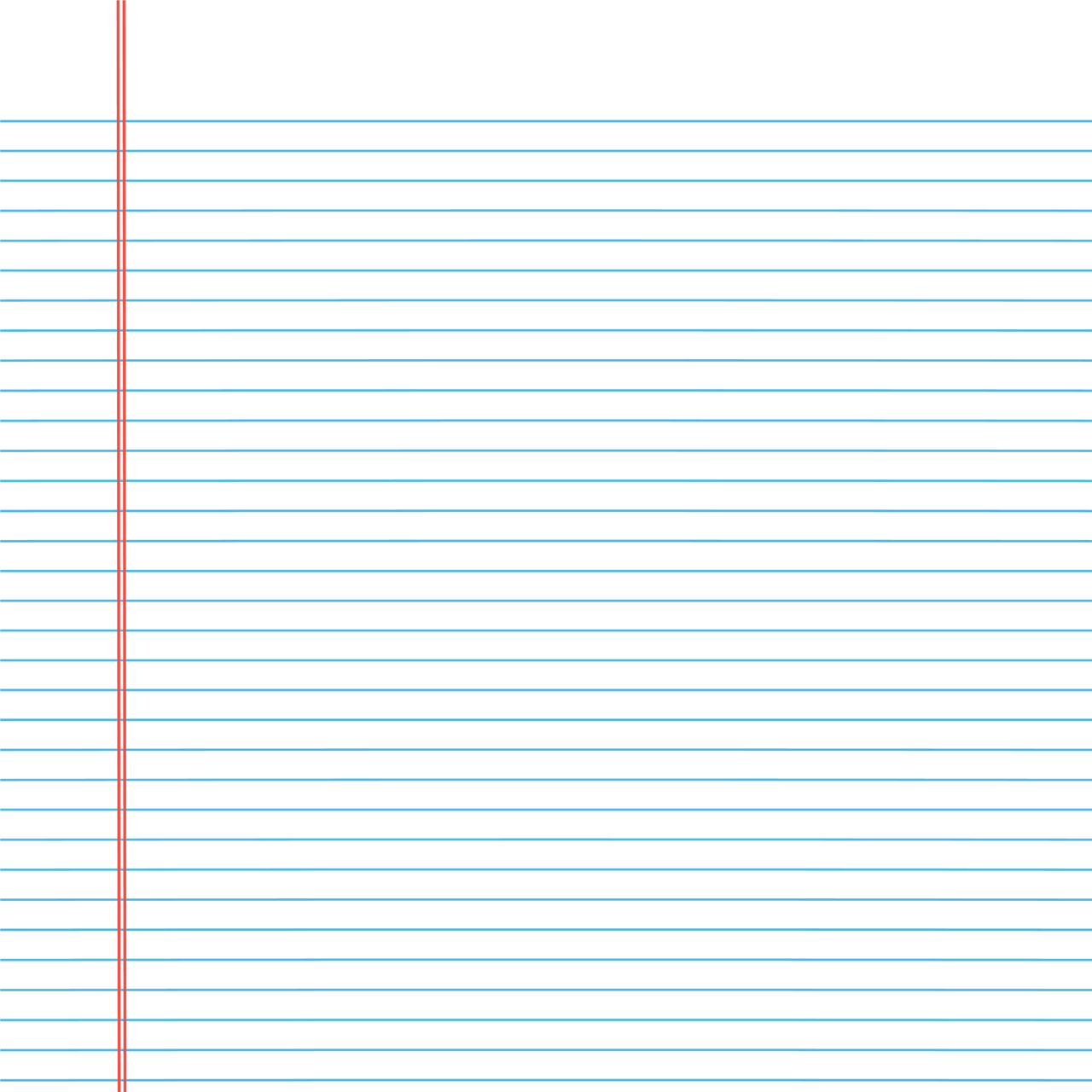 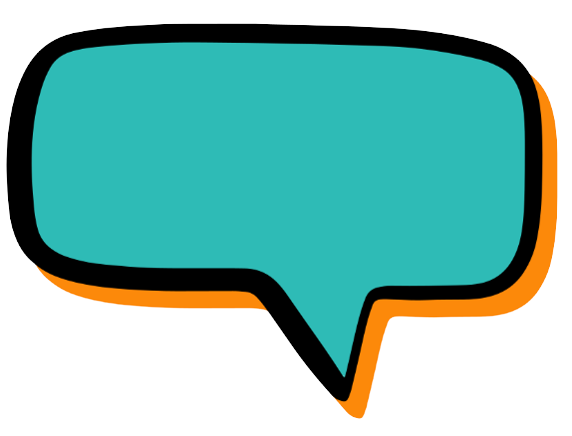 Practicando la lectura conmigo se puede sentir un poco diferente. Vas a leer conmigo usando la computadora.
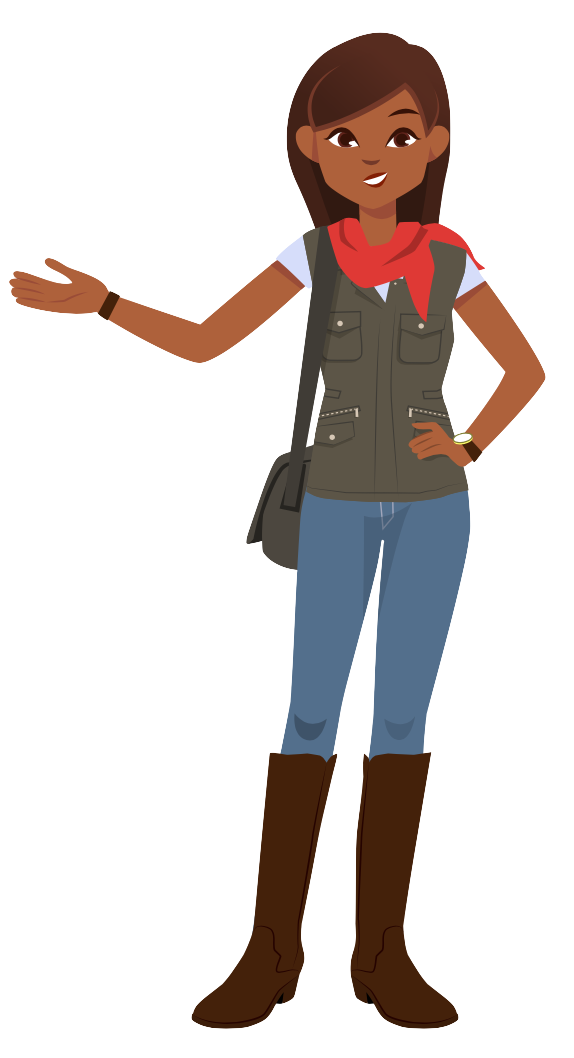 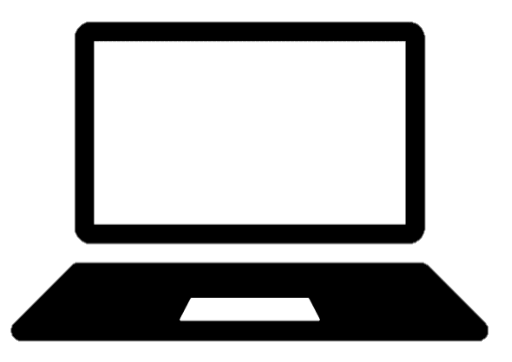 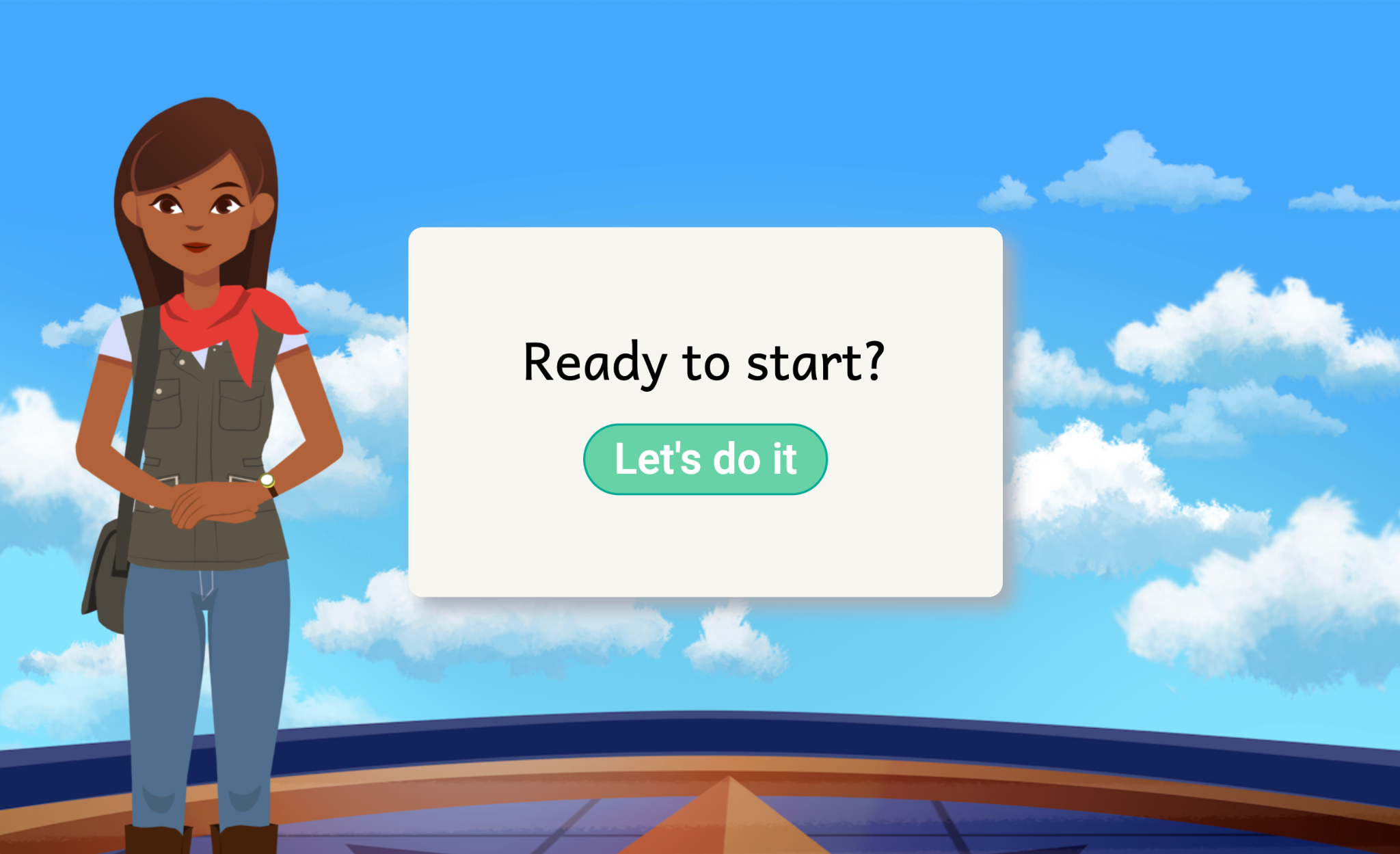 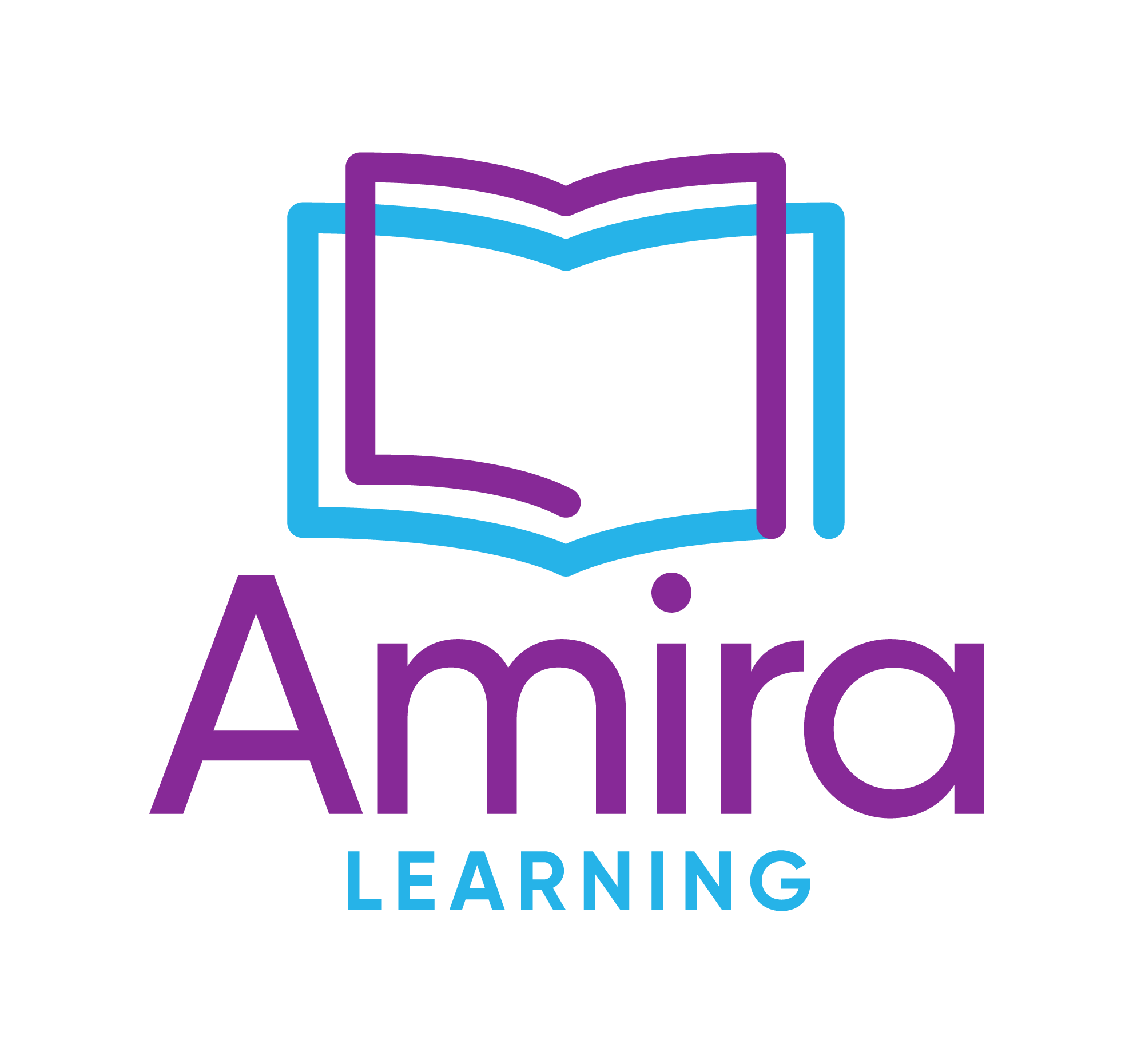 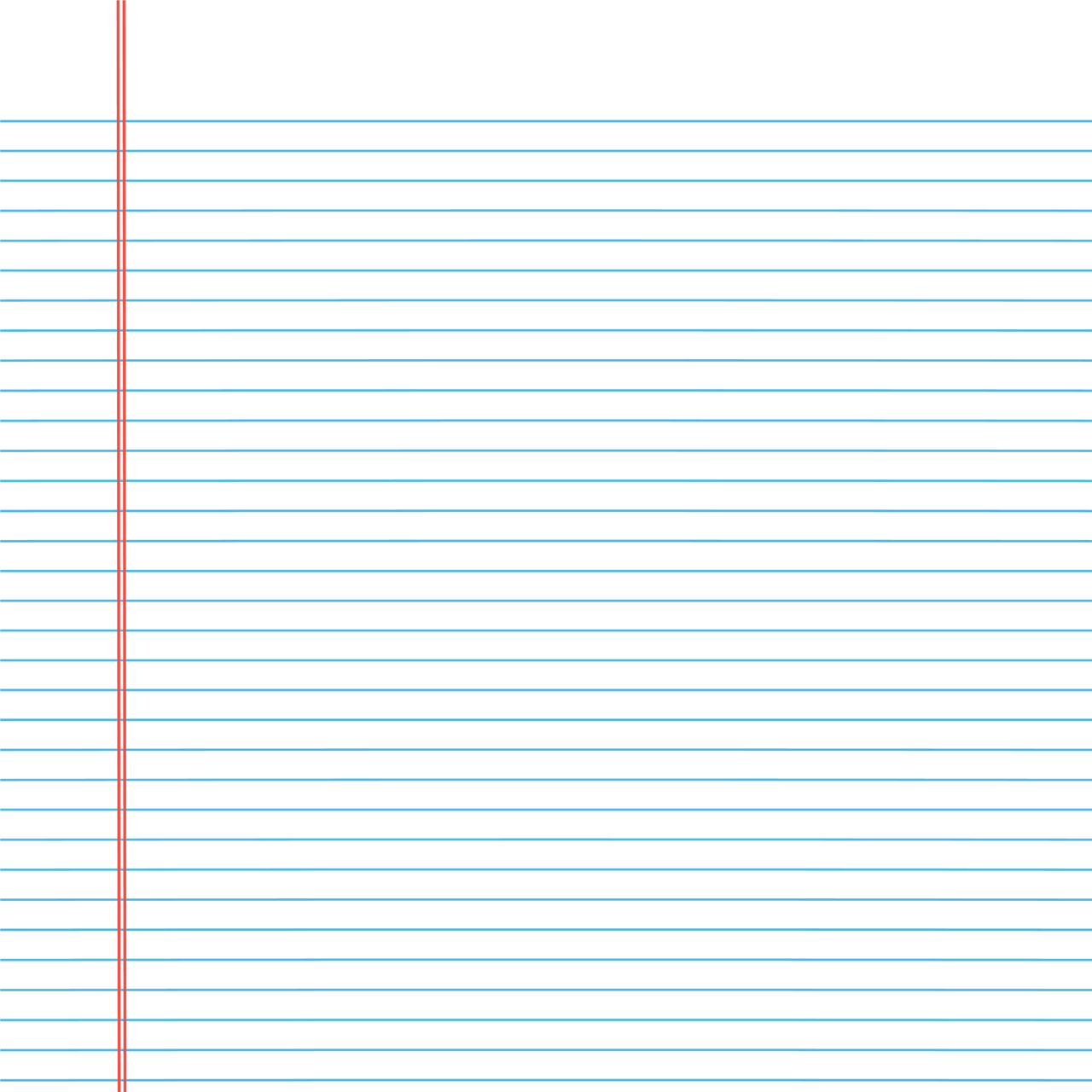 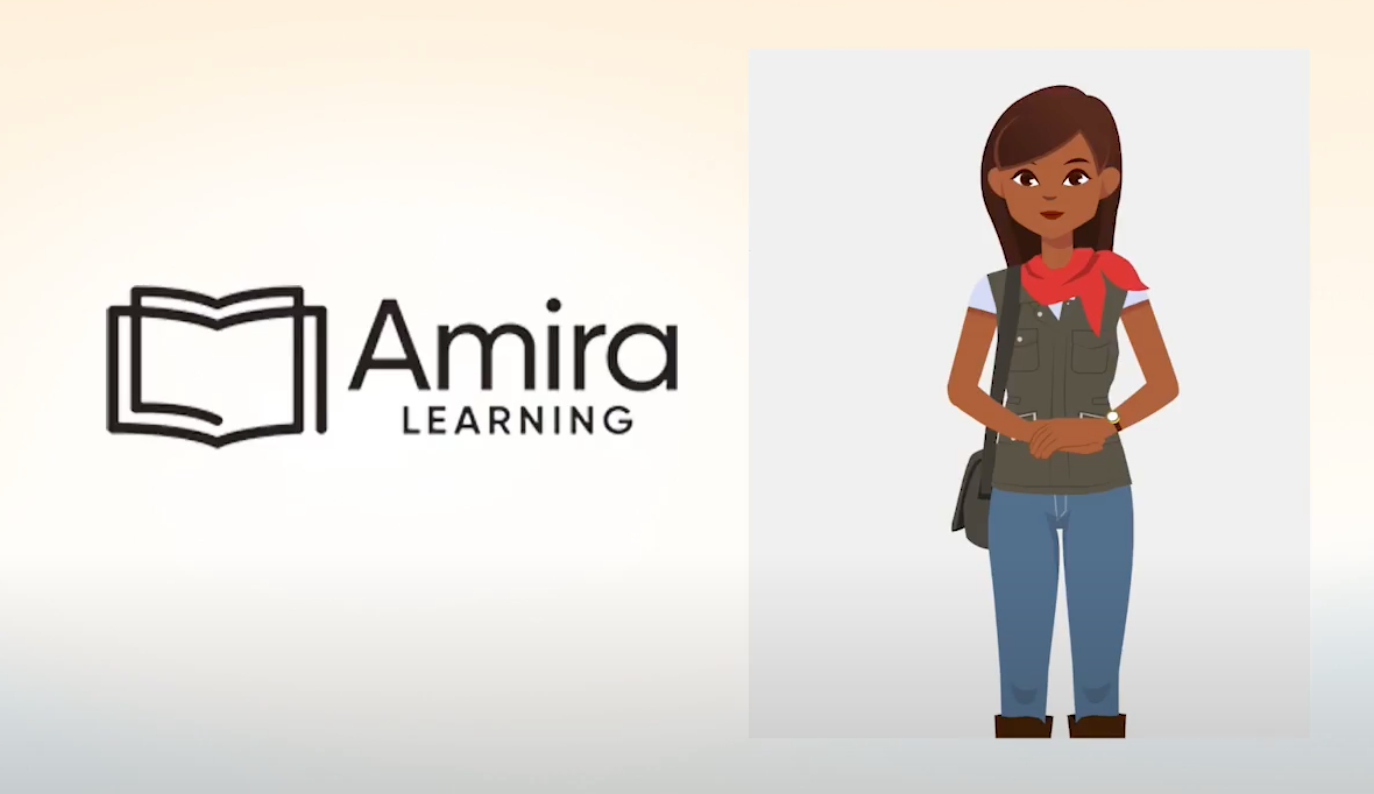 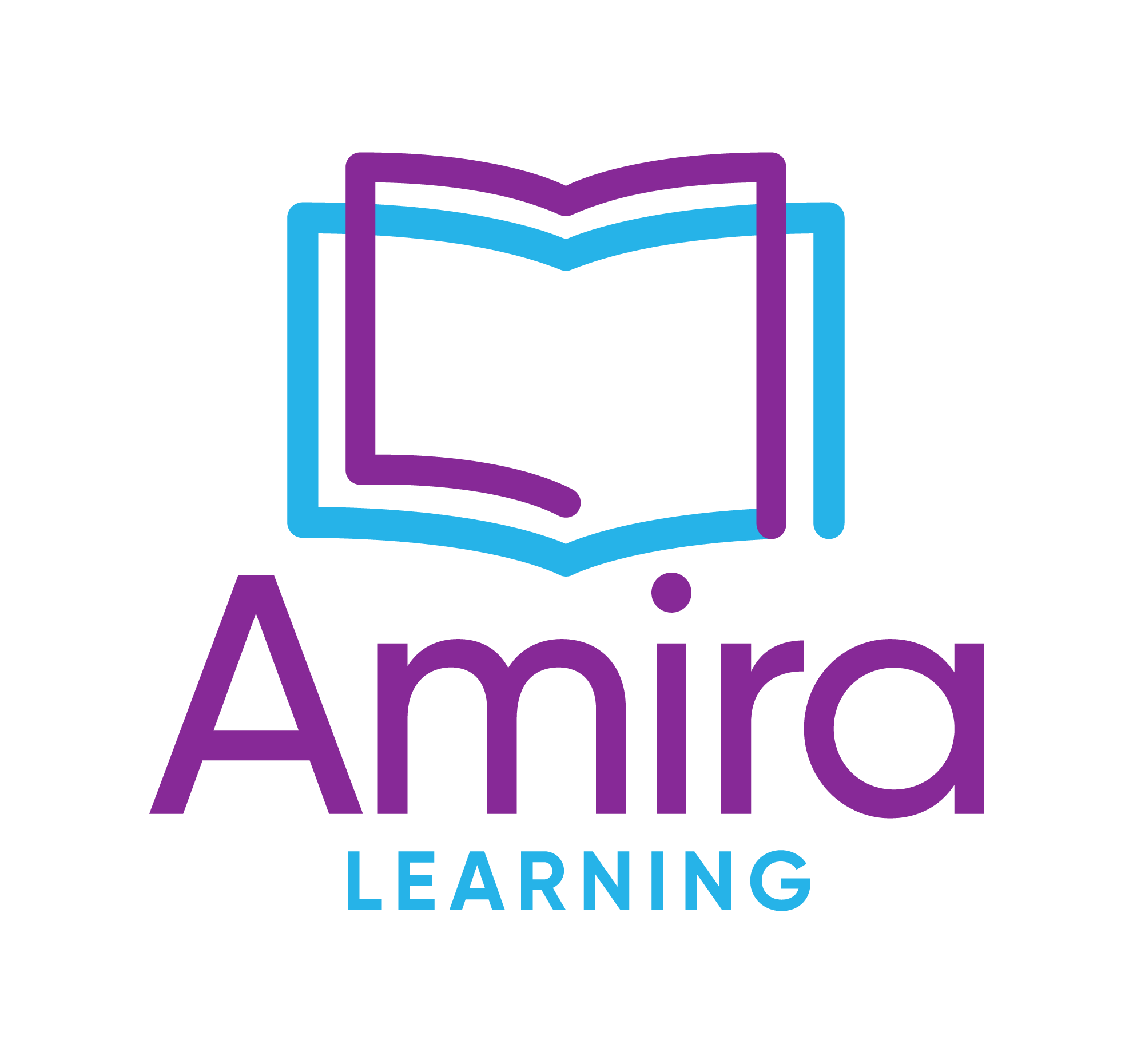 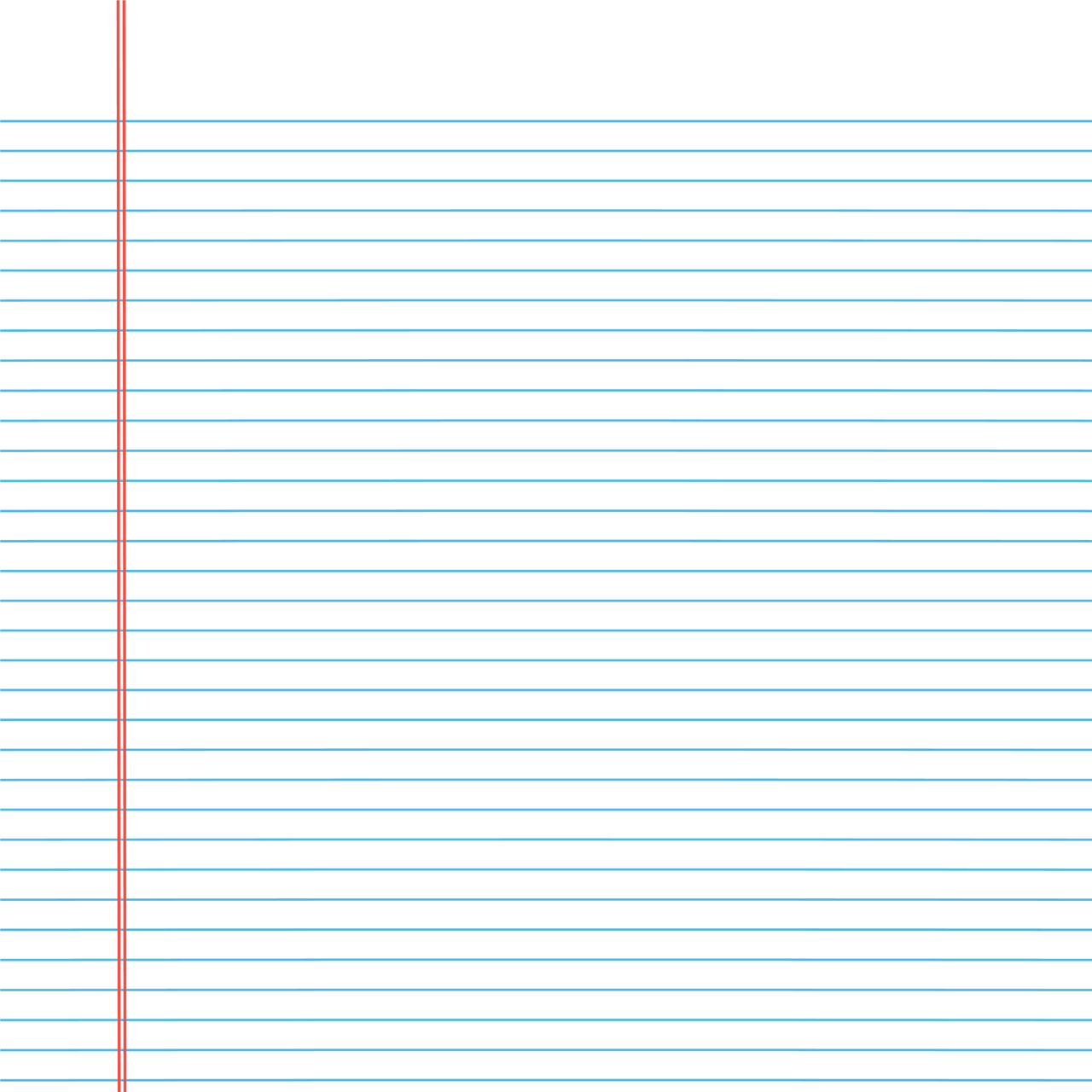 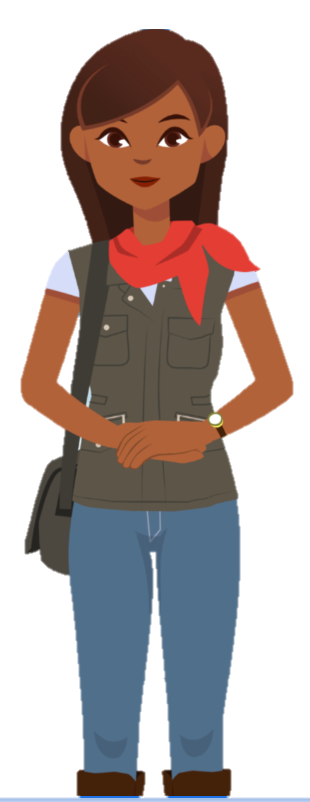 Elige una historia
1
Lee en voz alta
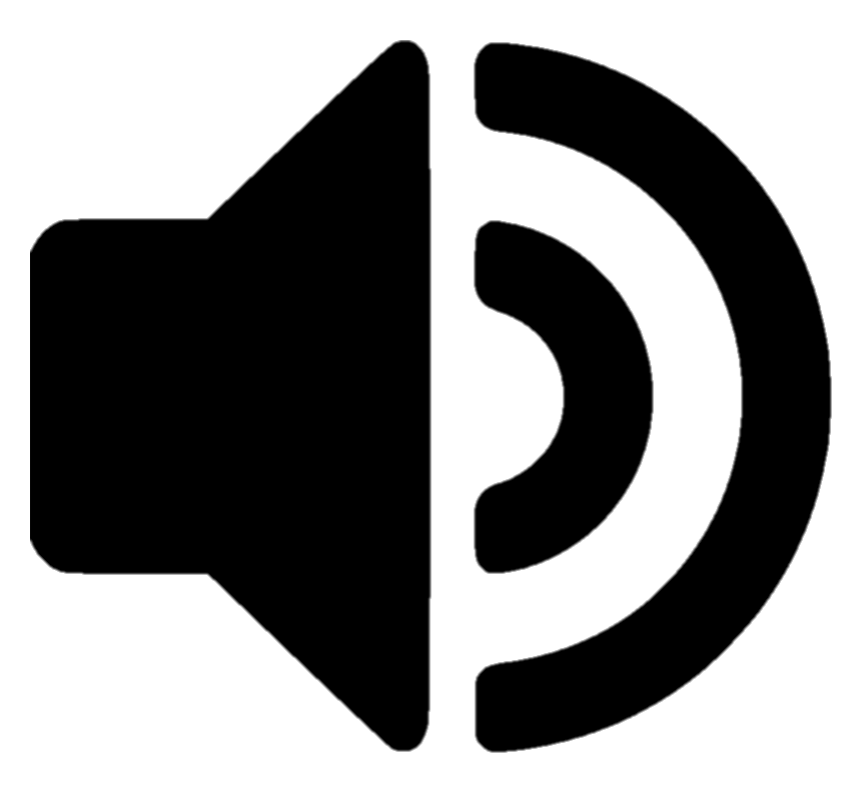 2
Haz lo mejor que puedas
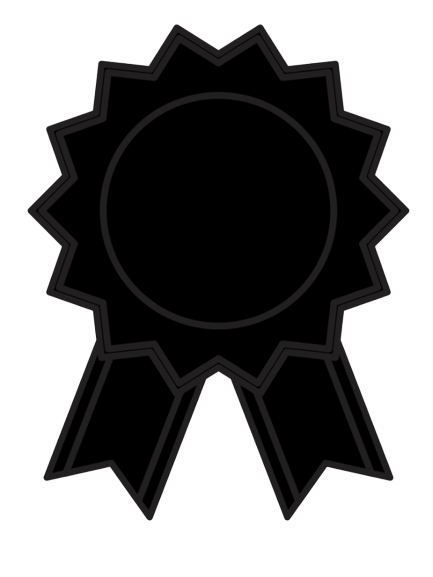 3
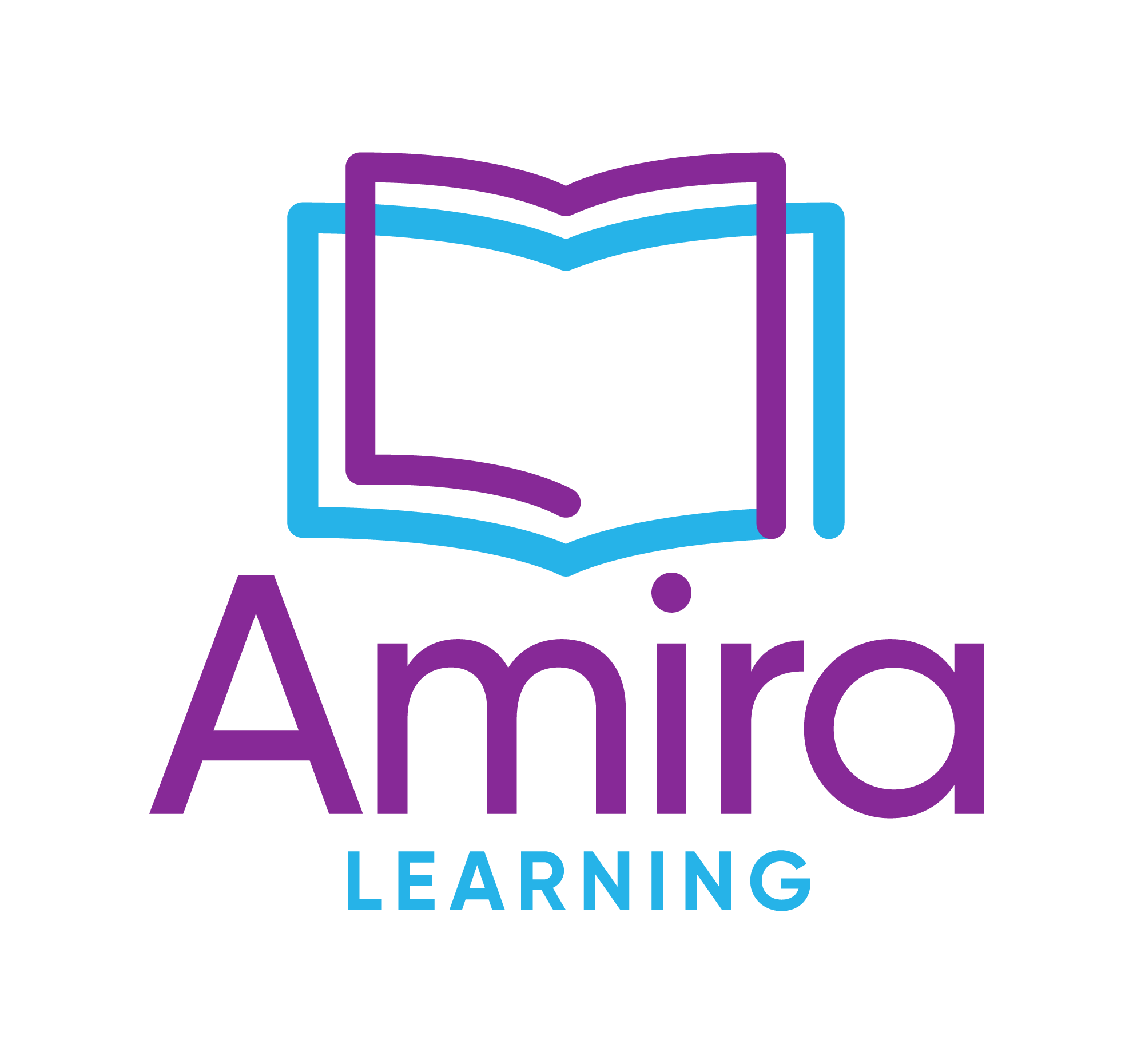 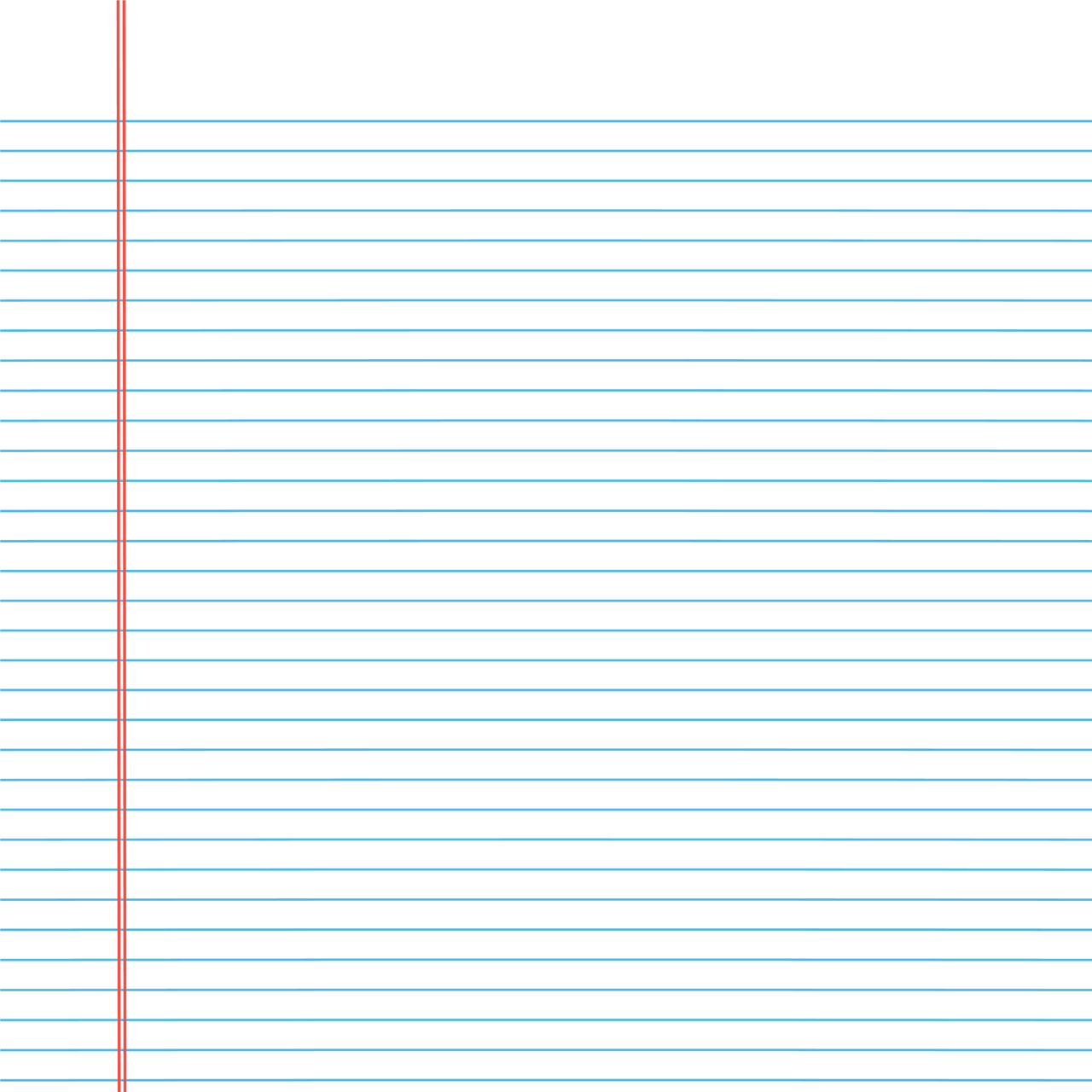 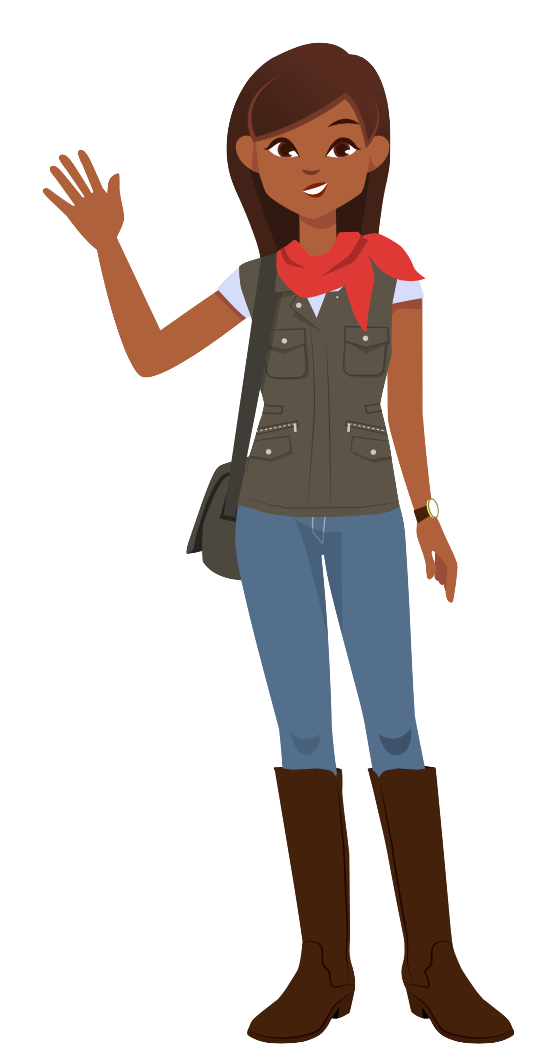 Lee en voz alta y clara para que pueda escucharte
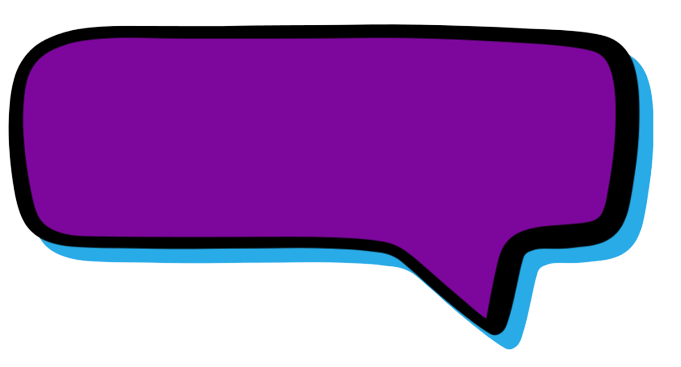 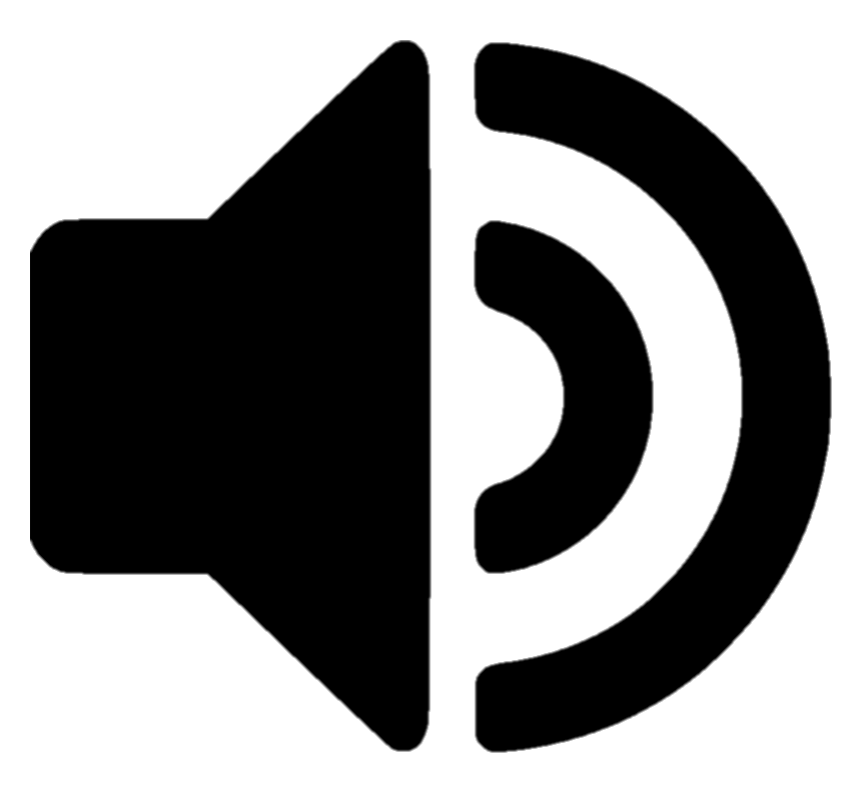 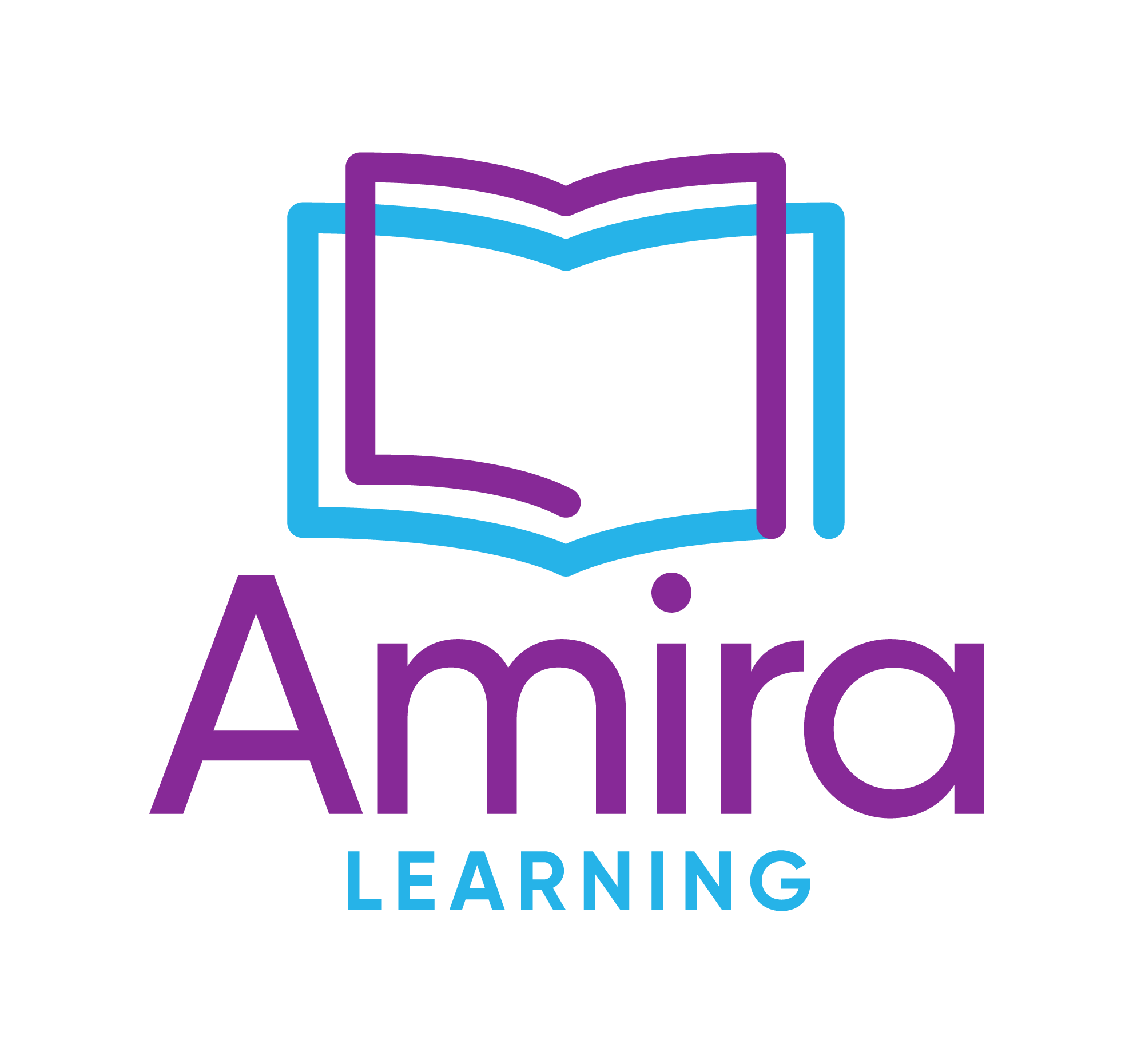 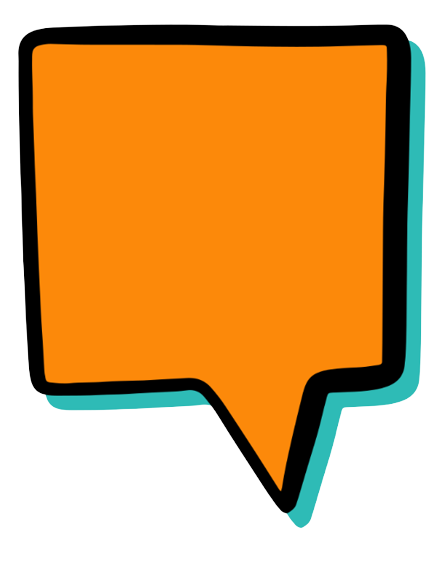 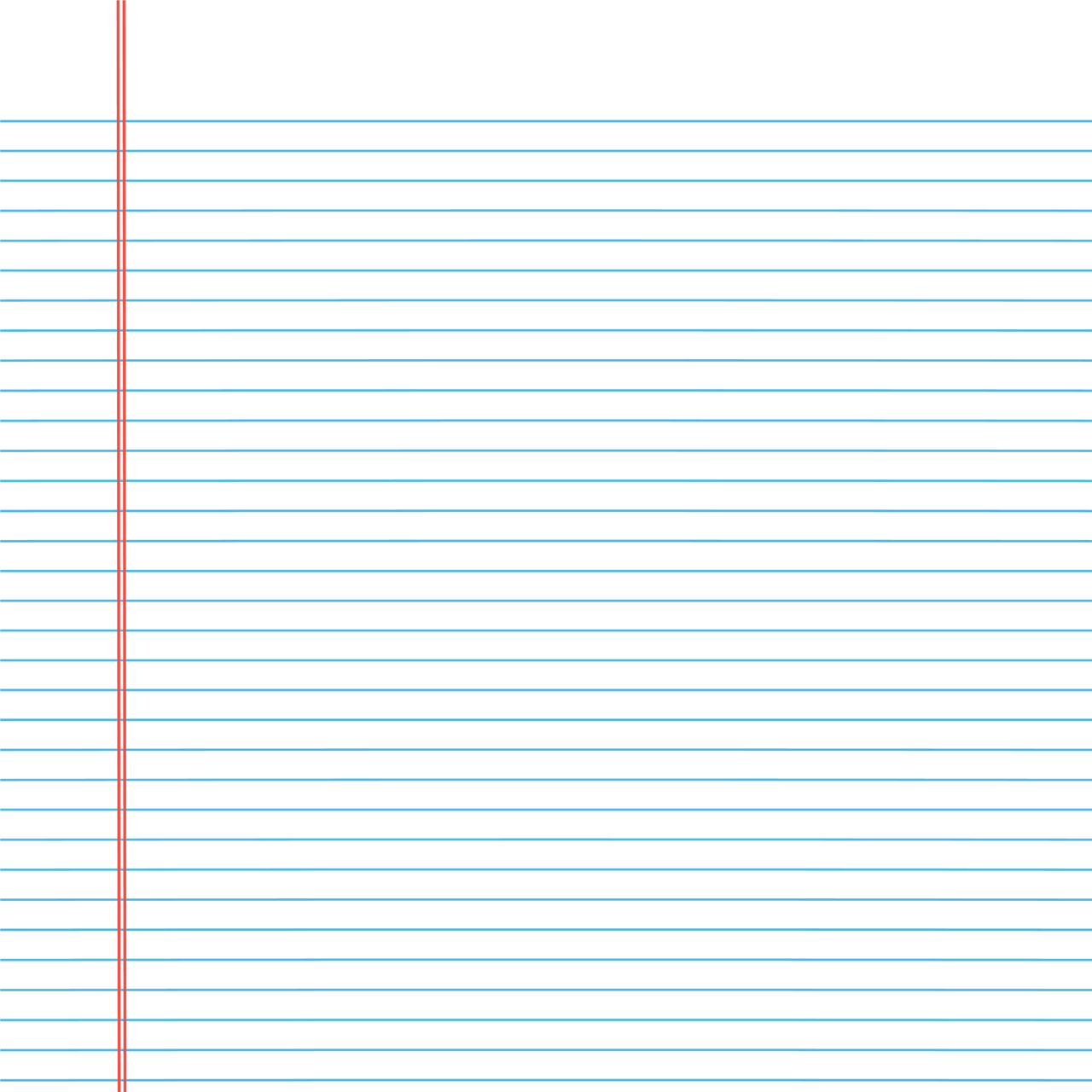 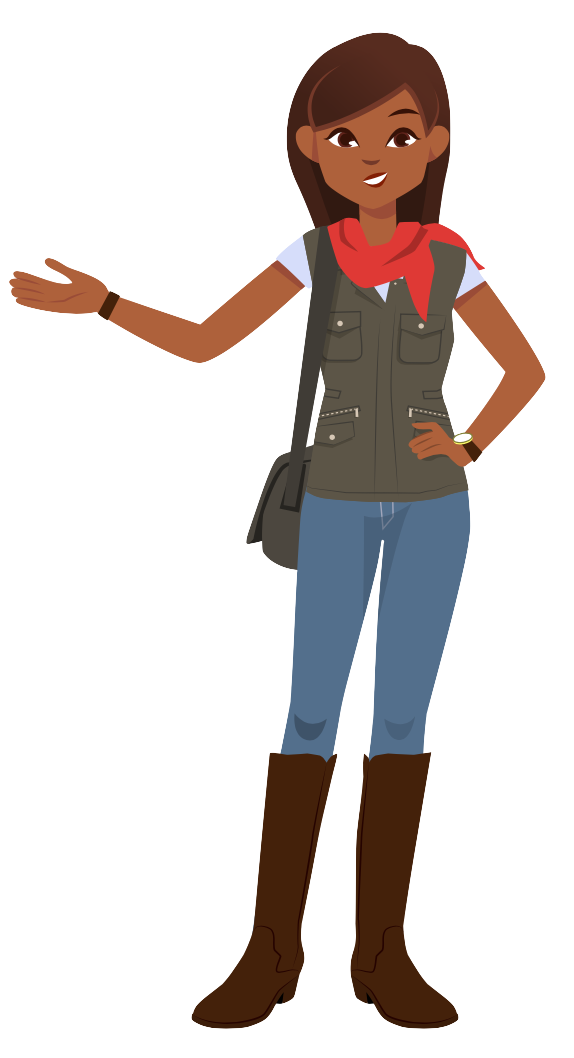 ¡A veces te ayudaré con palabras difíciles!
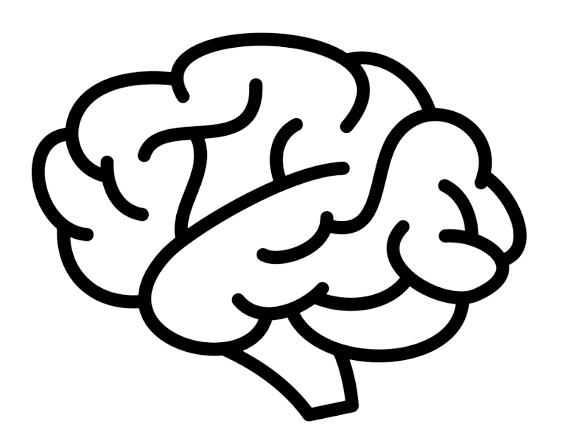 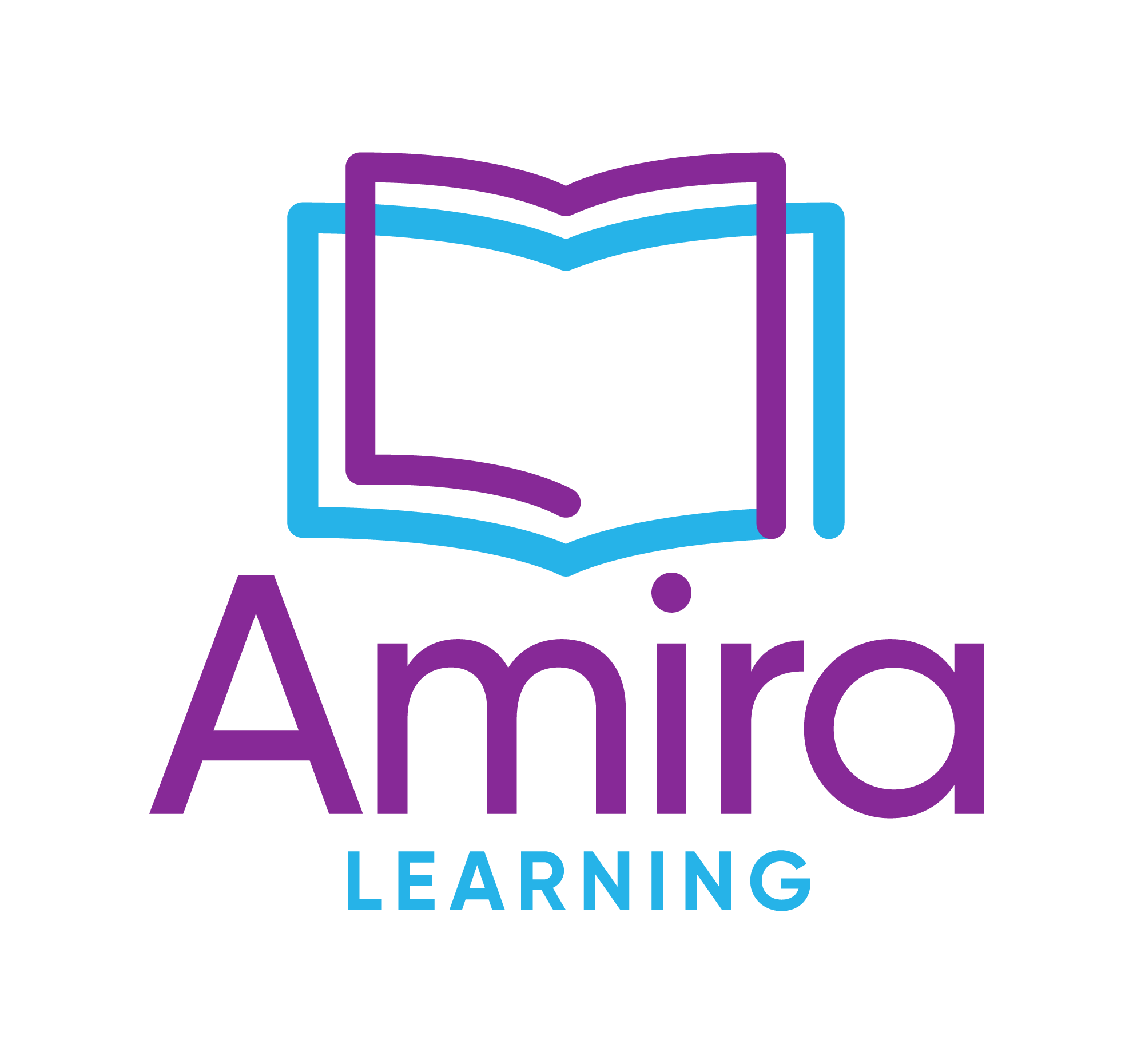 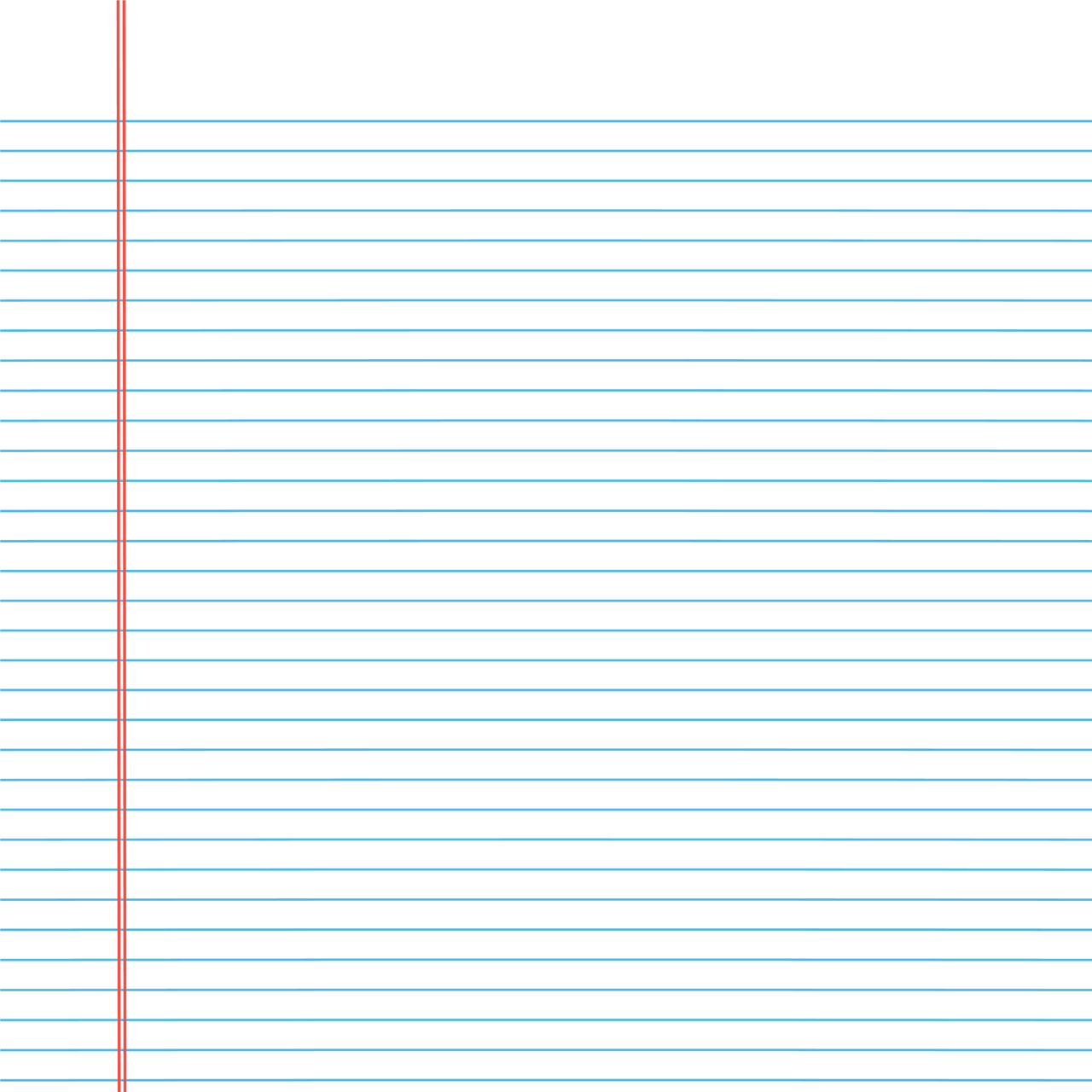 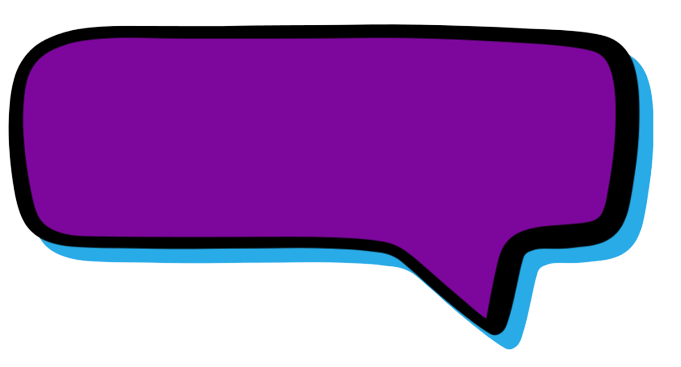 Así es como iniciarás tu sesión
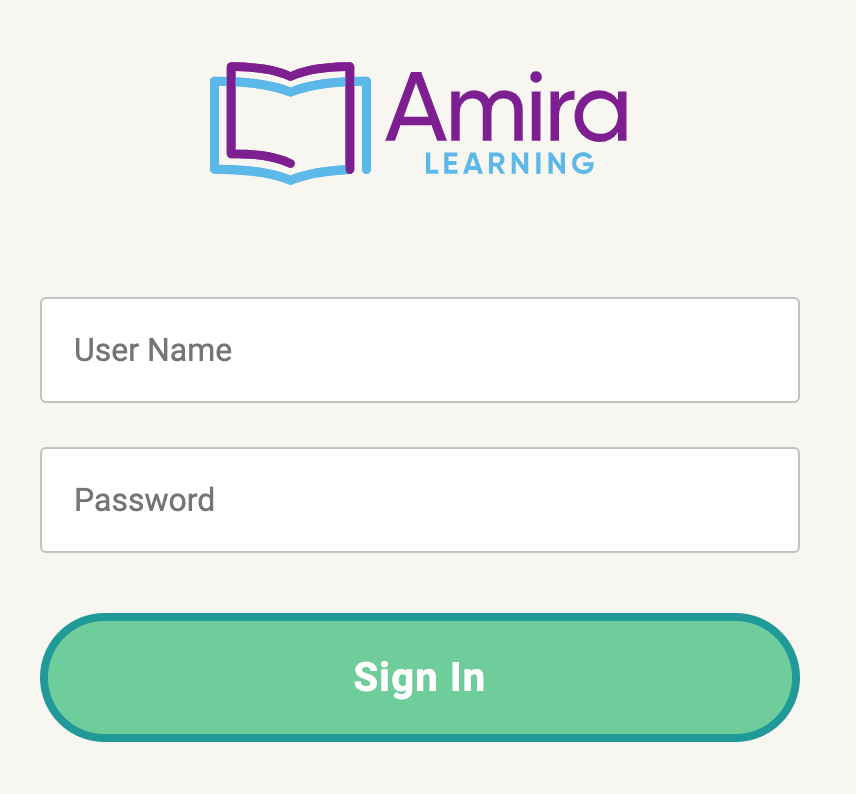 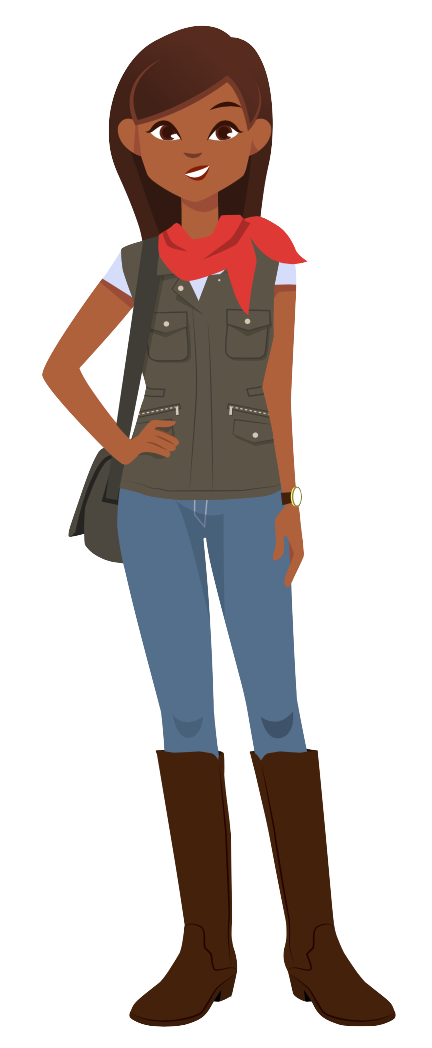 Ve a este este sitio web: amiratutor.com
1
Escribe tu nombre de usuario y contraseña
2
3
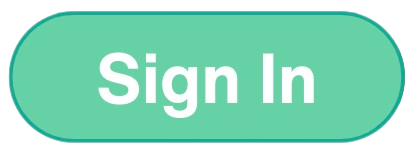 Hacer clic en:
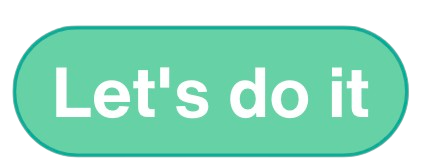 Hacer clic en:
4
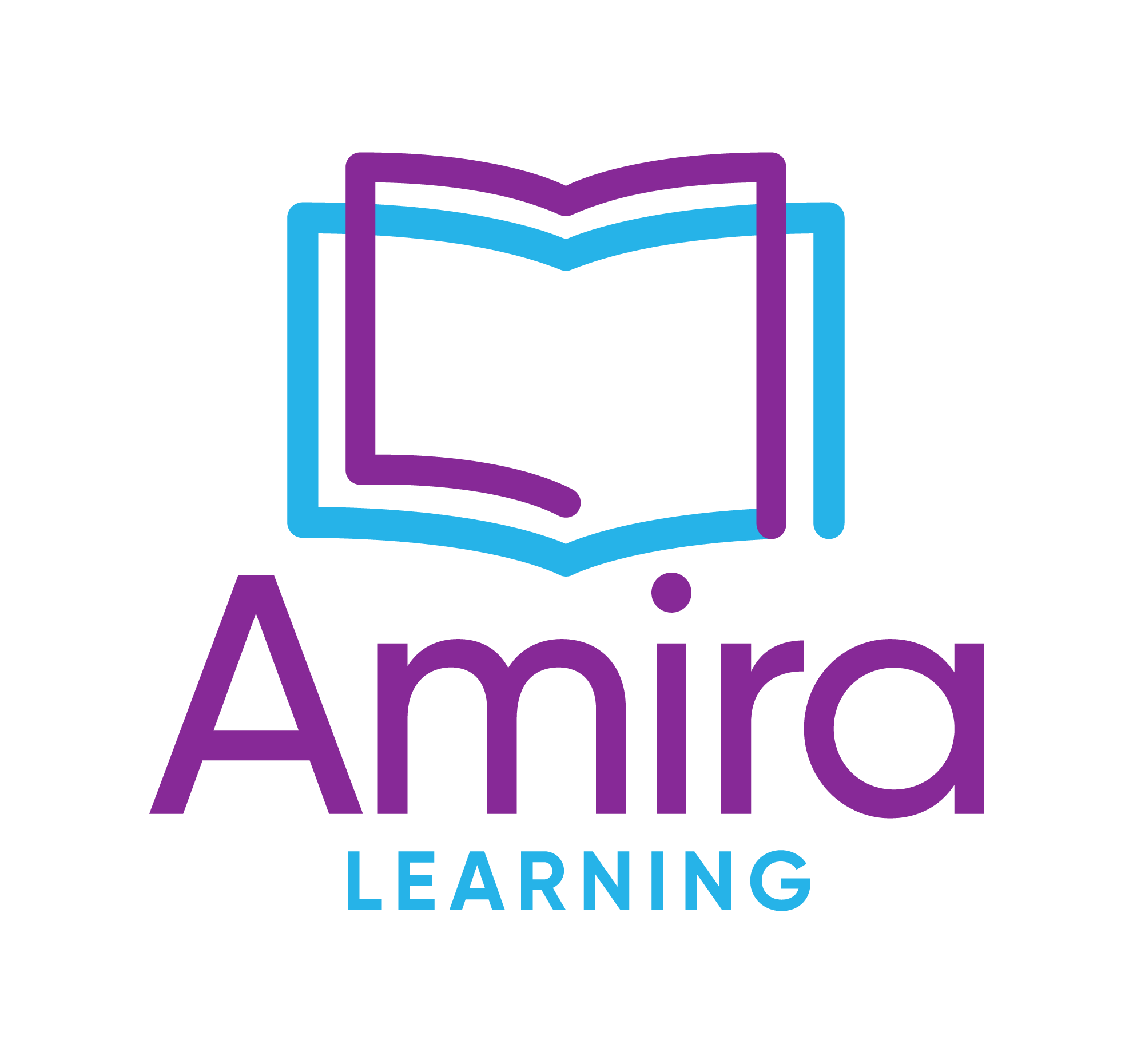 [Speaker Notes: Option 1: amiratutor.com]
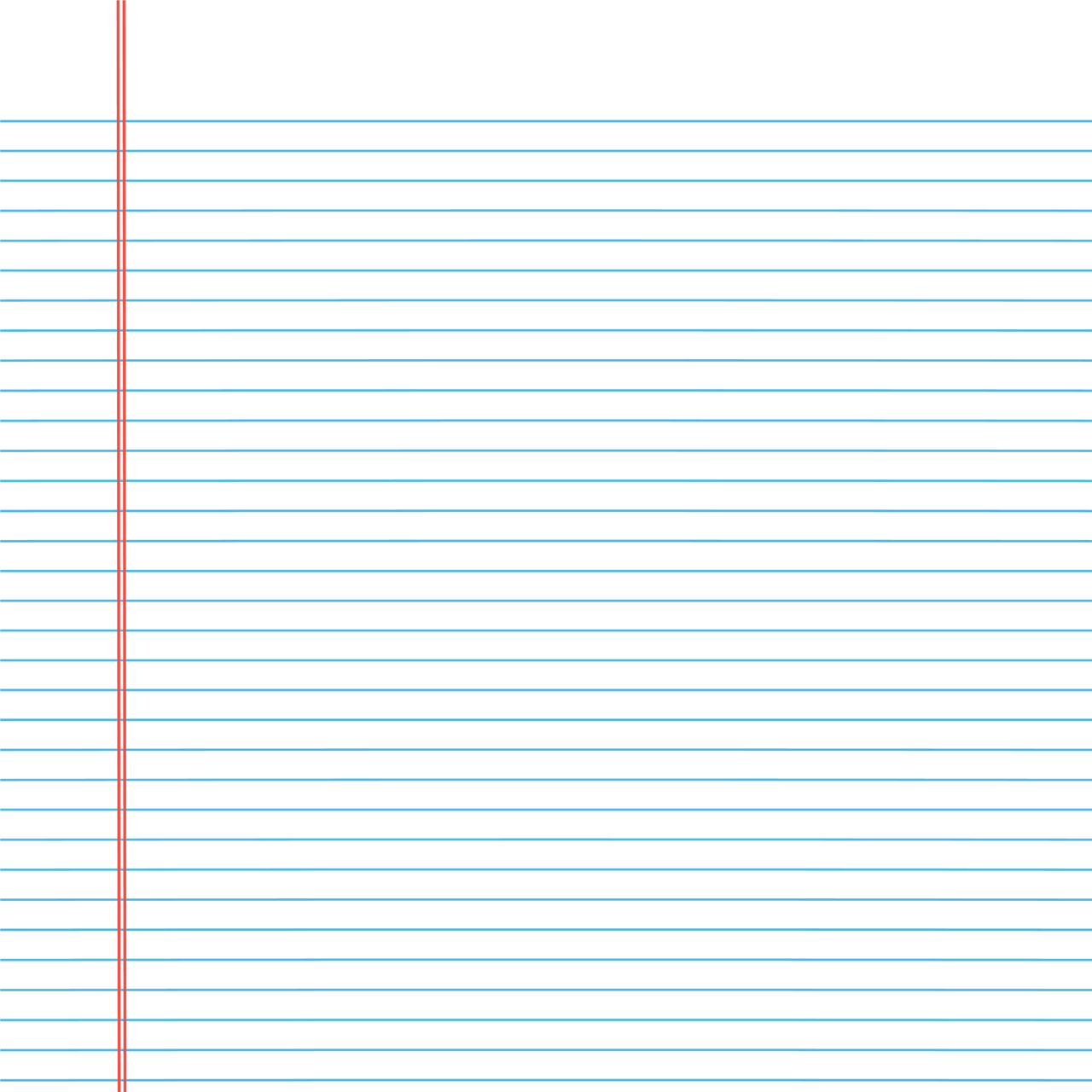 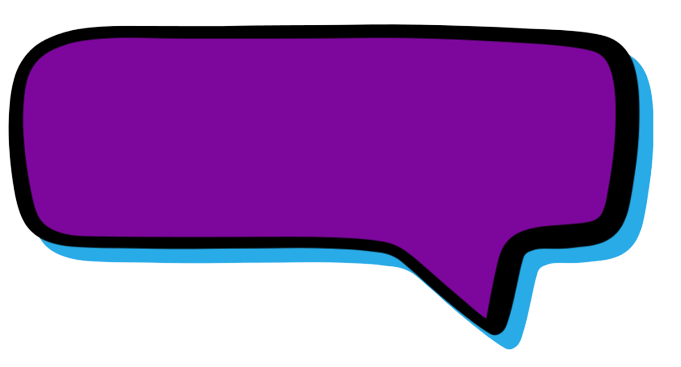 Así es como iniciarás tu sesión
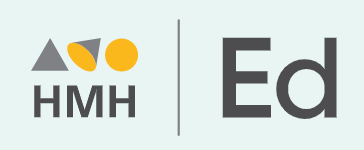 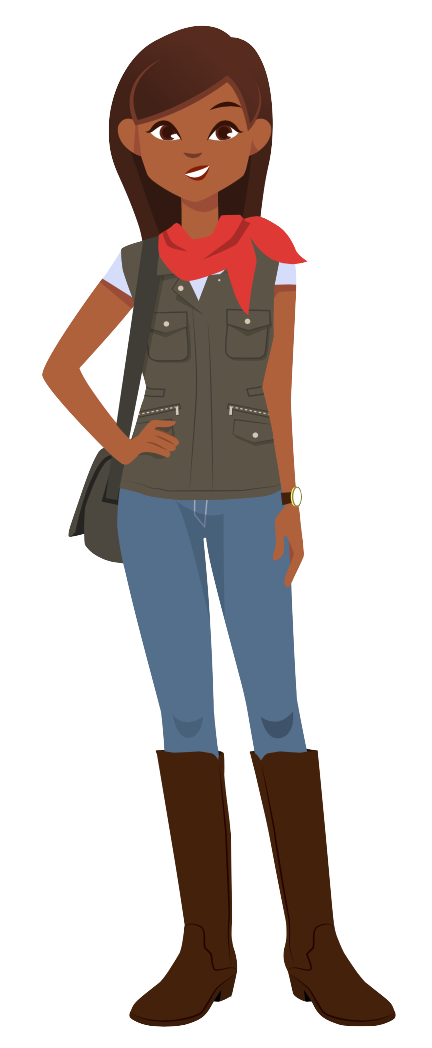 Inicia sesión con HMH Ed
1
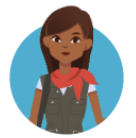 Amira
2
Escribe tu nombre de usuario y contraseña
3
Hacer clic en:
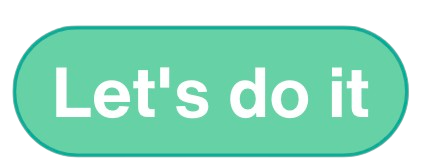 Hacer clic en:
4
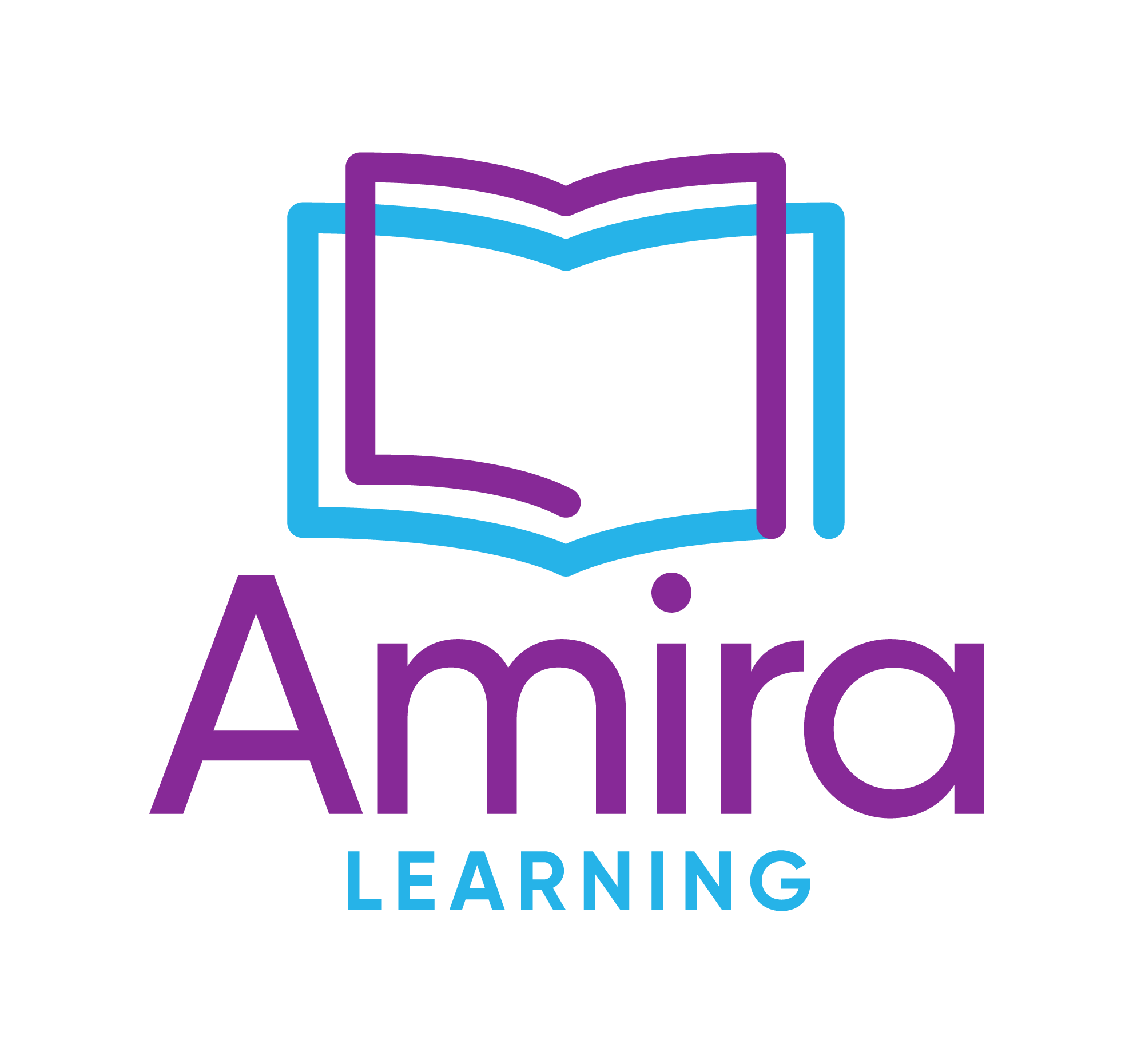 [Speaker Notes: Option 2: HMH Ed]
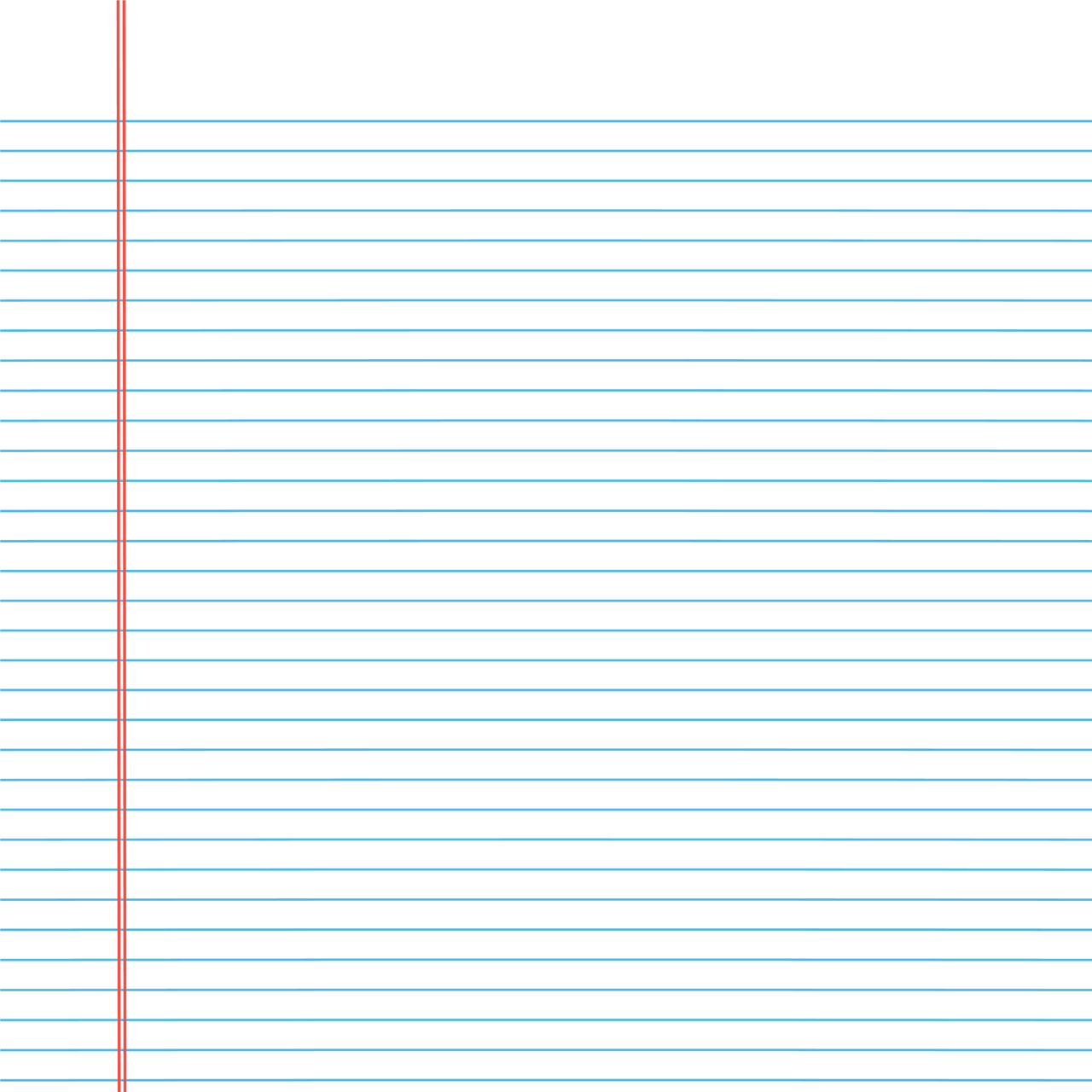 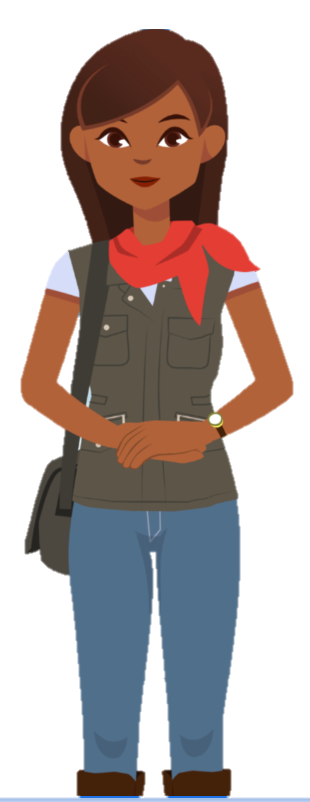 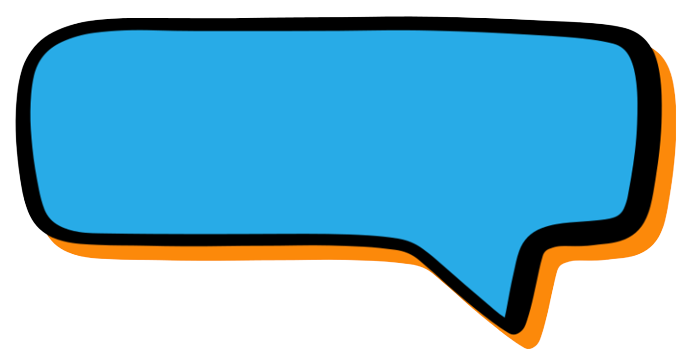 ¡Asegúrate que el micrófono esté encendido!
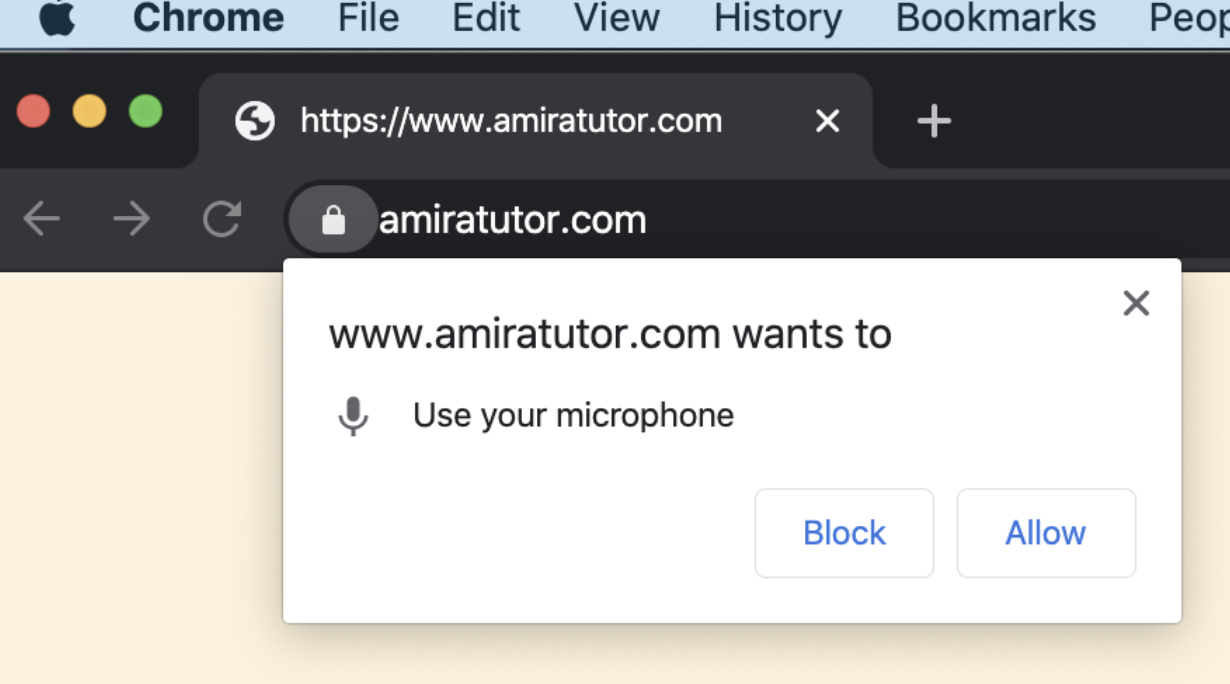 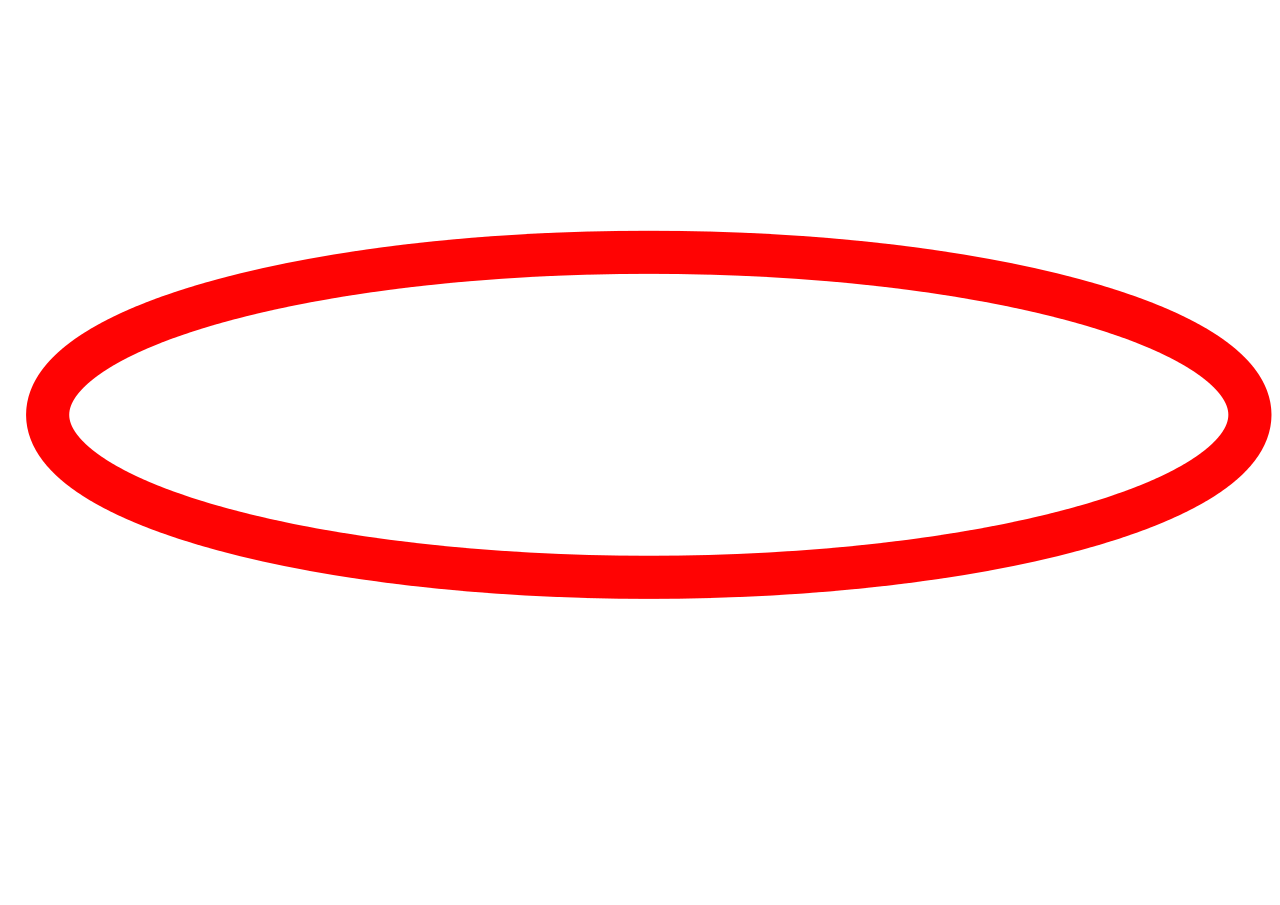 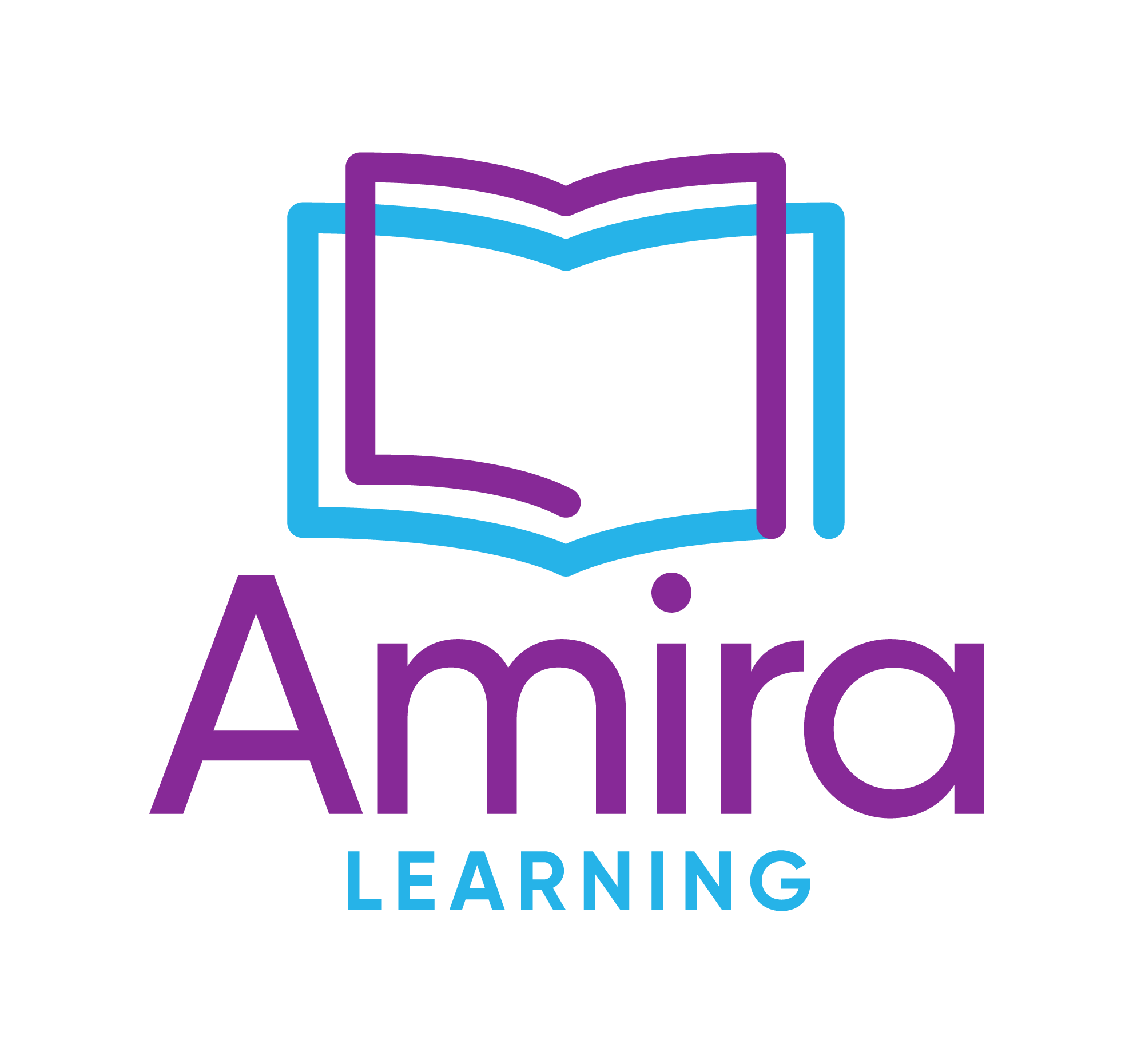 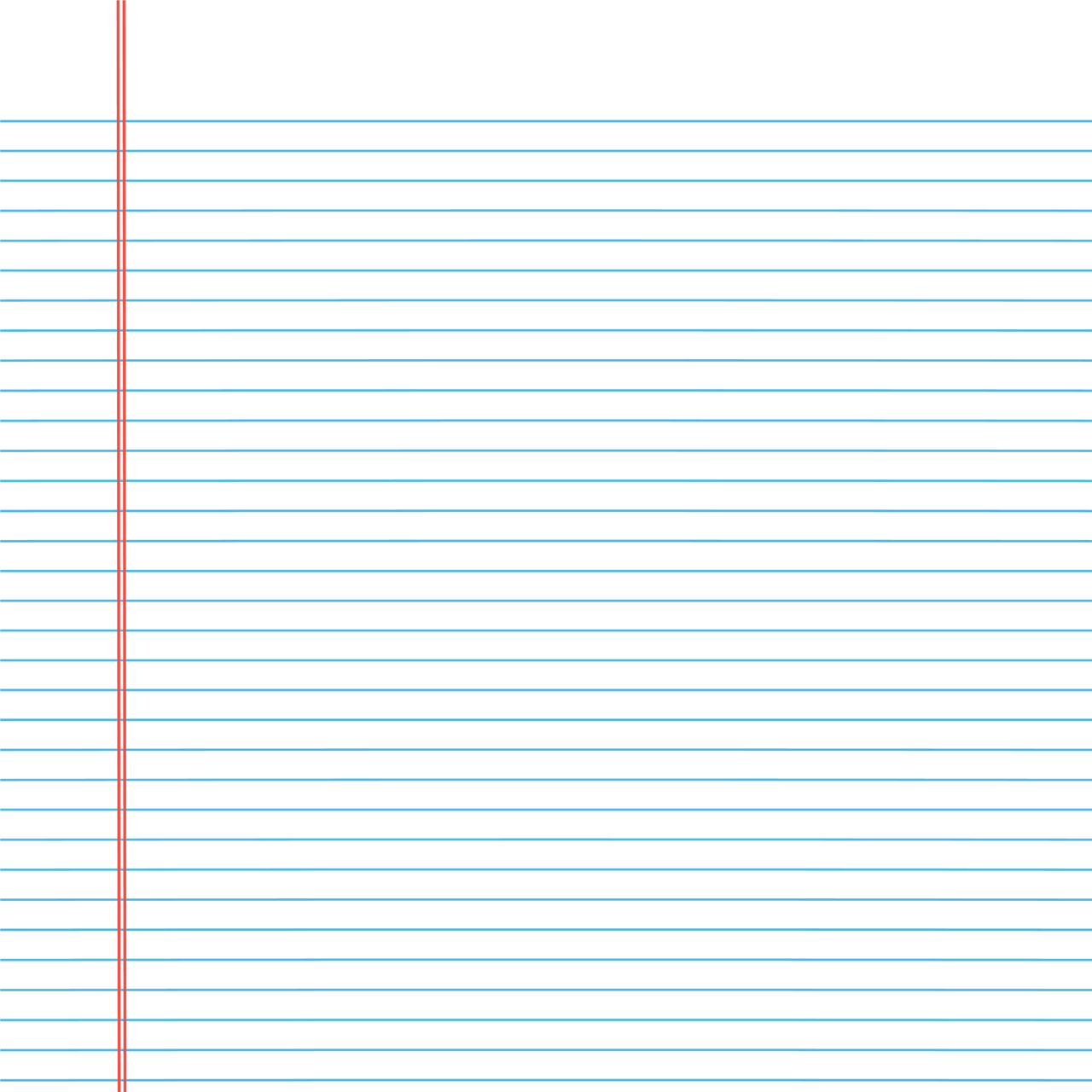 Lesson Link
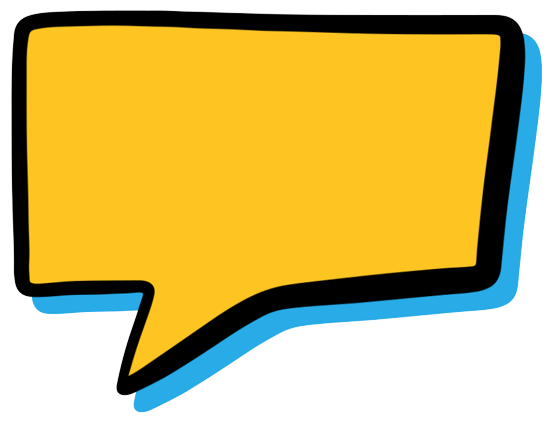 ¡Ahora tu maestro te mostrará cómo leer conmigo! ¡Mira cómo tu maestro usa una voz alta y clara!
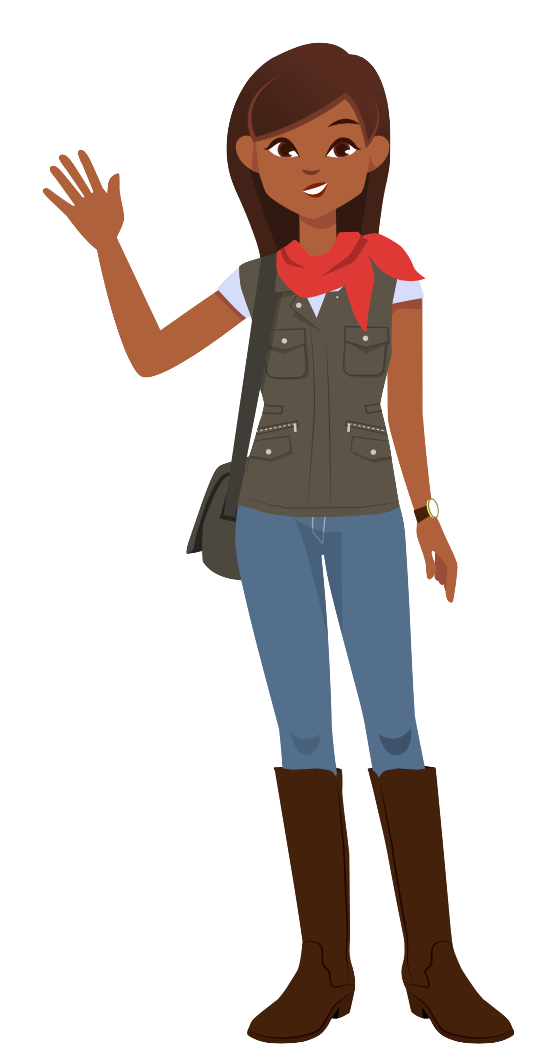 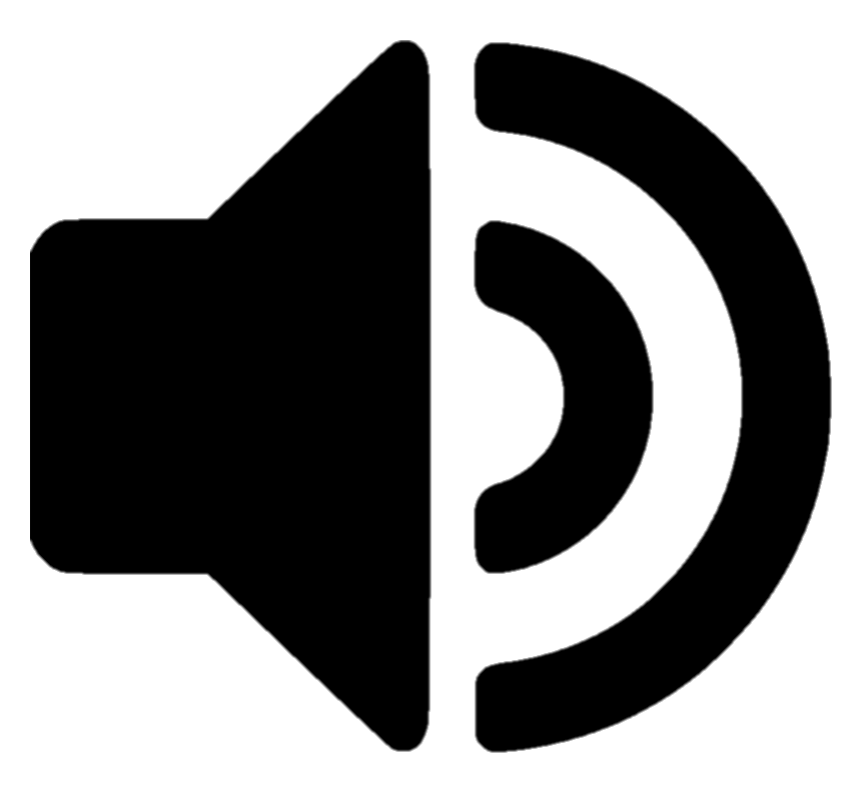 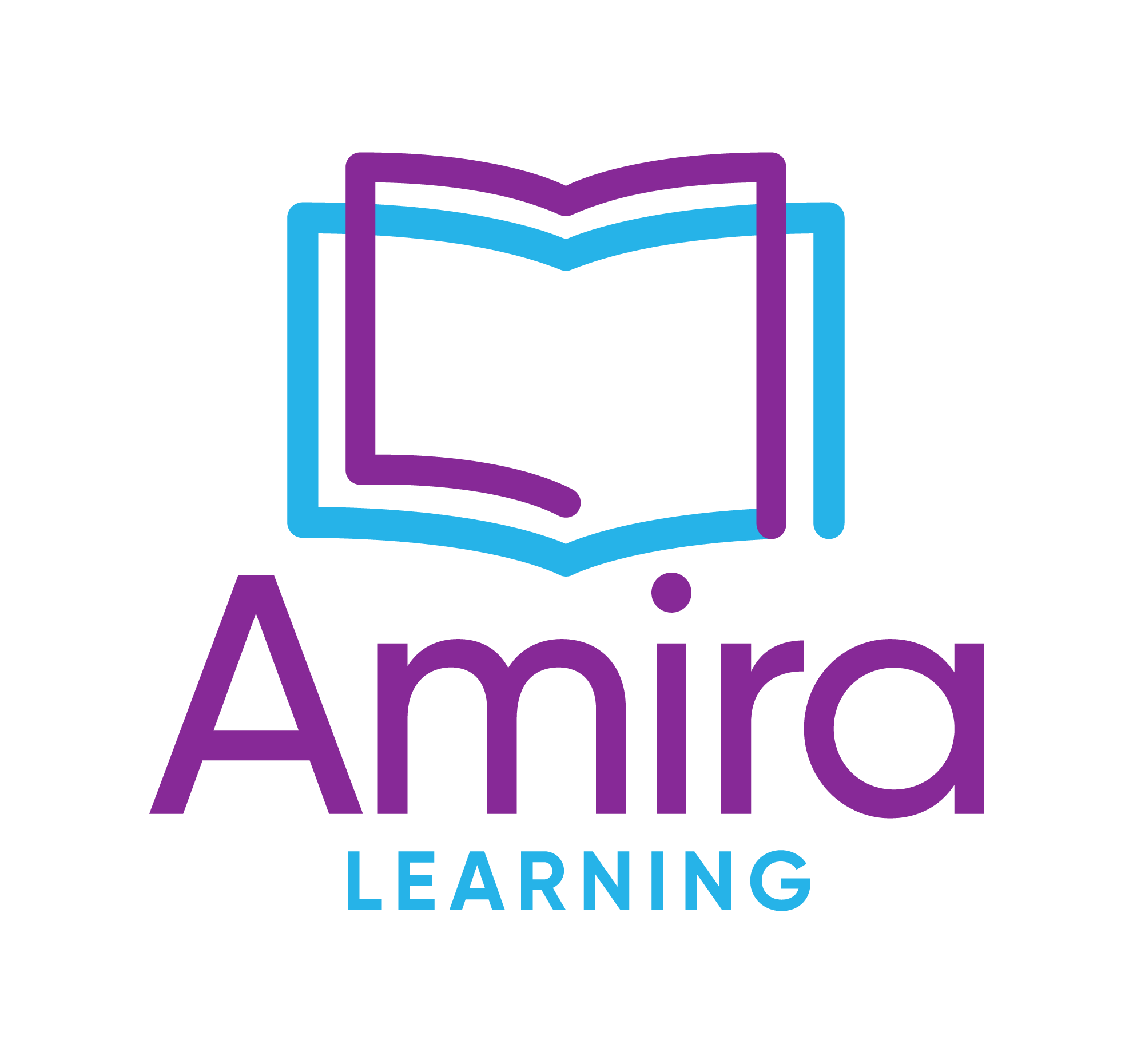 [Speaker Notes: Lesson 1: https://docs.google.com/document/d/172lA2shRbpqom5rgRT_z8i1W2xzWBeOJcNm2eIDQJmw/copy]
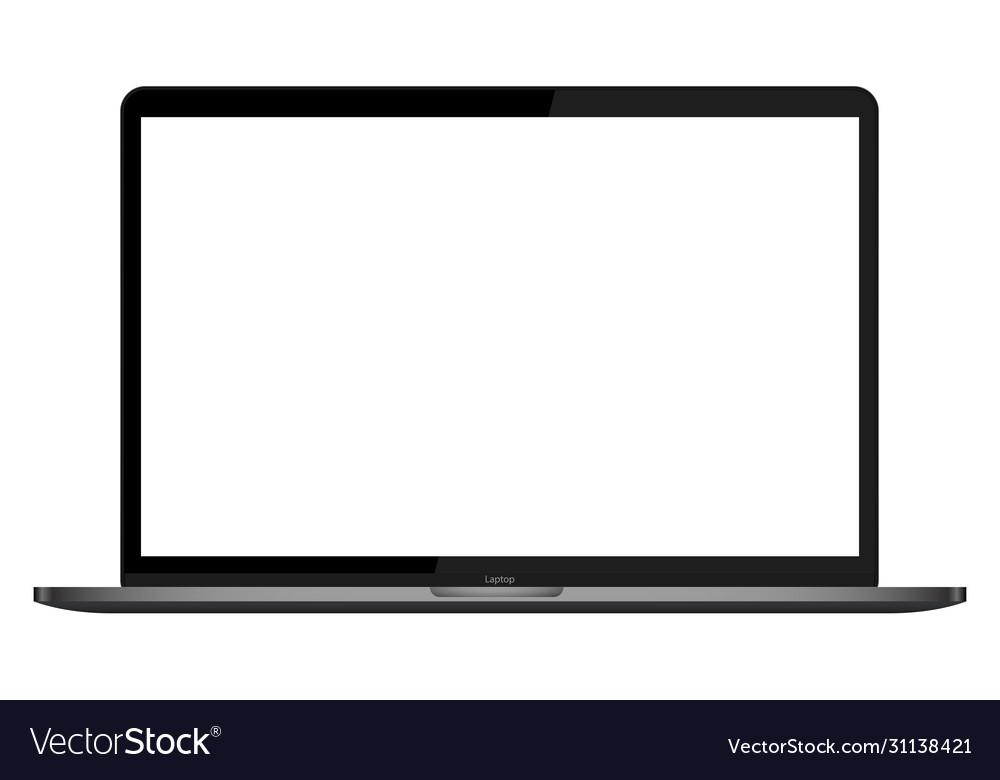 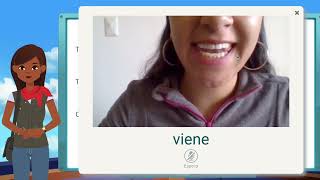 [Speaker Notes: Vimeo link: https://vimeo.com/manage/videos/846718102]
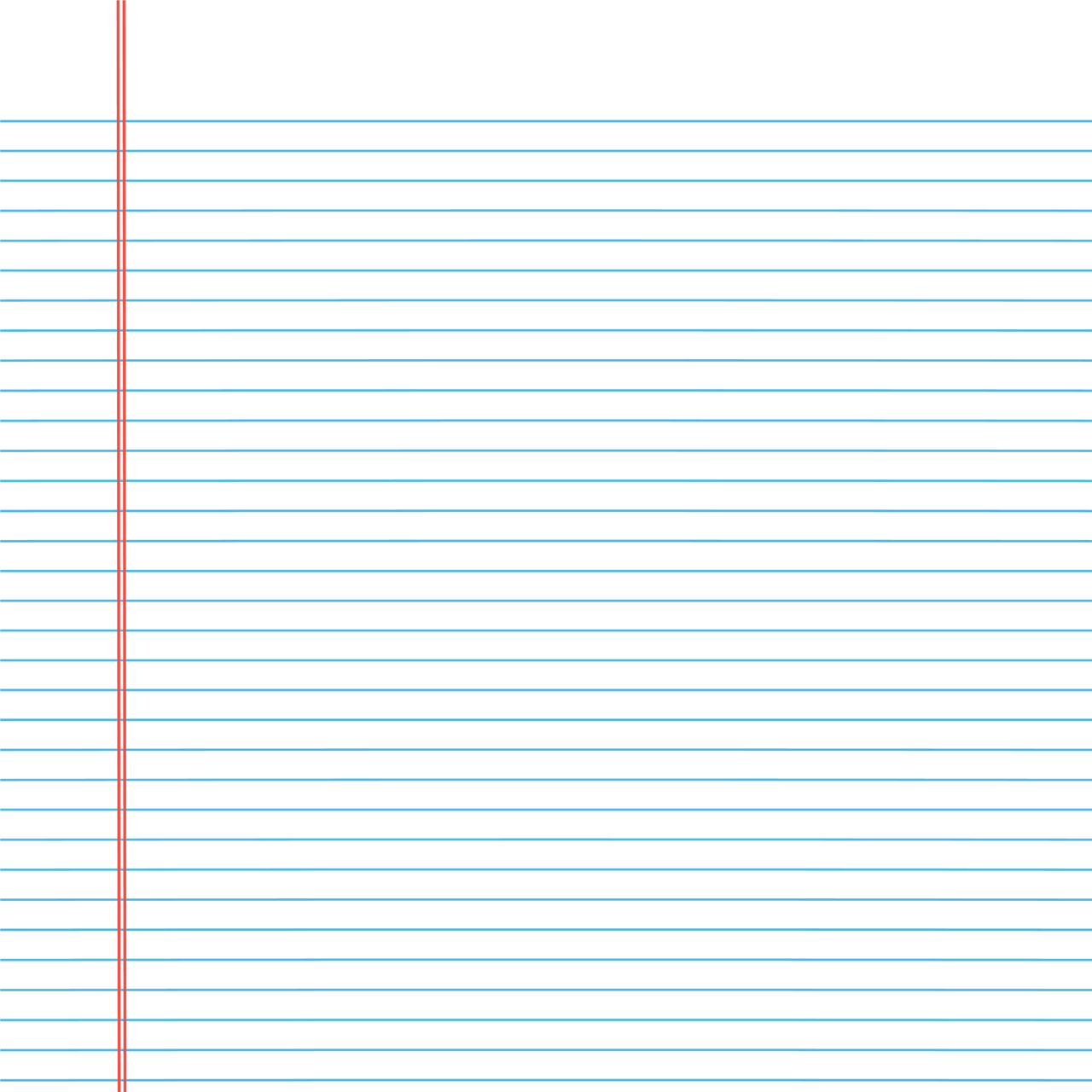 Lesson Link
Reflexiones de aprendizaje
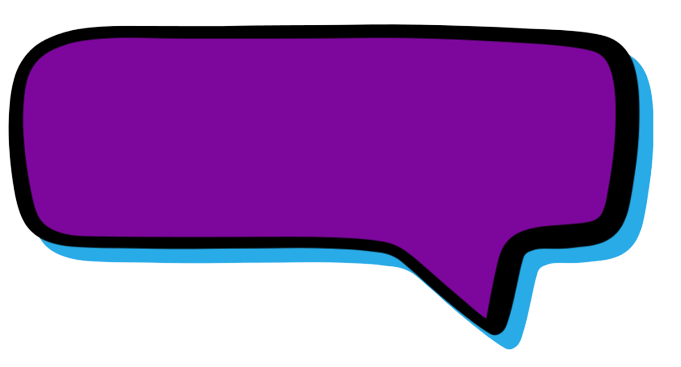 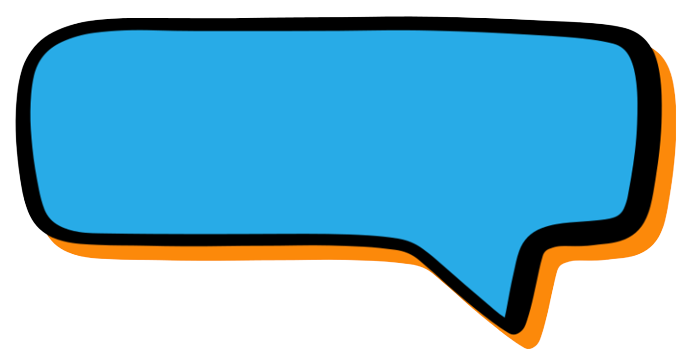 2.  ¿Cómo sabrás que has completado la historia?
1.  ¿Qué notaste de mi voz?
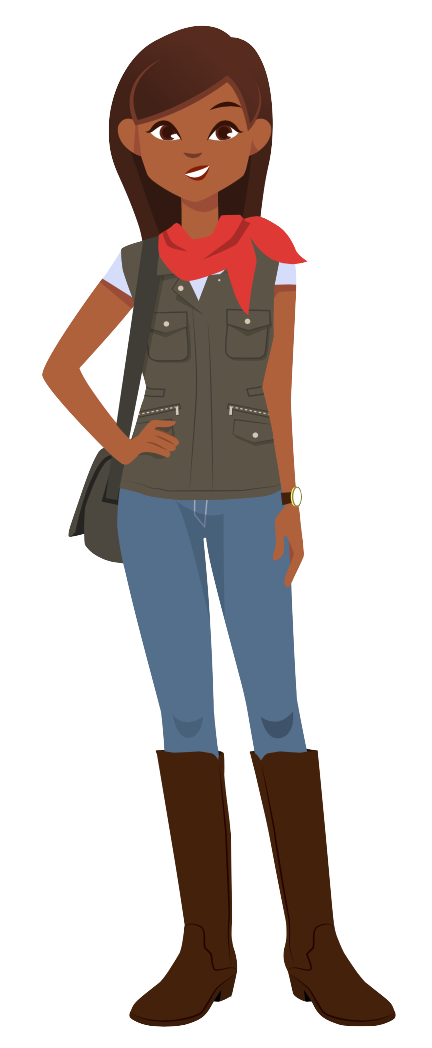 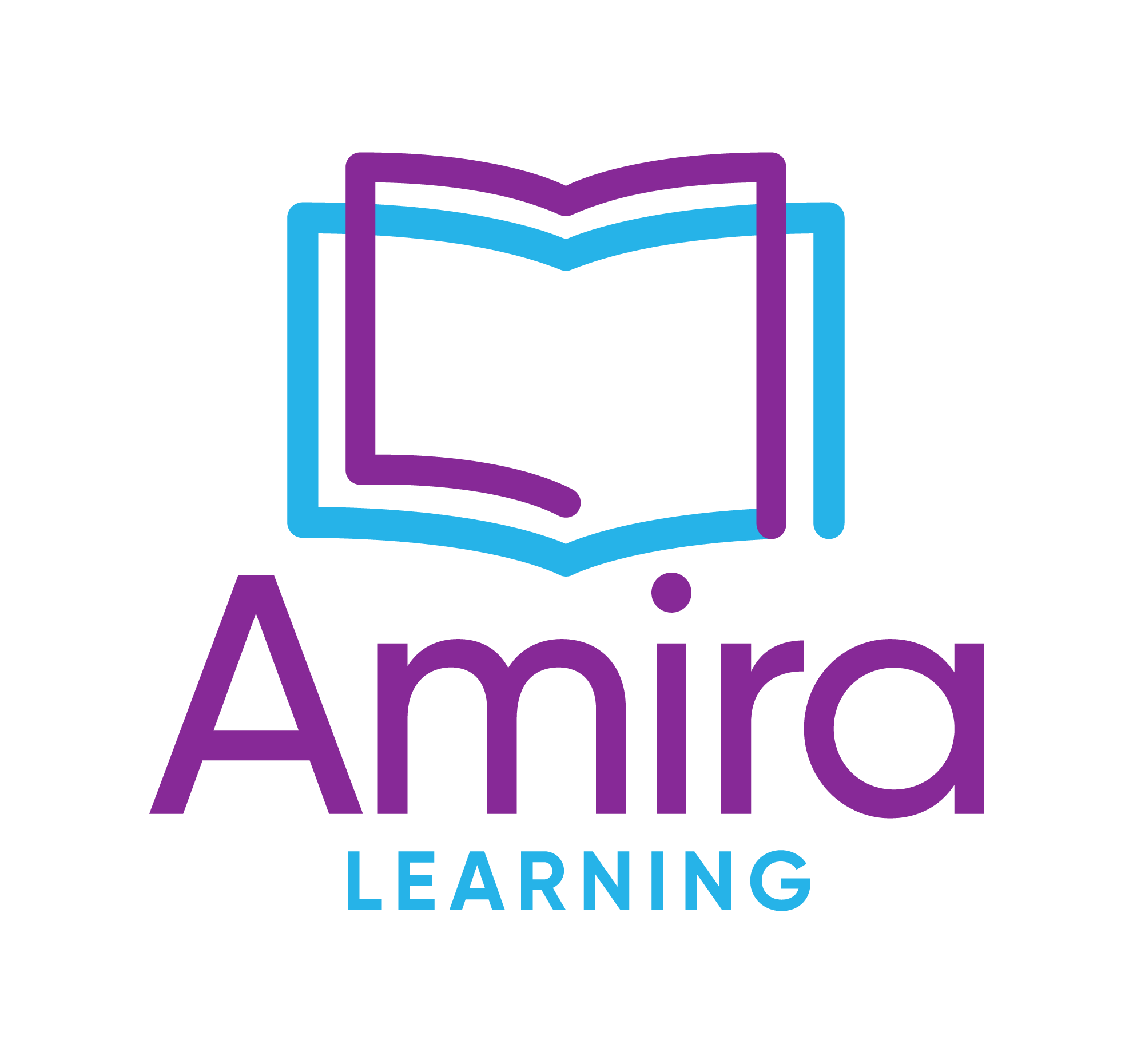 [Speaker Notes: Teacher: “Did you notice when it was my turn to read with Amira? What kind of voice did I use?”

Students: Loud and proud voice!

Teacher: “Can I read silently to myself or do I have to read out loud?”

Students: Out loud.

Teacher: “Why?”

Students: So that Amira can hear you reading and knows when to help you.

Teacher: “How do I know when I’ve finished the story?”

Students: When Amira shows you “Great work!” and tells you how you did.]
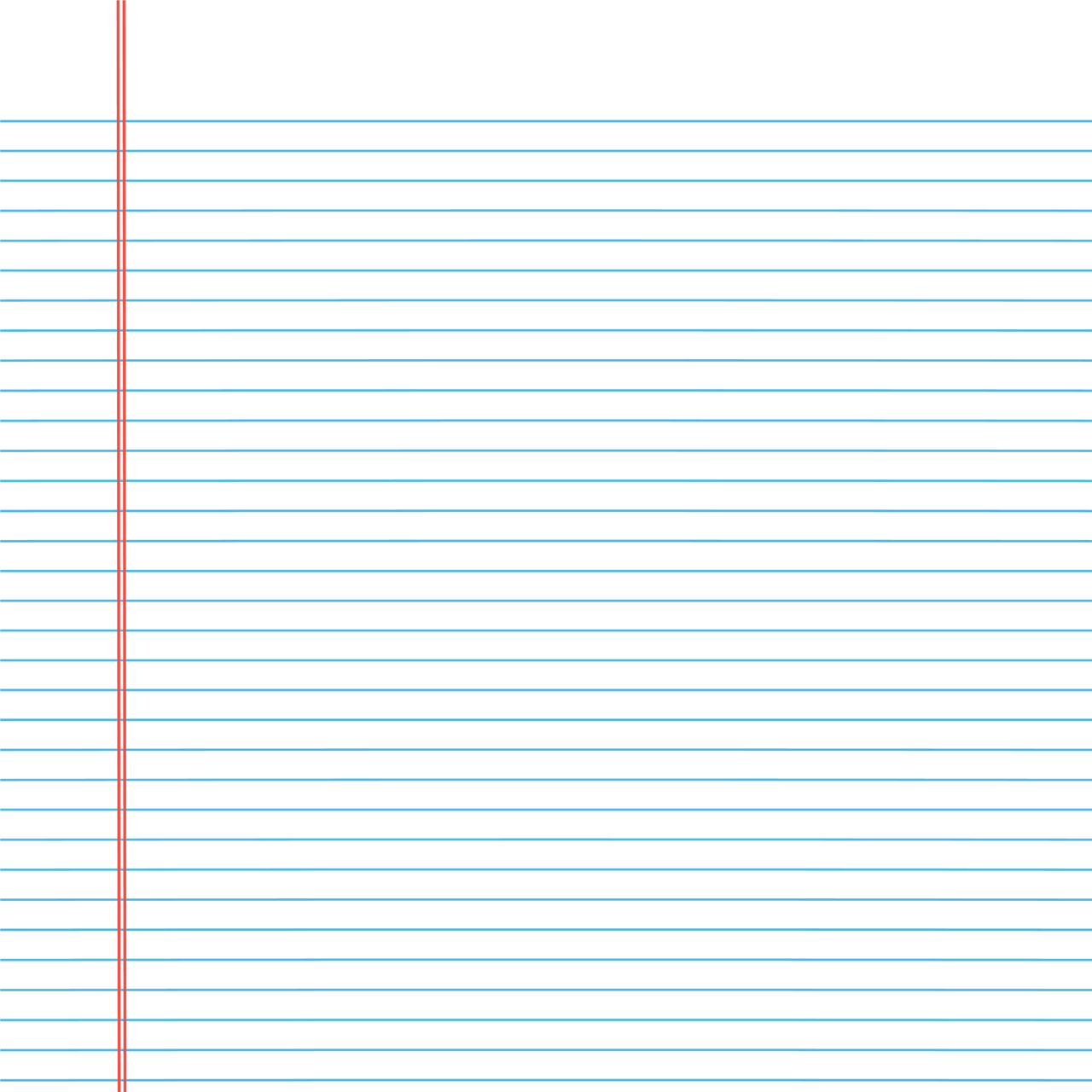 Lesson Link
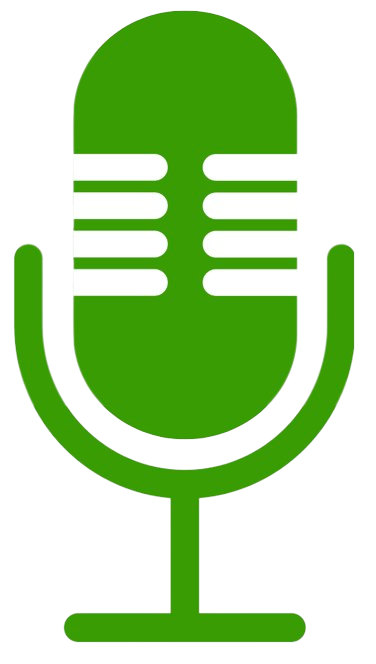 Recuerda, hay que leer cuando el micrófono esta verde
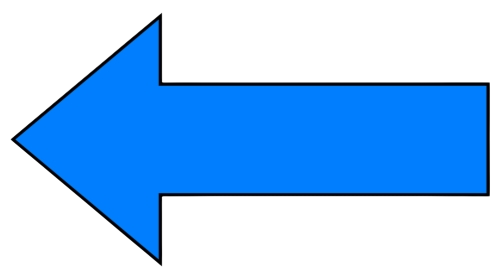 [Speaker Notes: Lesson 2: https://docs.google.com/document/d/1OAZJbEHOVd5xAdEX7gGygZWYEOfOAfUc6uTO2rNTjF0/copy 

Teacher: “I’m going to model again how you will read with Amira. Today I want to teach you that we need to use our loud and proud voice whenever there’s a green microphone. The green mic tells us Amira is ready to listen! Let me show you what I mean as I read a story with Amira today. When I’m done, you’ll have a chance to log onto Amira and read to her today!”]
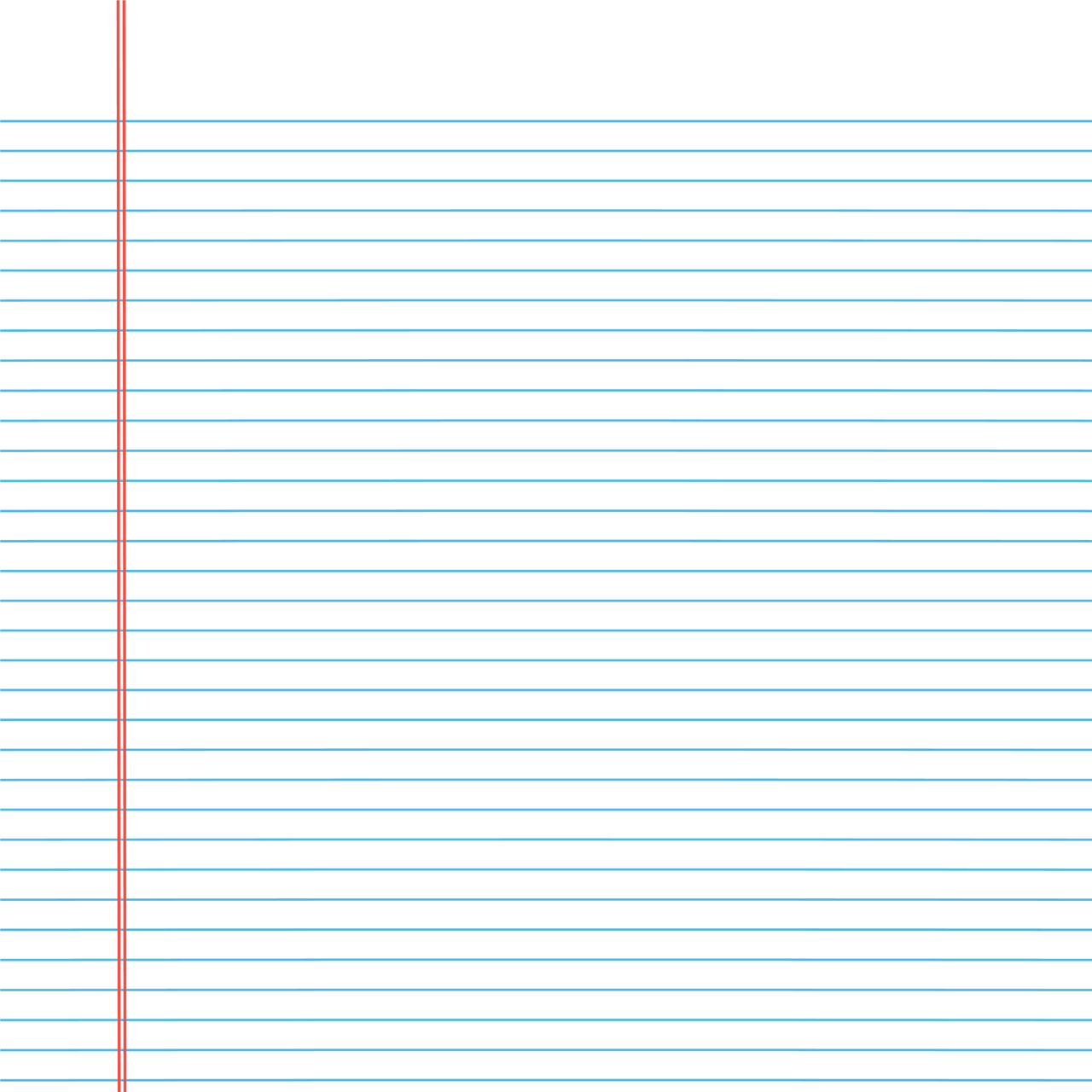 Lesson Link
Reflexiones de aprendizaje
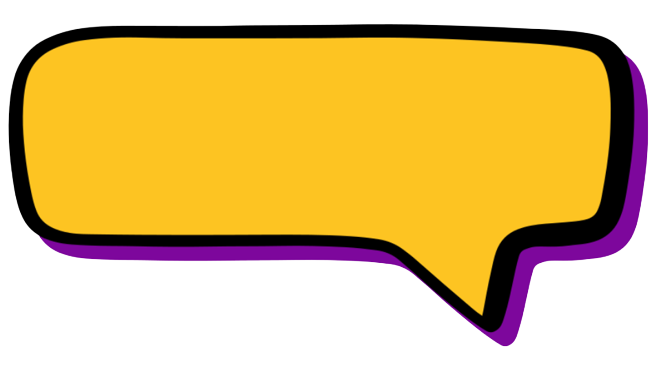 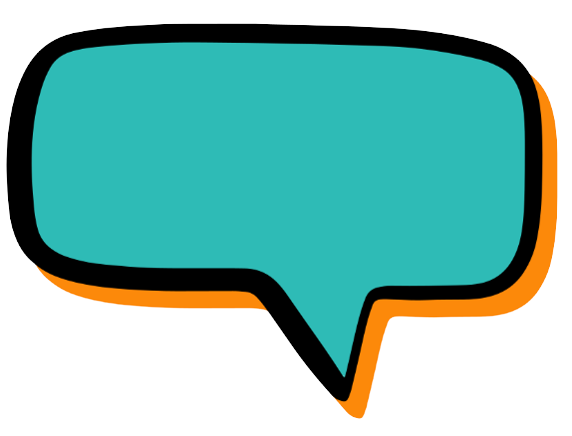 2.  ¿Cómo sabré que he completado la historia?
1. ¿Cómo sabré cuándo es mi turno de leer en voz alta?
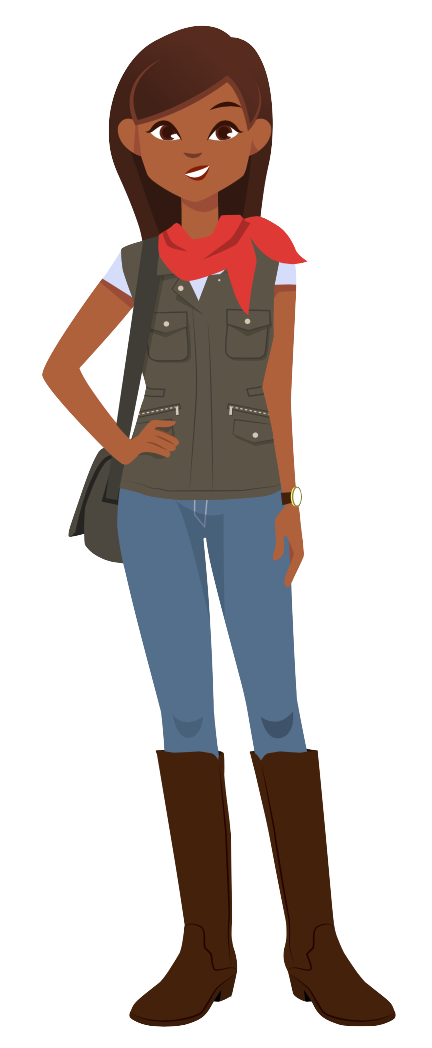 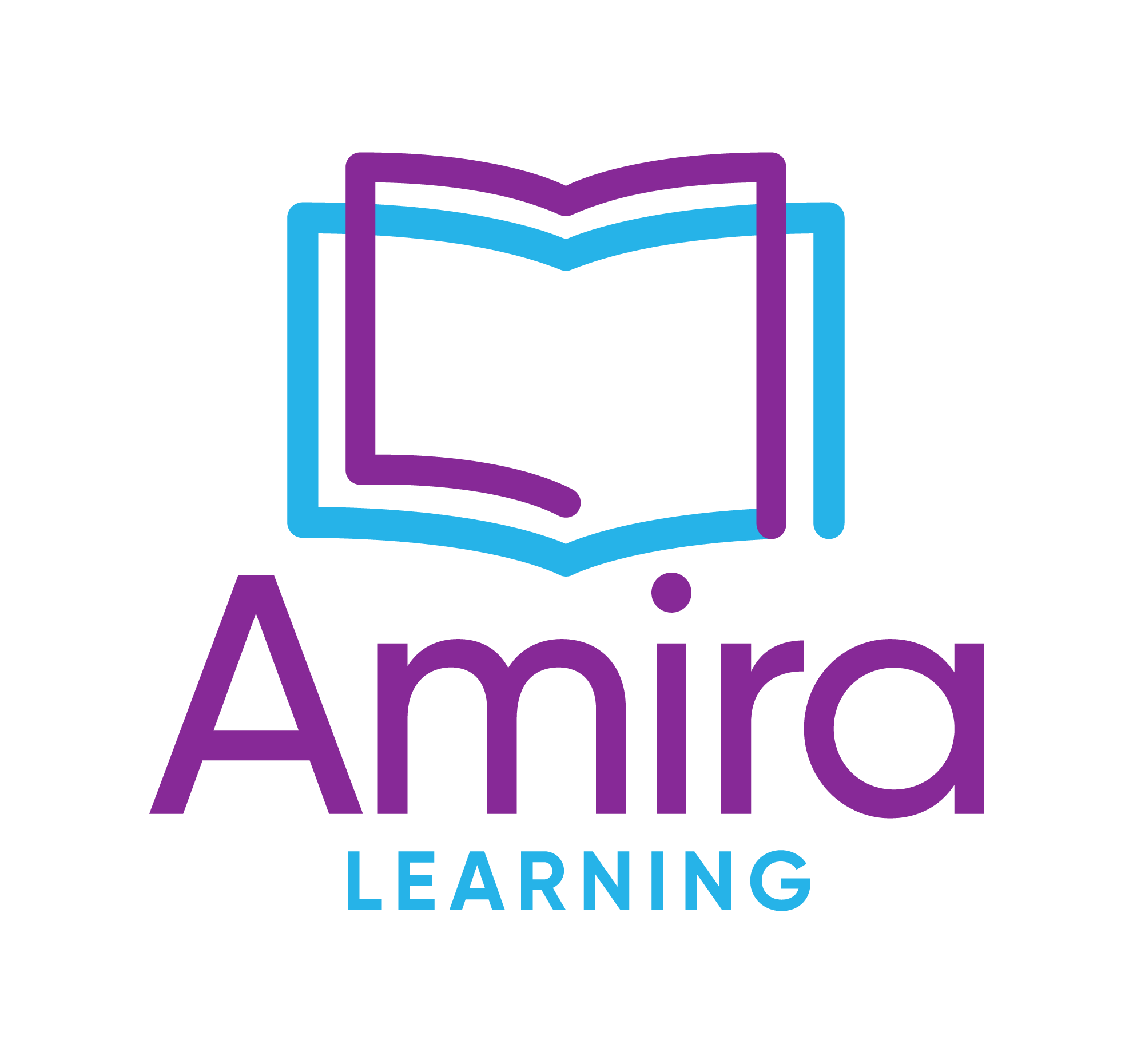 [Speaker Notes: Teacher: “Did you notice when it was my turn to read with Amira? What told me it was my turn to read out loud?”

Students: When the mic is green.

Teacher: “Can I read silently to myself or do I have to read loud and proud?”

Students: Loud and proud.

Teacher: “Why?”

Students: So that Amira can hear you reading and knows when to help you.

Teacher: “How do I know when I’ve finished the story?”

Students: When Amira shows you “Great work!” and tells you how you did.]
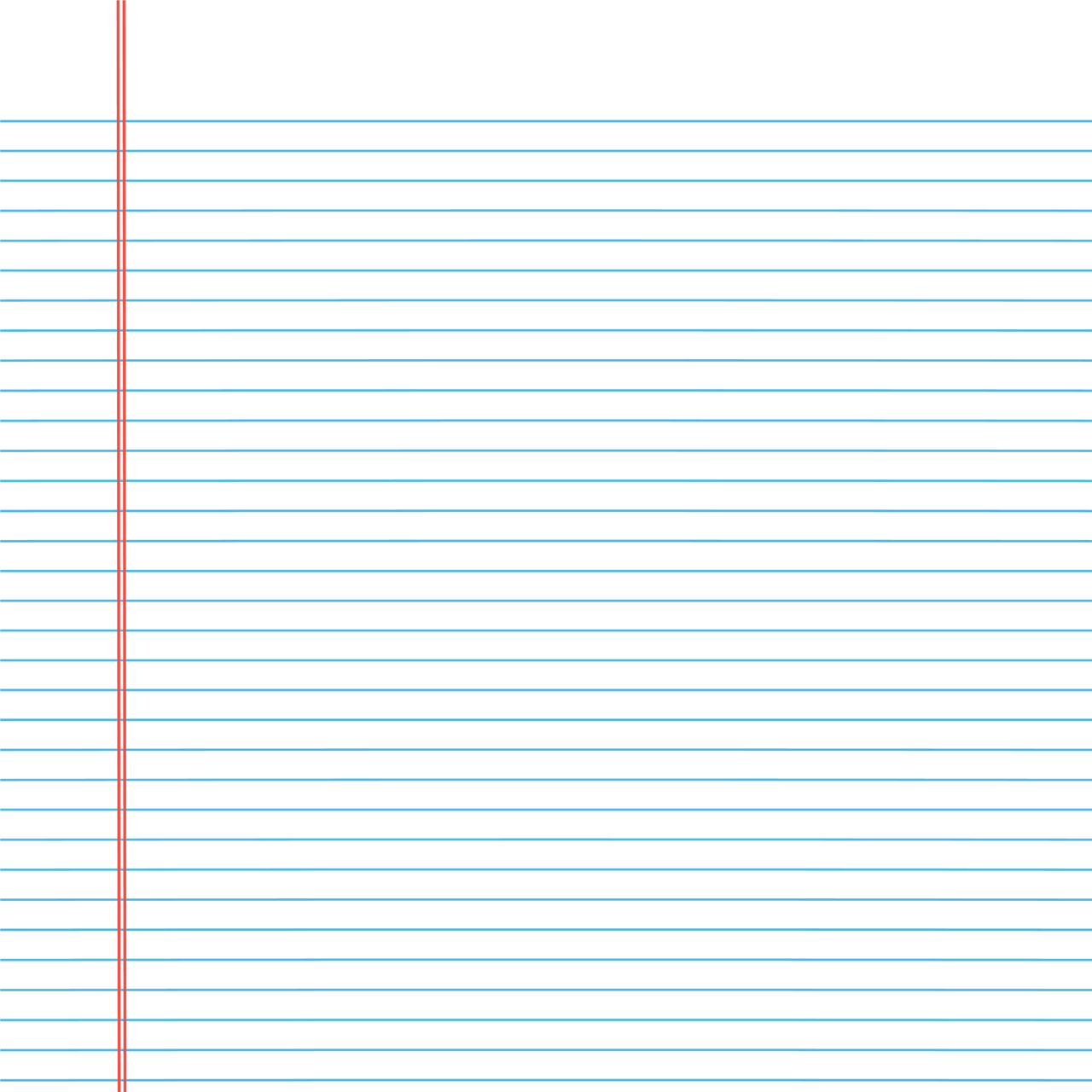 Lesson Link
Pausa y recuerda: hay que leer constantemente, no esperes el cursor (línea debajo de las palabras)
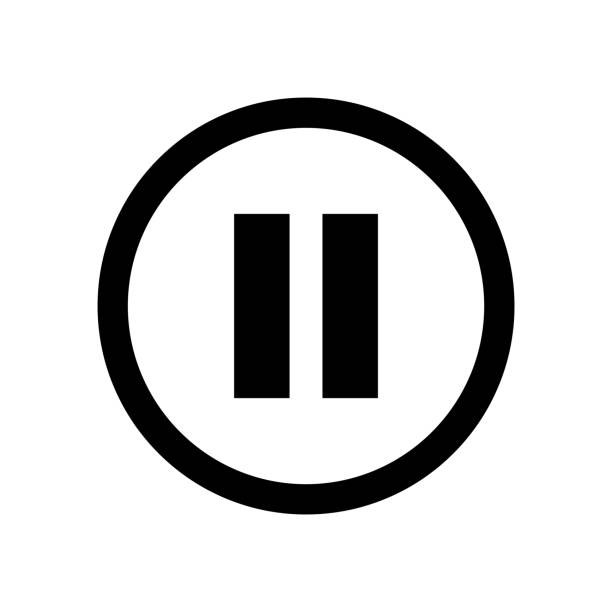 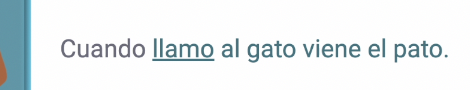 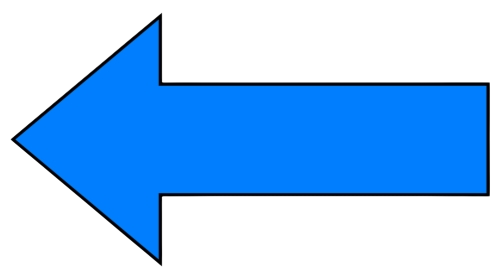 [Speaker Notes: Lesson 3: https://docs.google.com/document/d/1GbDaltS61x7hCKrM3HuiQ3HDQ5Nu40eElNg1h6aTiOU/copy 

Teacher: “I’m going to model again how you will read with Amira. You may have noticed yesterday that as you read to Amira there is a little line under each word that moves as you read. Today I want to teach you that we should read the story smoothly and ignore that cursor. The cursor helps Amira, but you do NOT need to read the word it’s on; focus on reading the story smoothly. Let me show you what I mean as I read a story with Amira today. When I’m done, you’ll have a chance to log onto Amira and read to her!”]
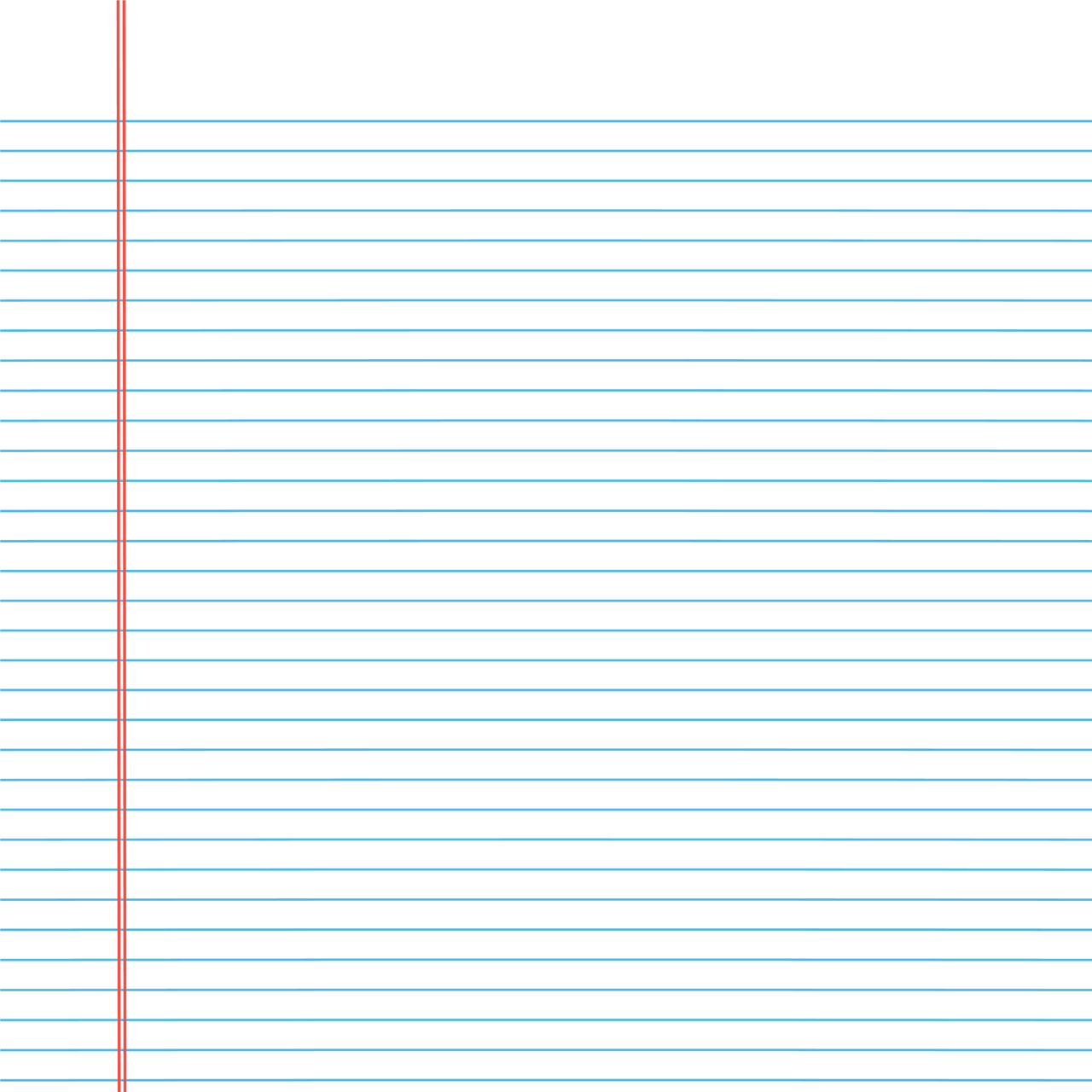 Lesson Link
Reflexiones de aprendizaje
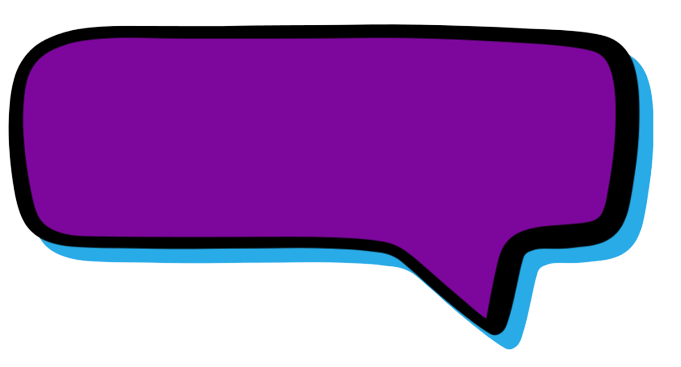 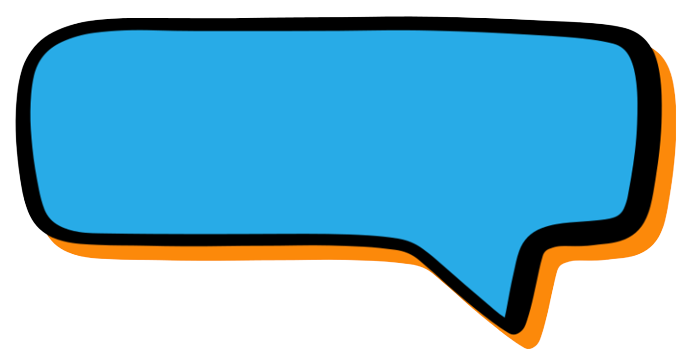 ¿Qué debo recordar sobre el cursor?
2. ¿Qué debo hacer para asegurarme de que mi historia se guarde?
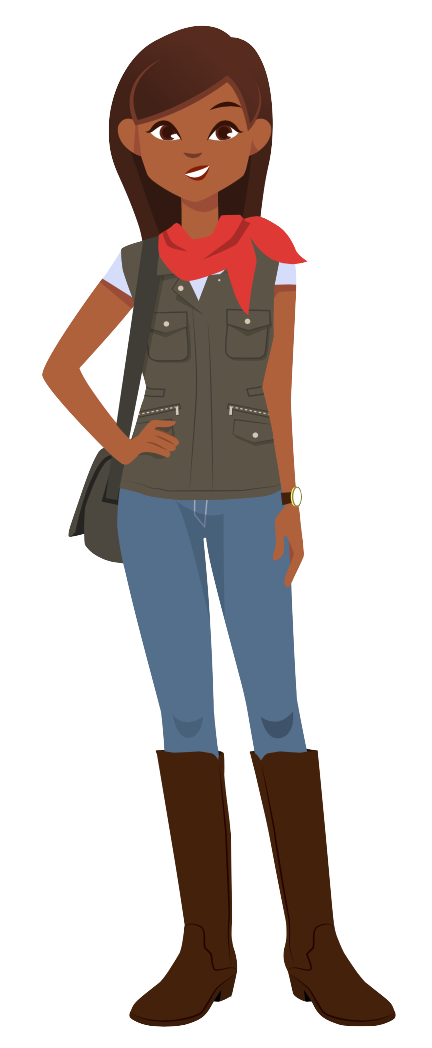 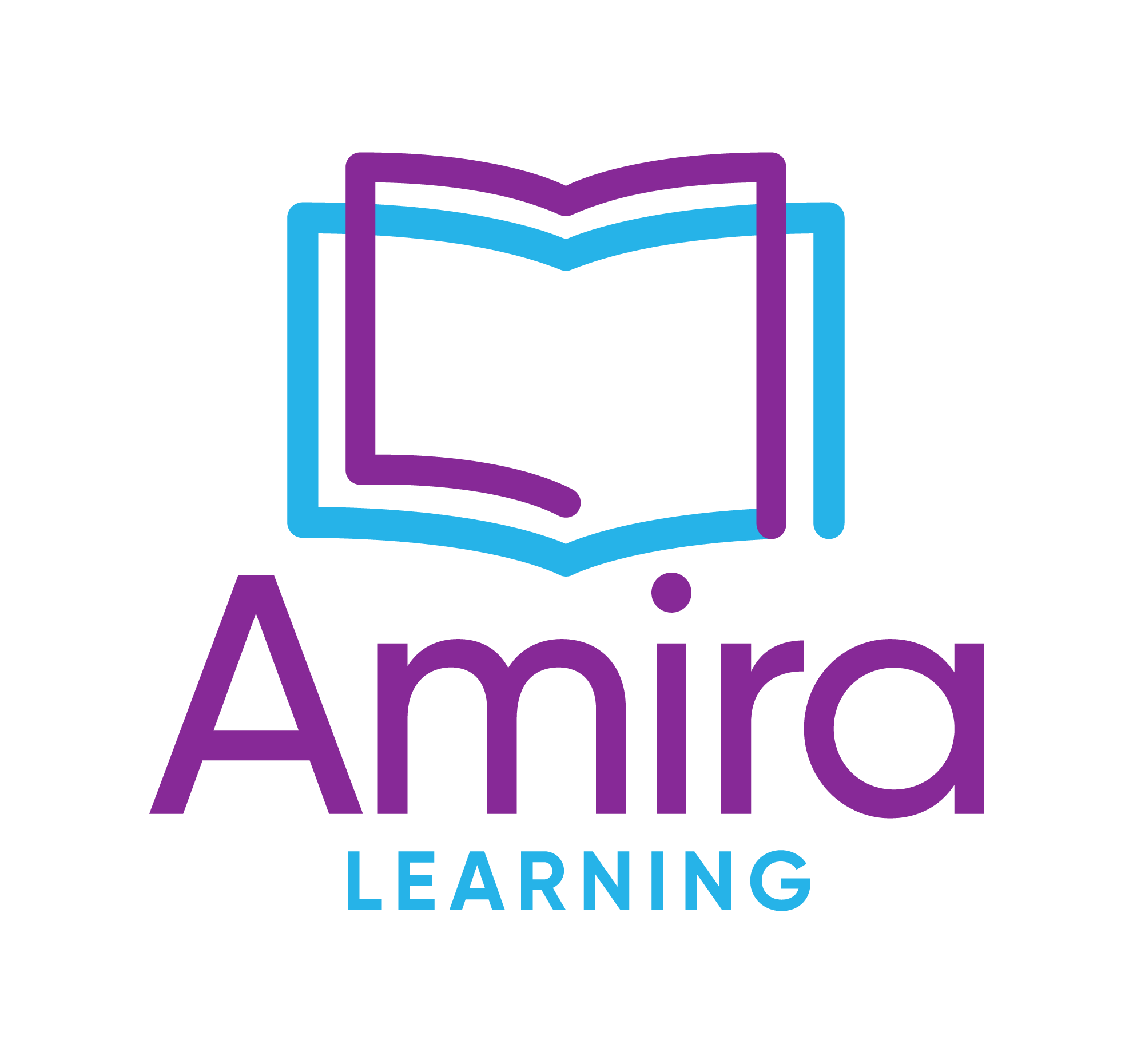 [Speaker Notes: Teacher: “Did you notice how I read to Amira with the cursor moving under the words? Did I try to stay with the cursor, or read smoothly?”

Students: Ignore it and read smoothly.

Teacher: “You got it! And what do I have to do to make sure my story saves?”

Students: Read all the way to the end, until the ‘great work!’ screen.]
Introducción a:
Benchmark
Assessment

Diapositivas del estudiante
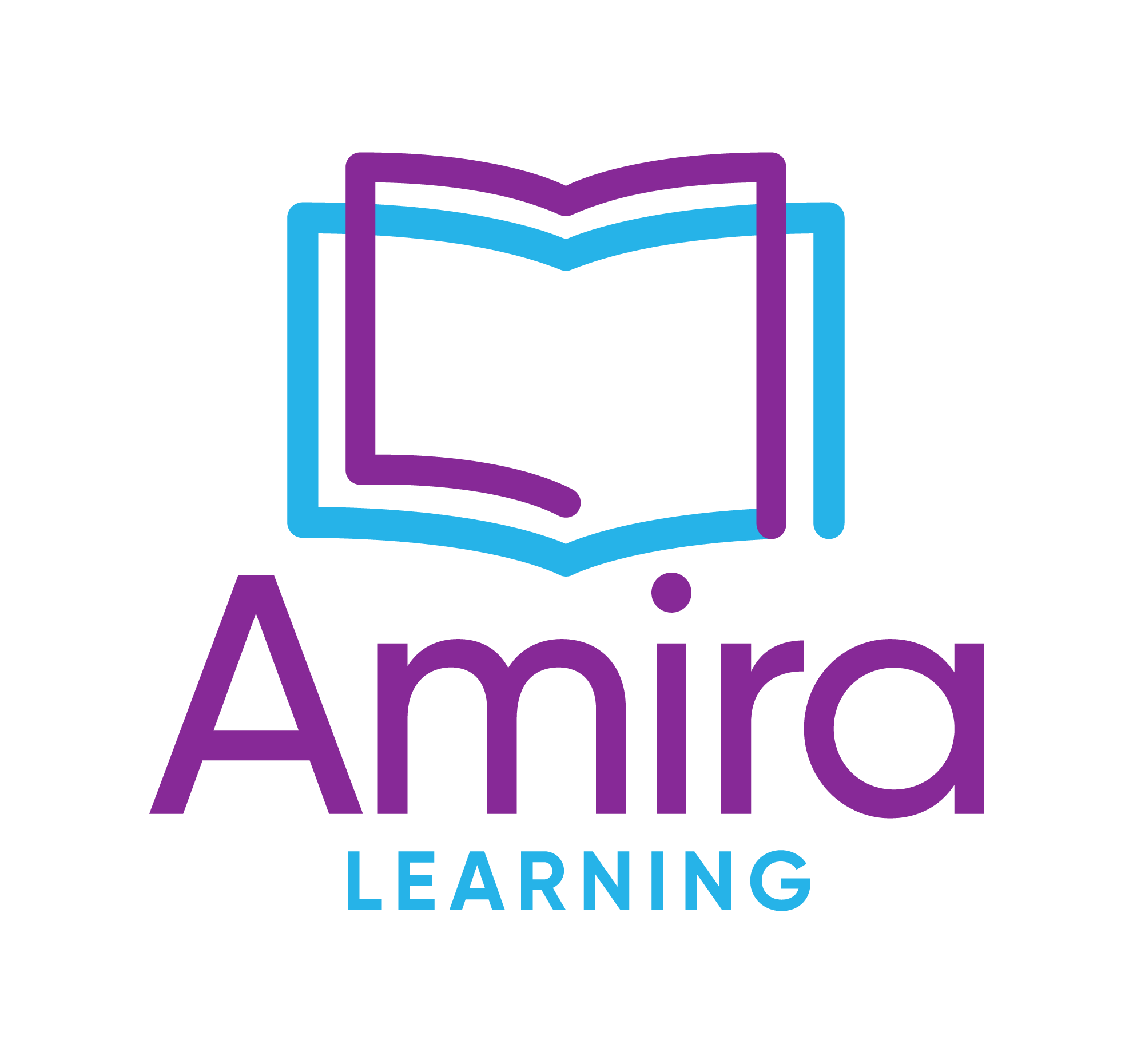 [Speaker Notes: Lesson plan: https://docs.google.com/document/d/16ezJxEhmiwQAhL-qFrvM6-lR_IKTMLhzpFeIoCcEVXM/copy]
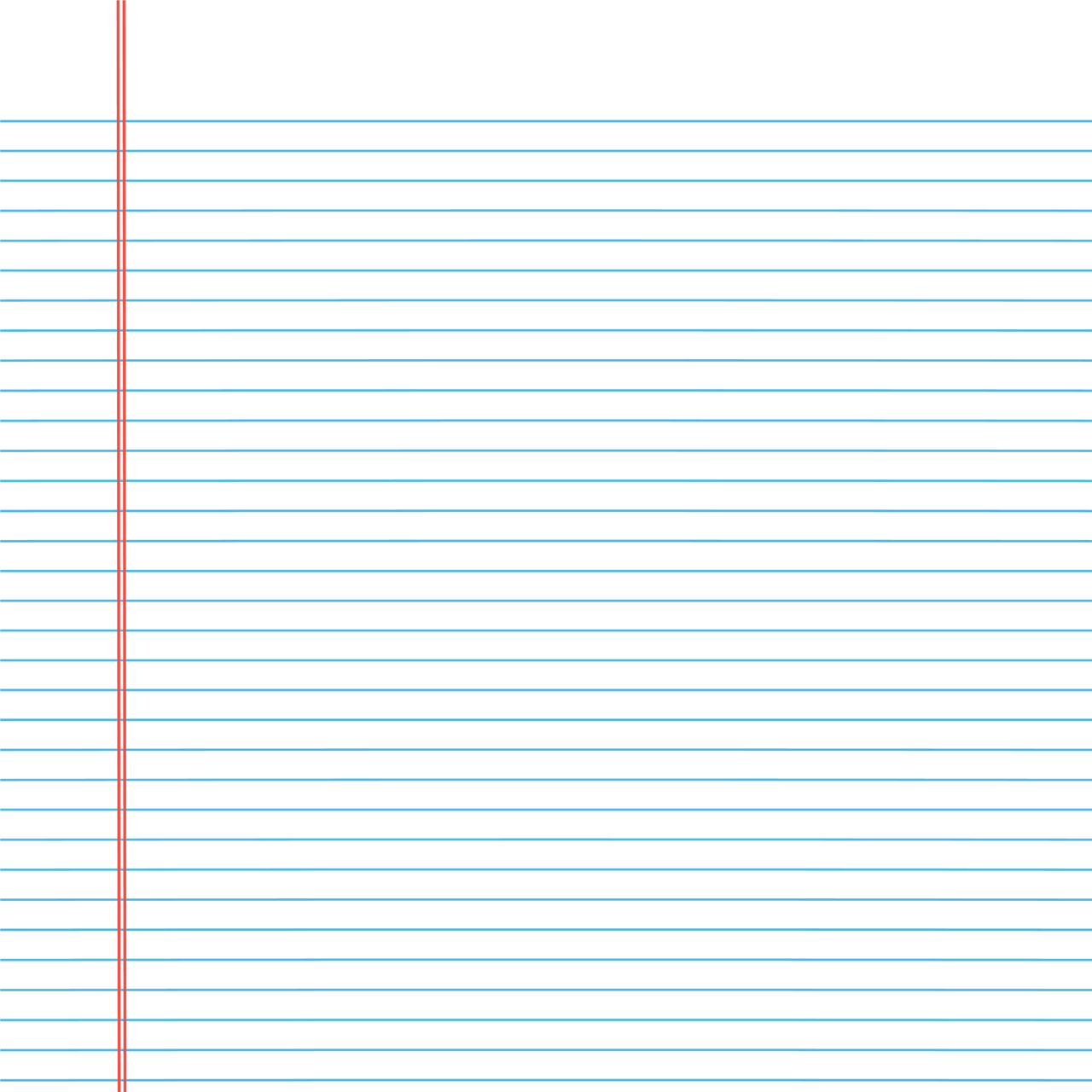 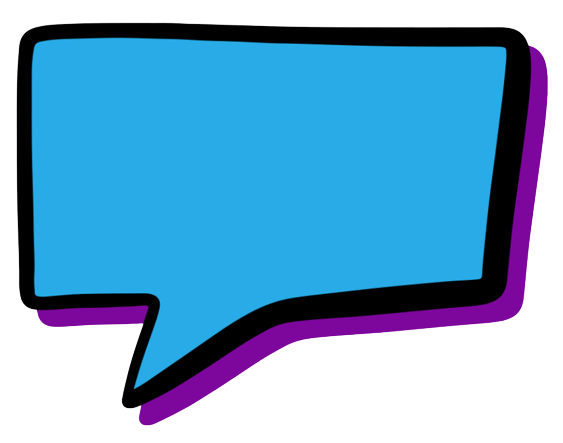 ¡Hola! ¡Hoy vamos a hacer algo un poco diferente!
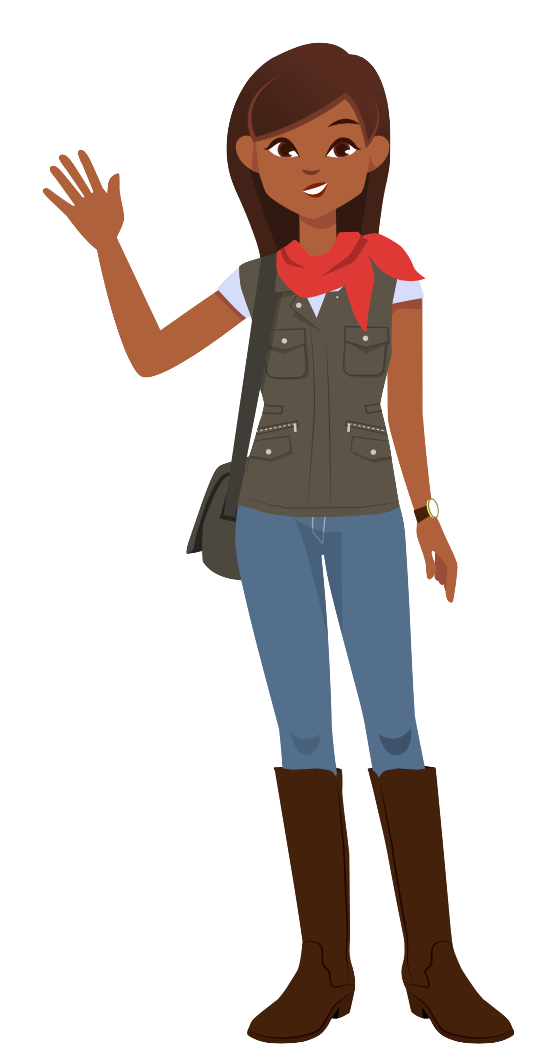 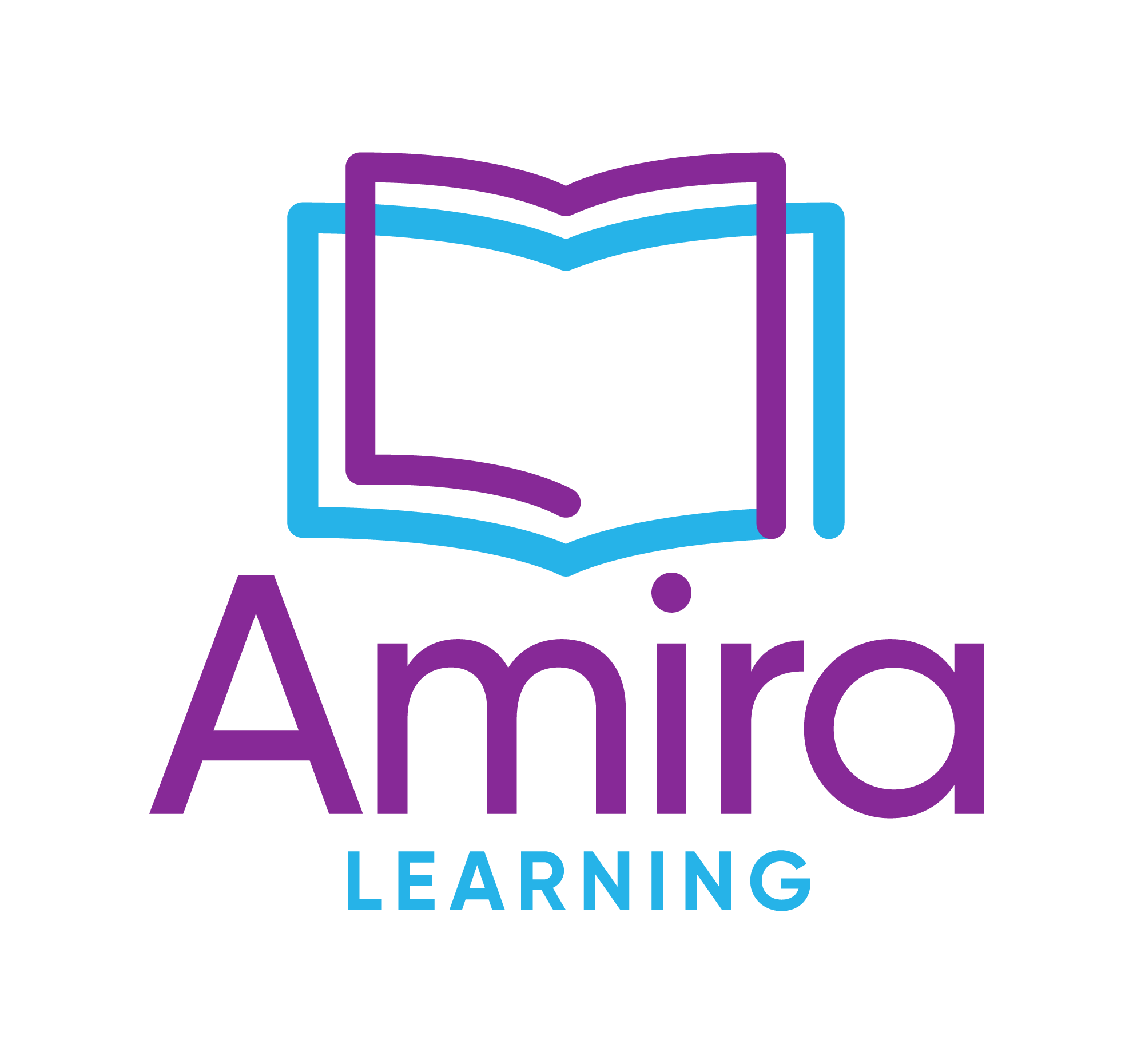 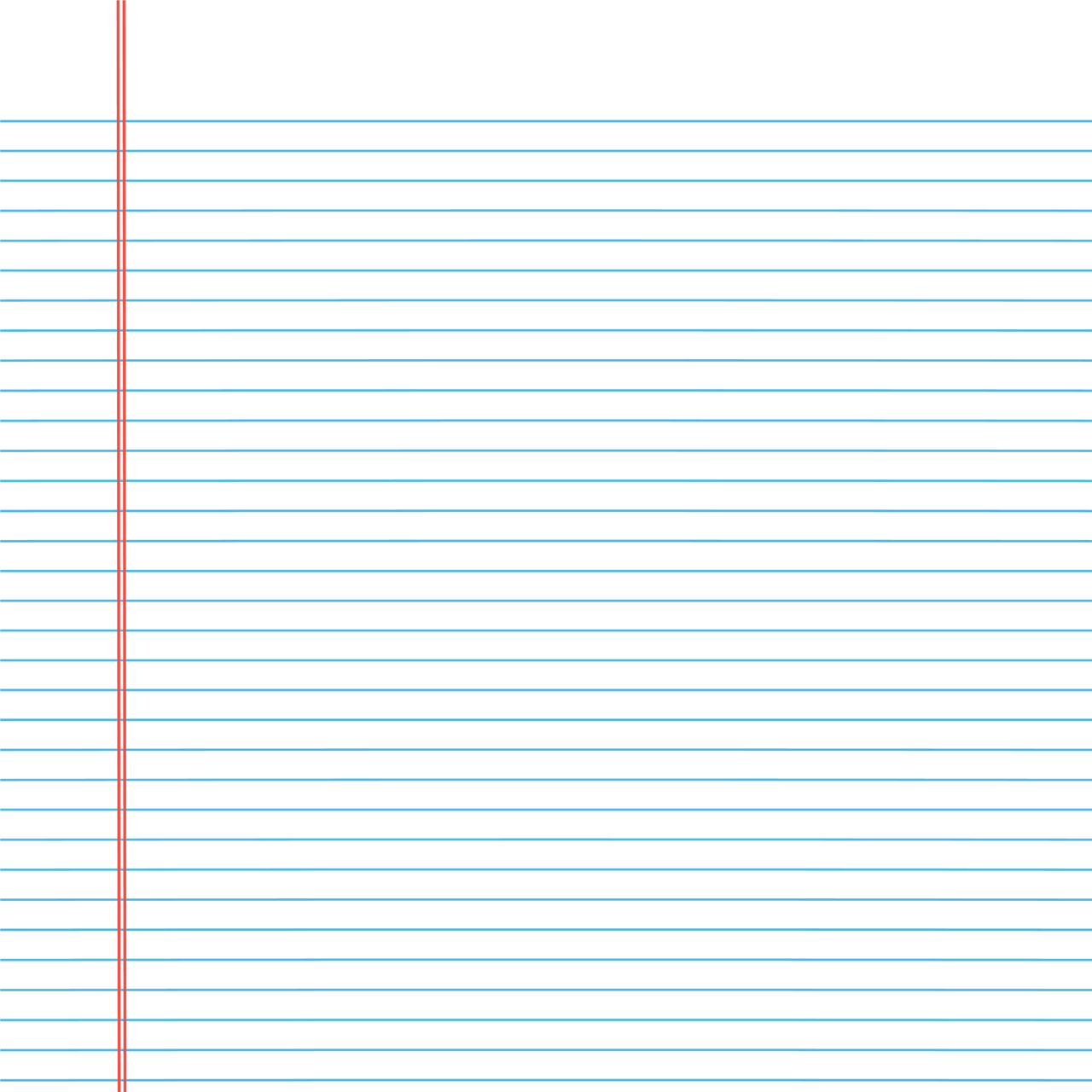 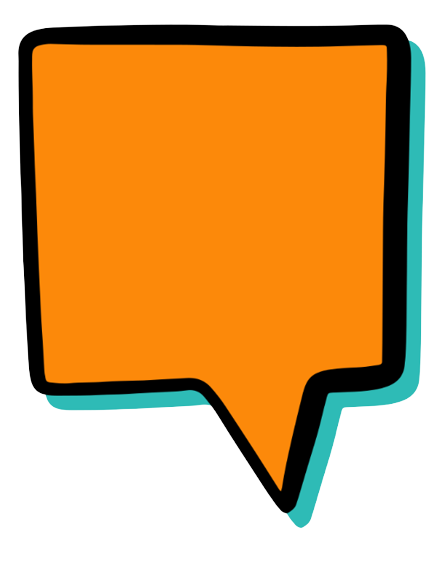 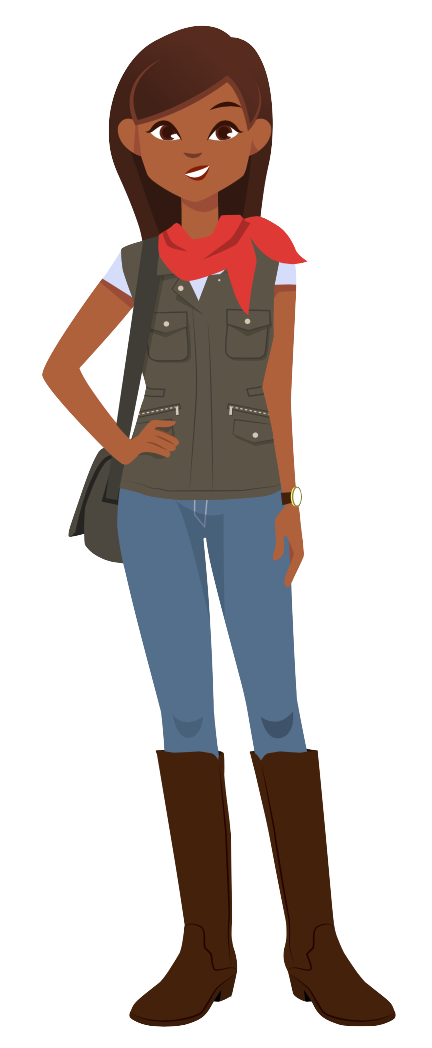 Cuando inicies sesión en Amira, harás algunas tareas nuevas conmigo.
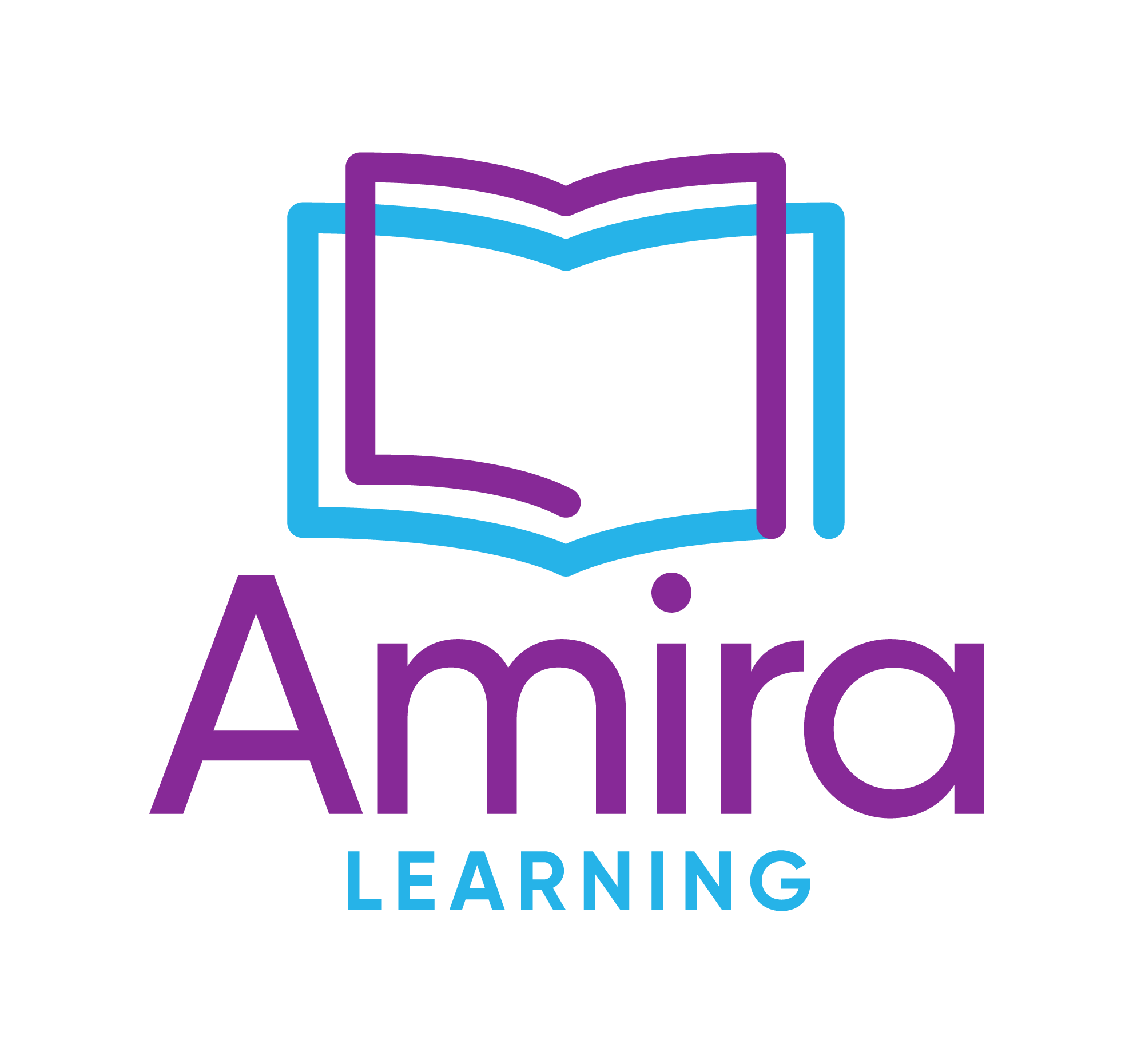 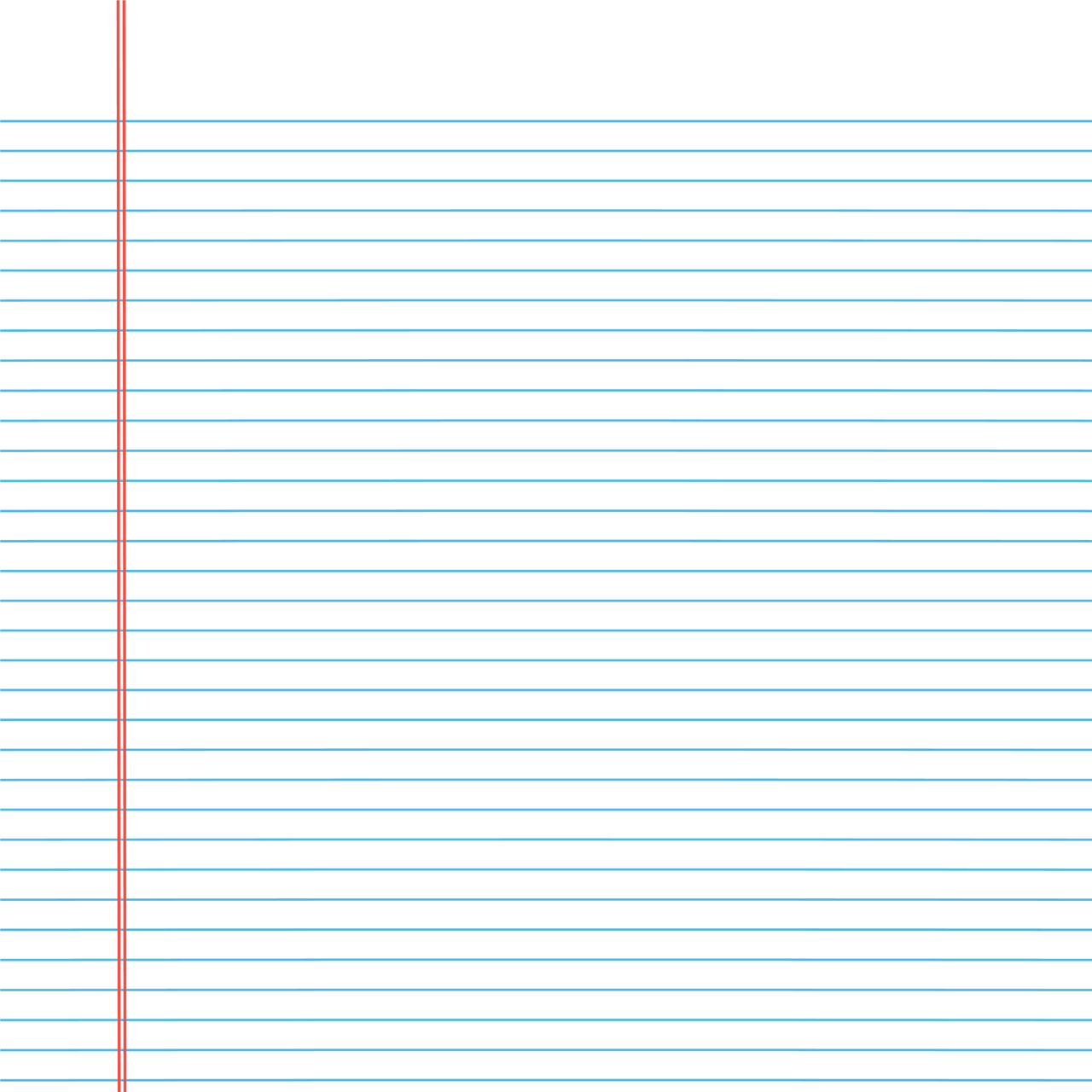 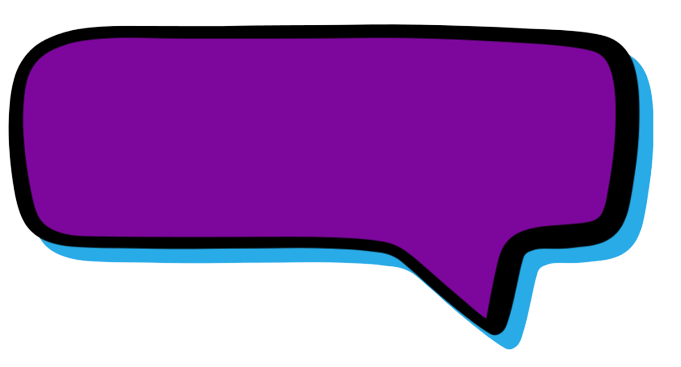 Escucha mis indicaciones.
Yo te diré qué hacer 
¡y te mostrarte cómo hacerlo!
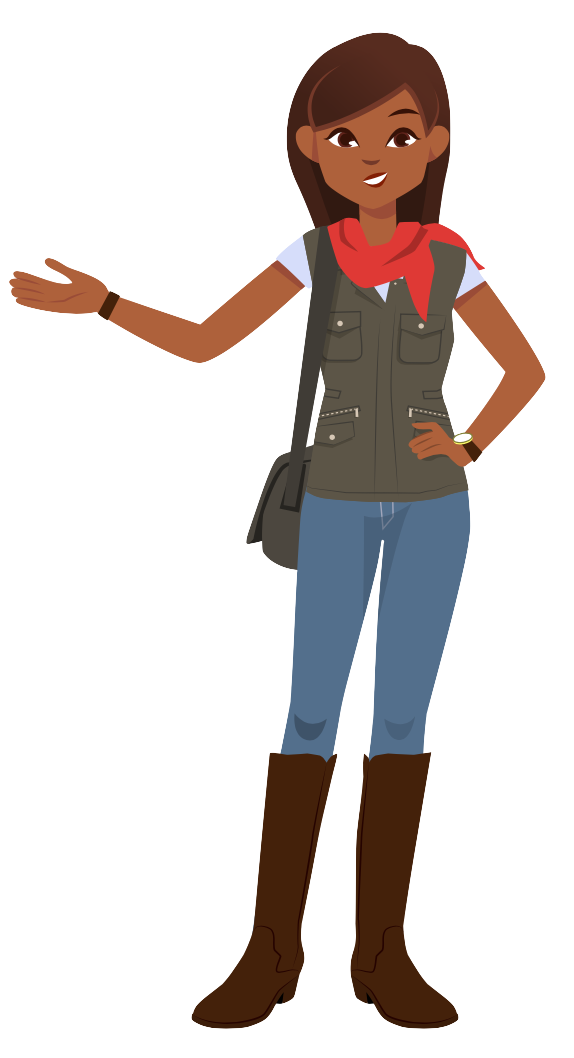 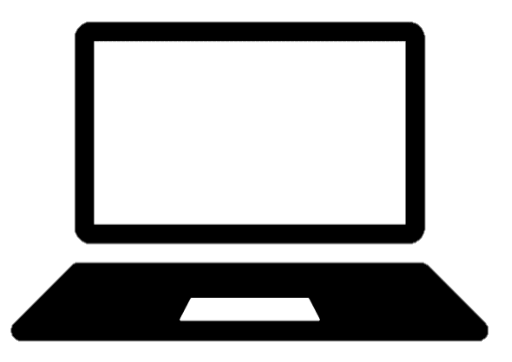 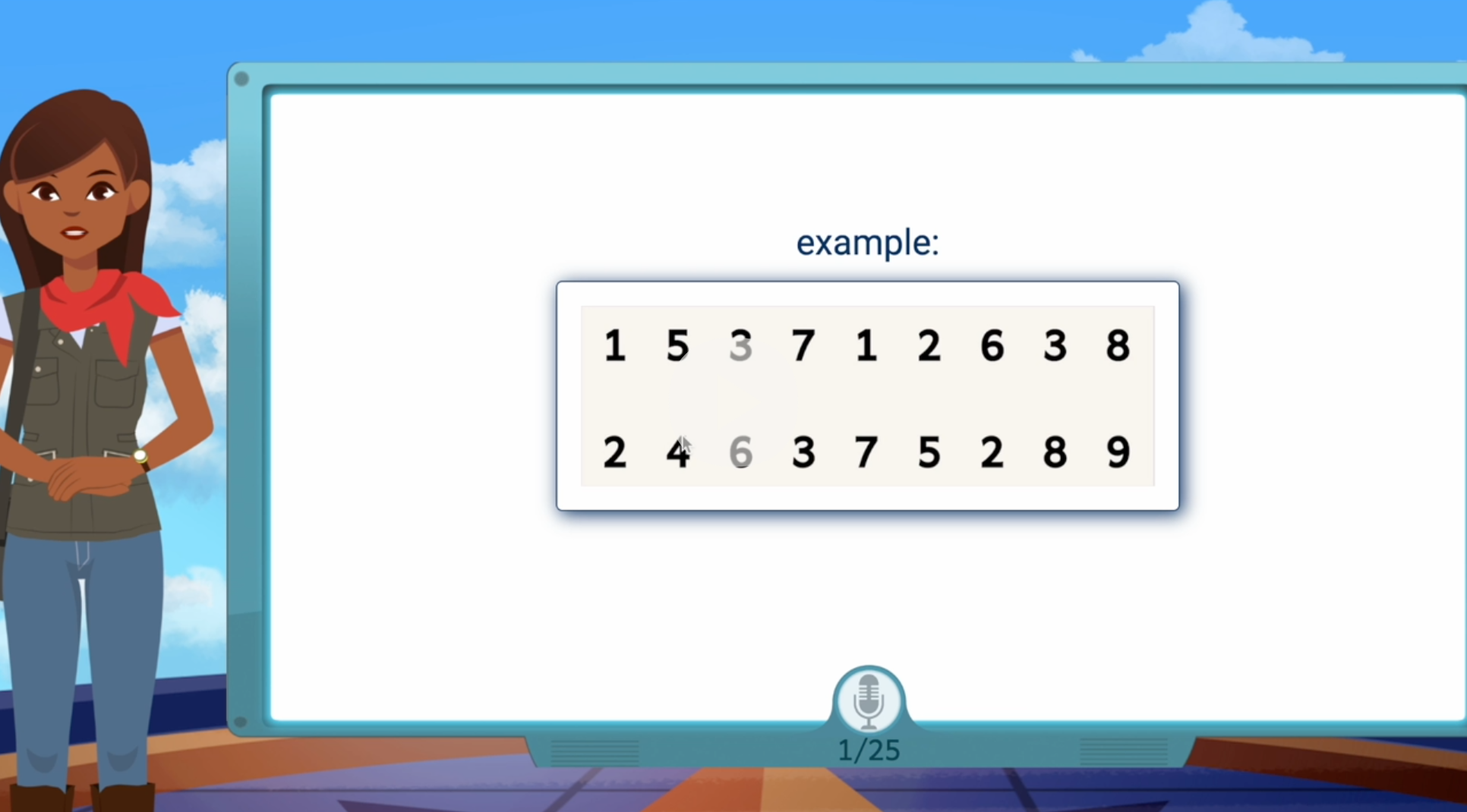 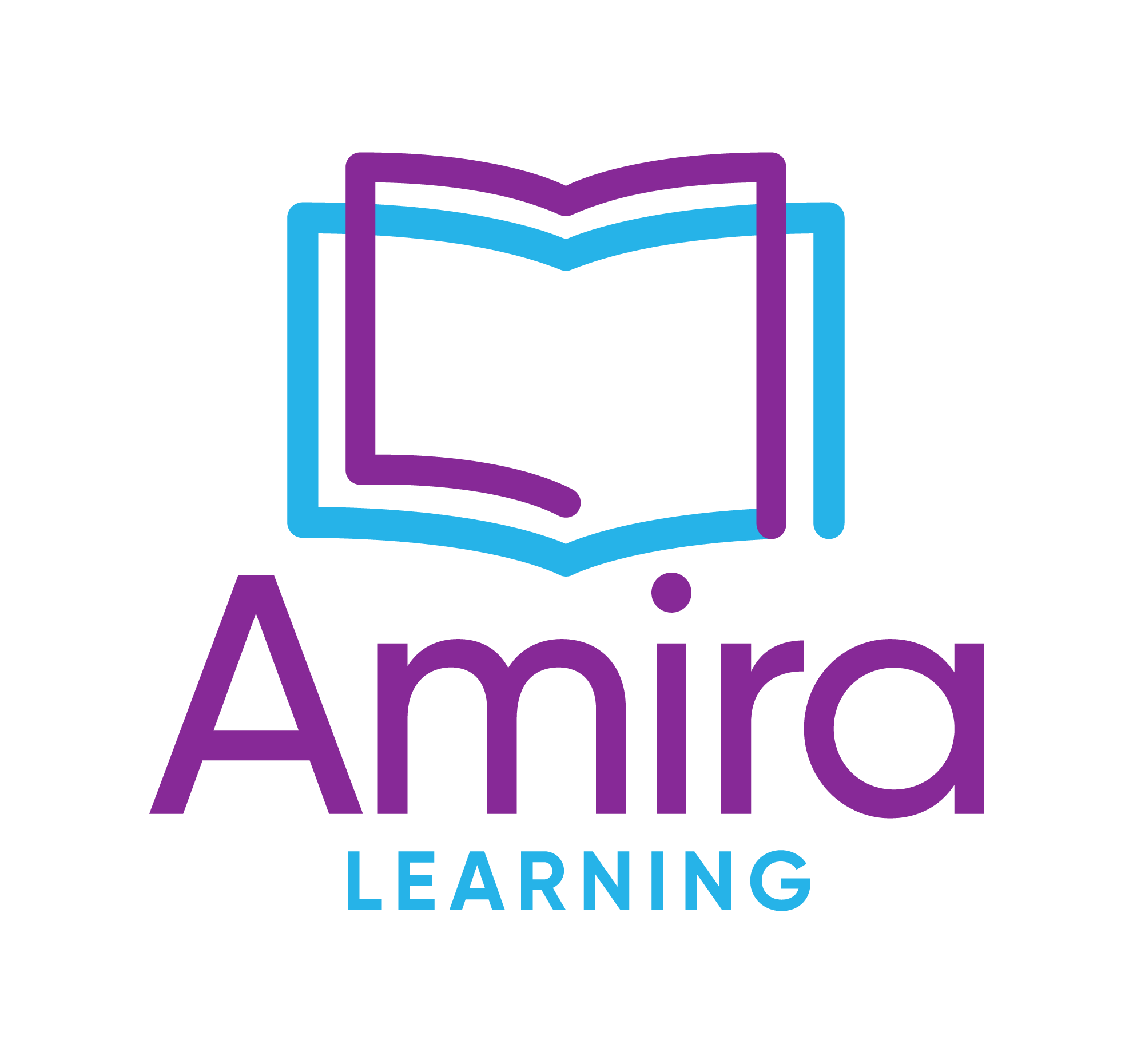 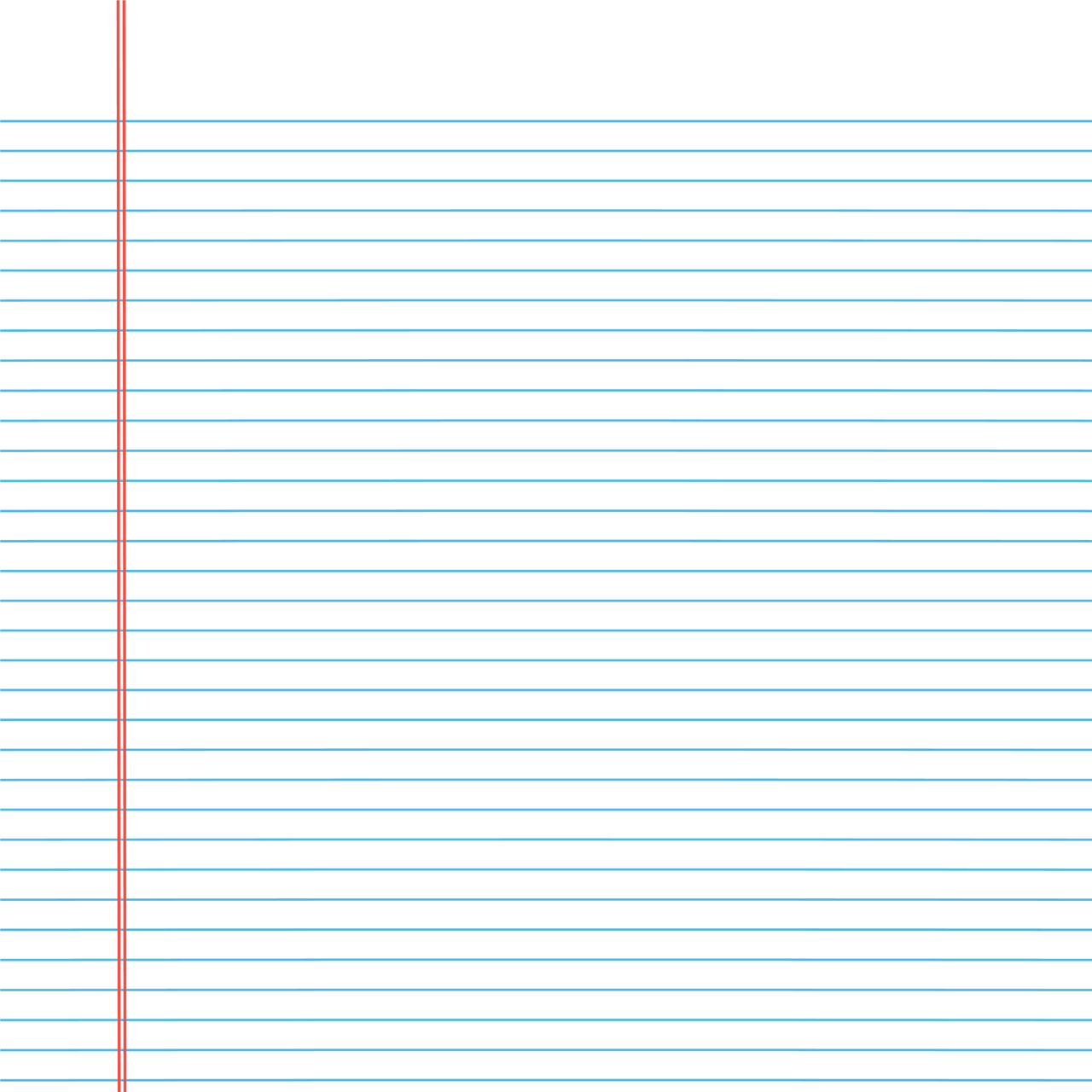 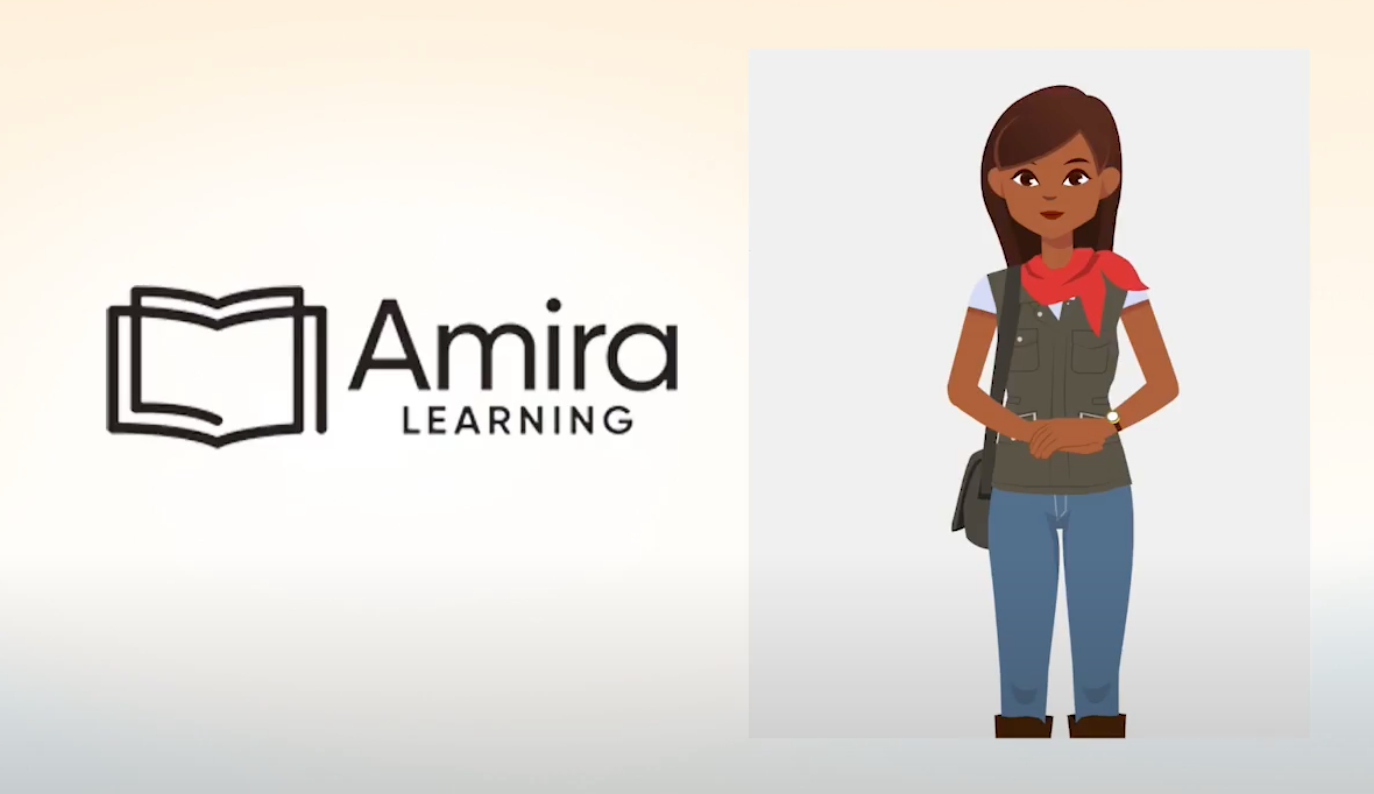 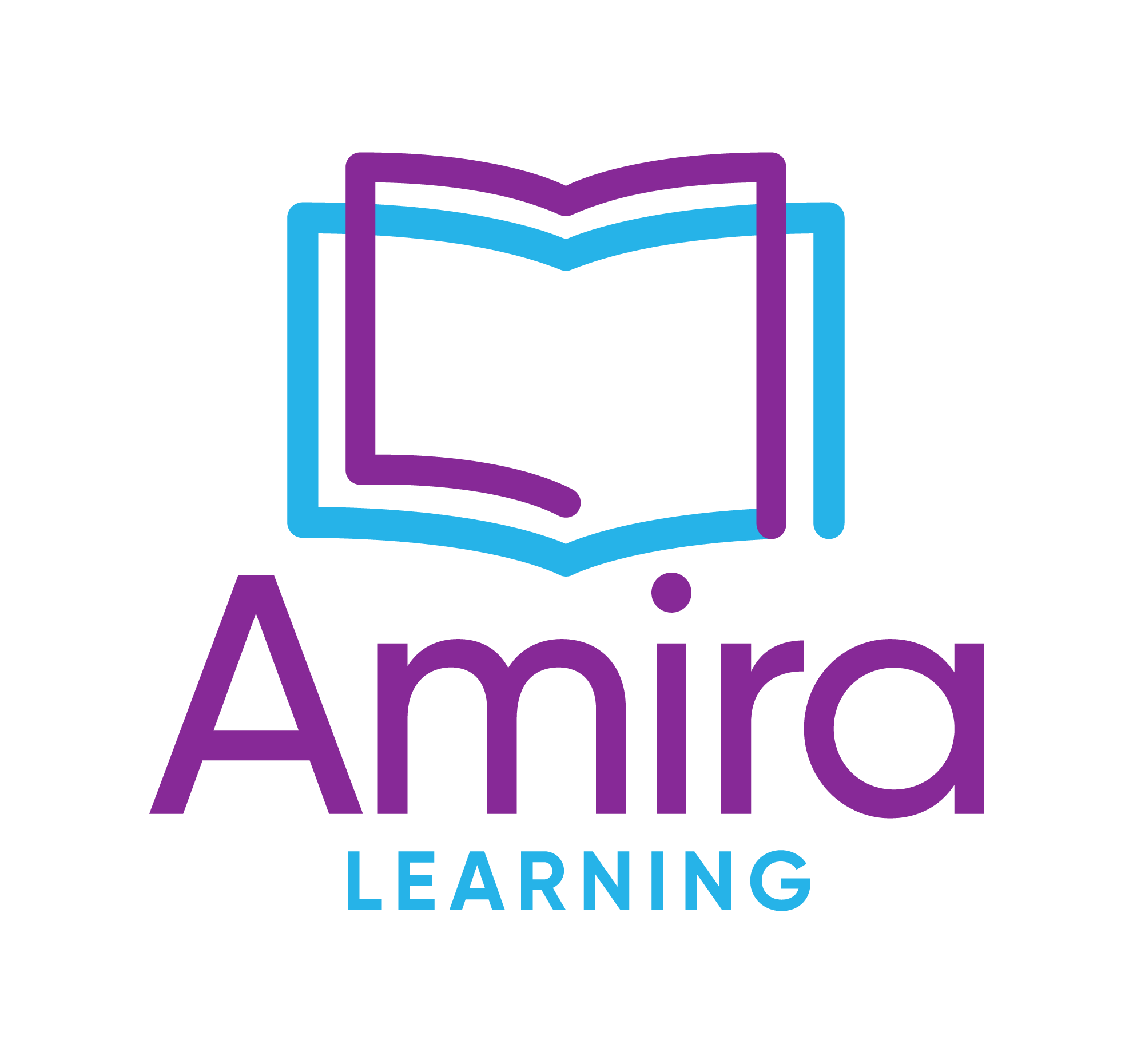 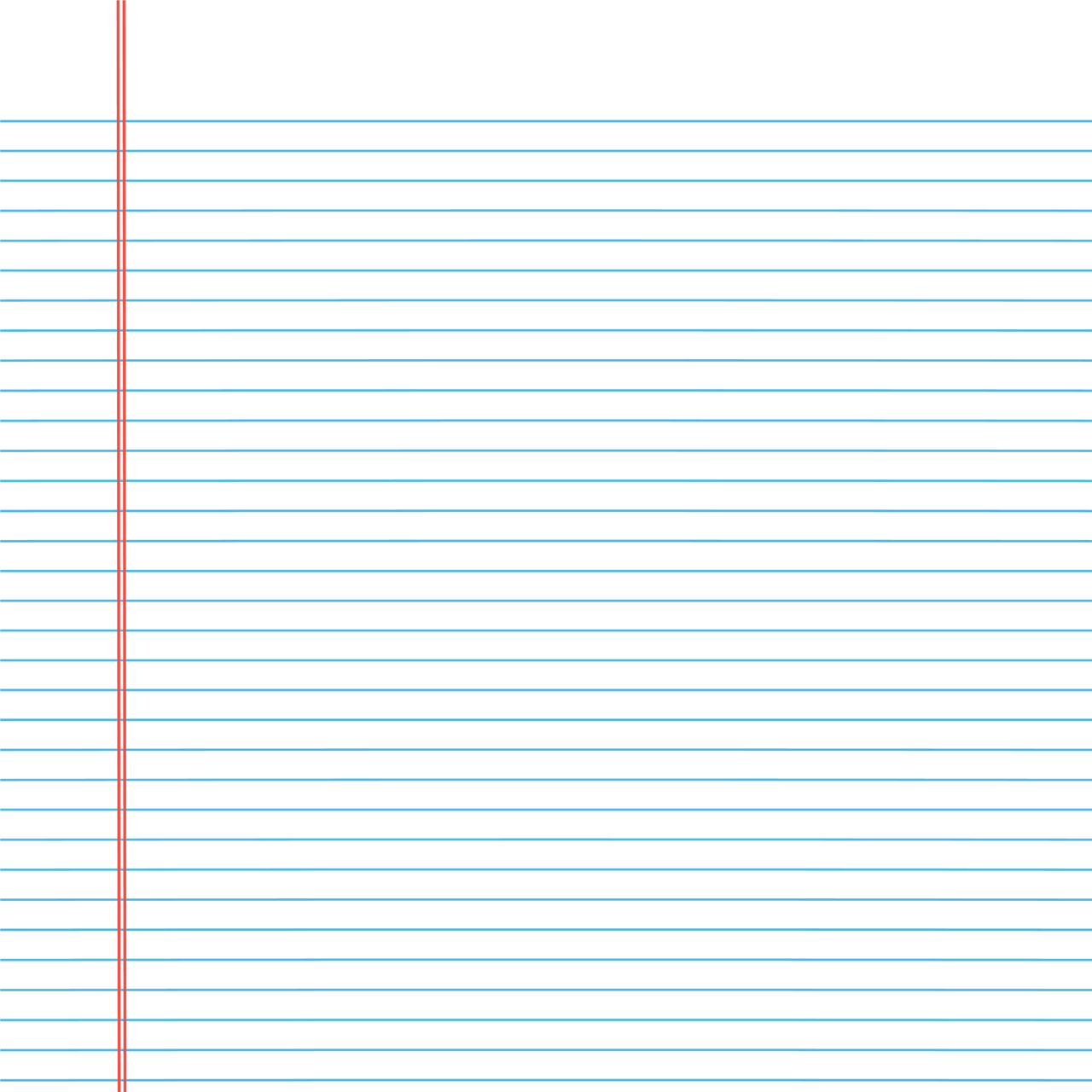 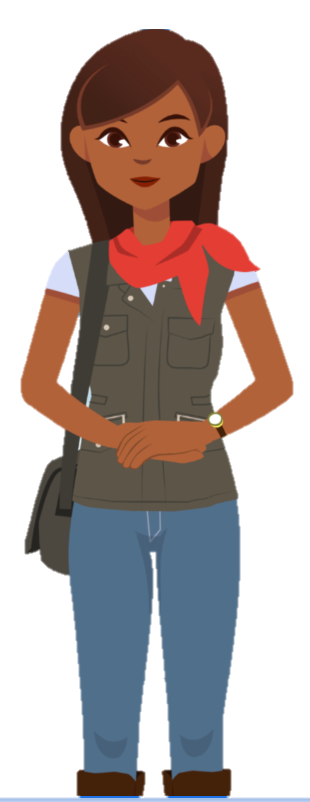 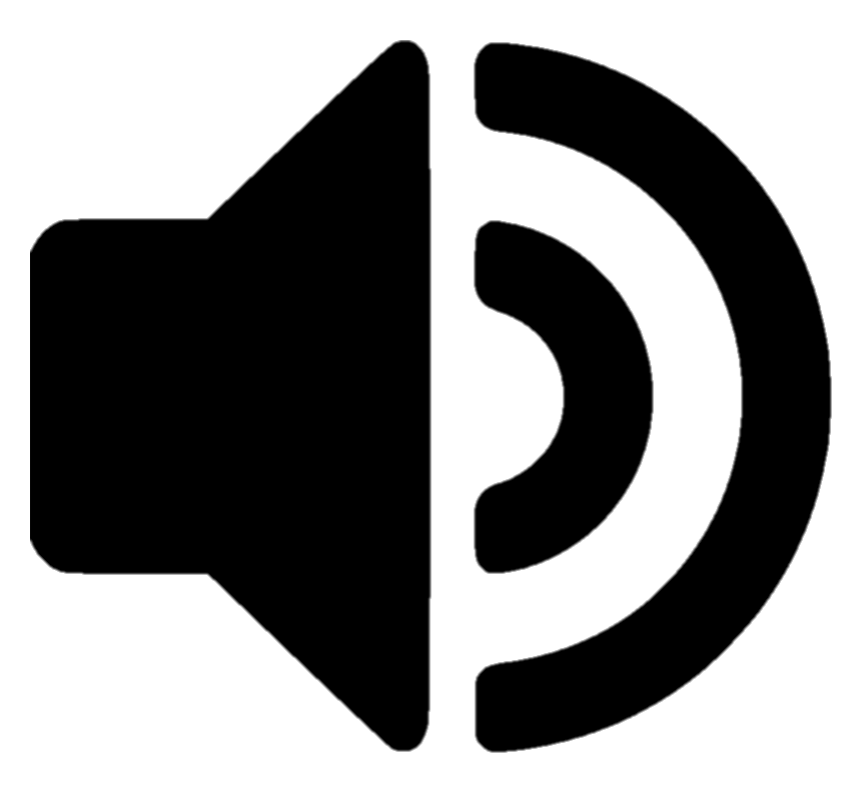 Lee en voz alta
1
Haz lo mejor que puedas
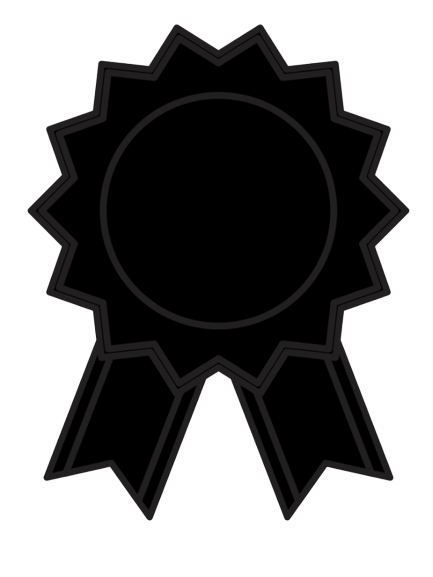 2
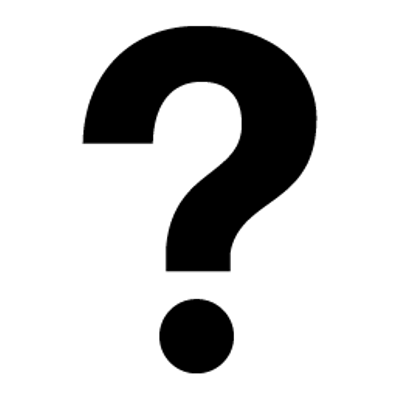 3
Di “no sé”
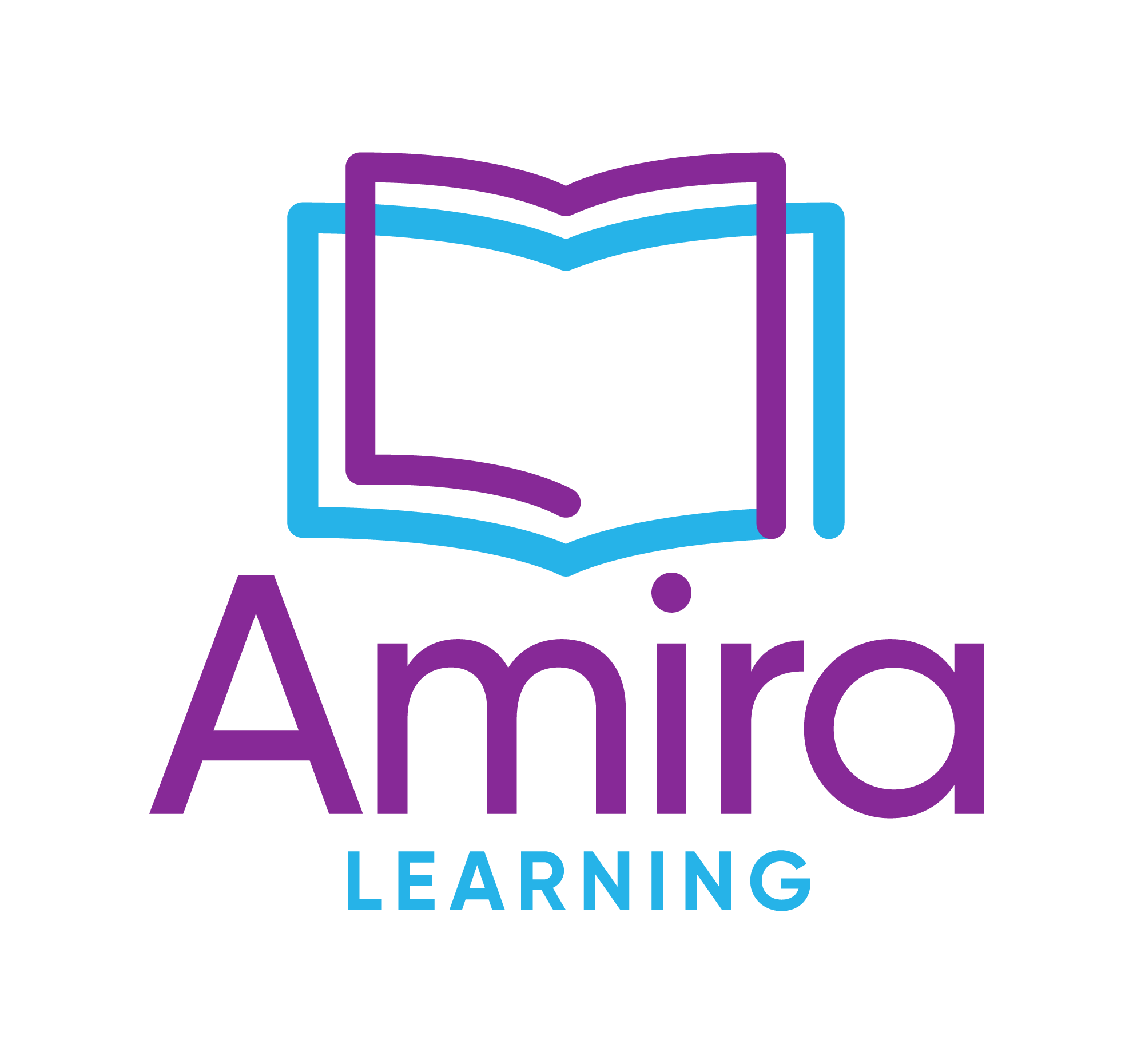 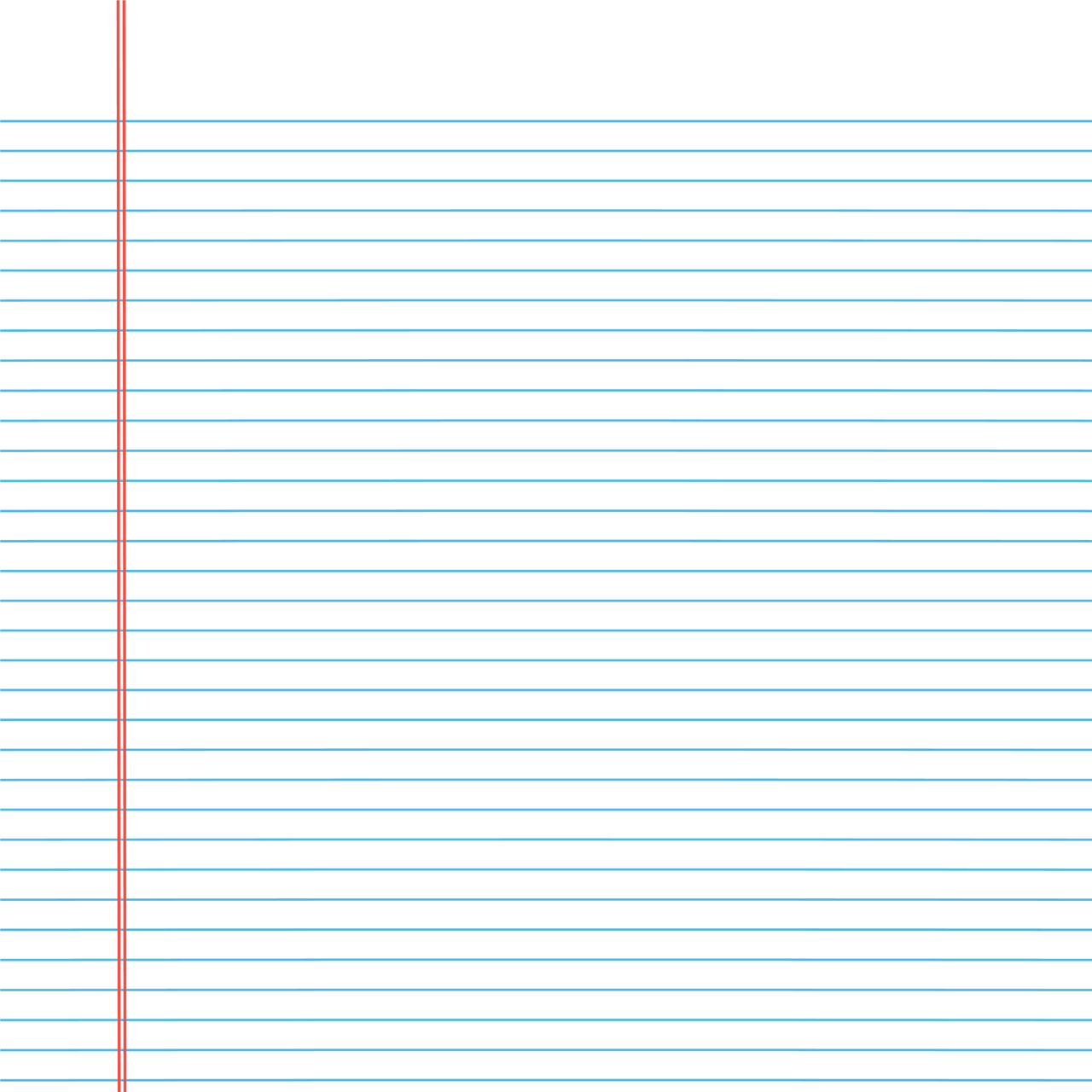 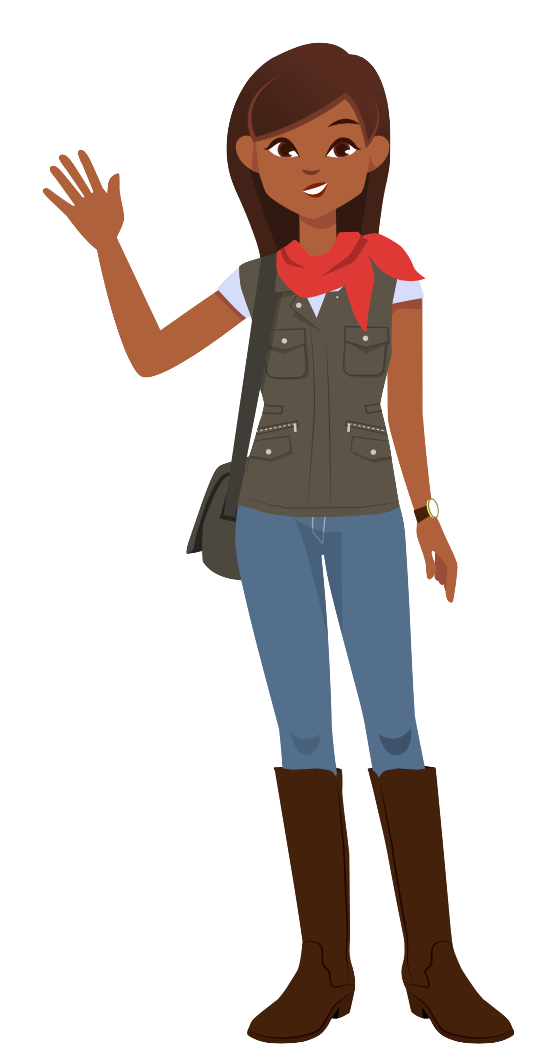 Lee en voz alta y clara para que pueda escucharte
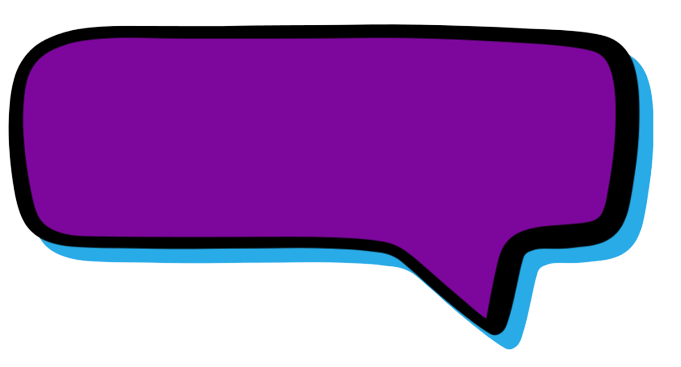 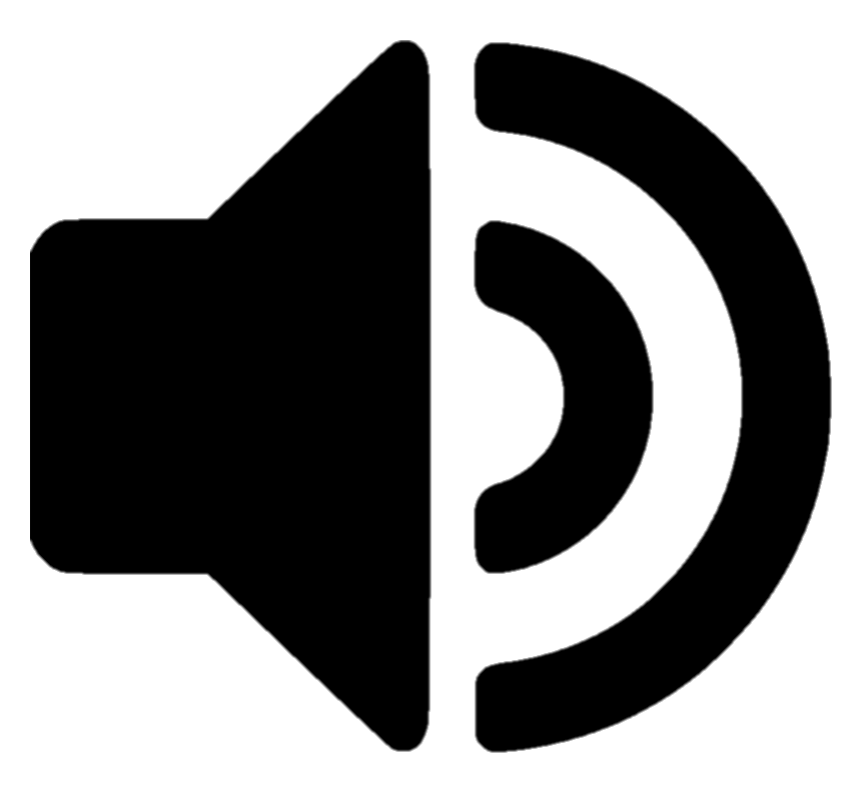 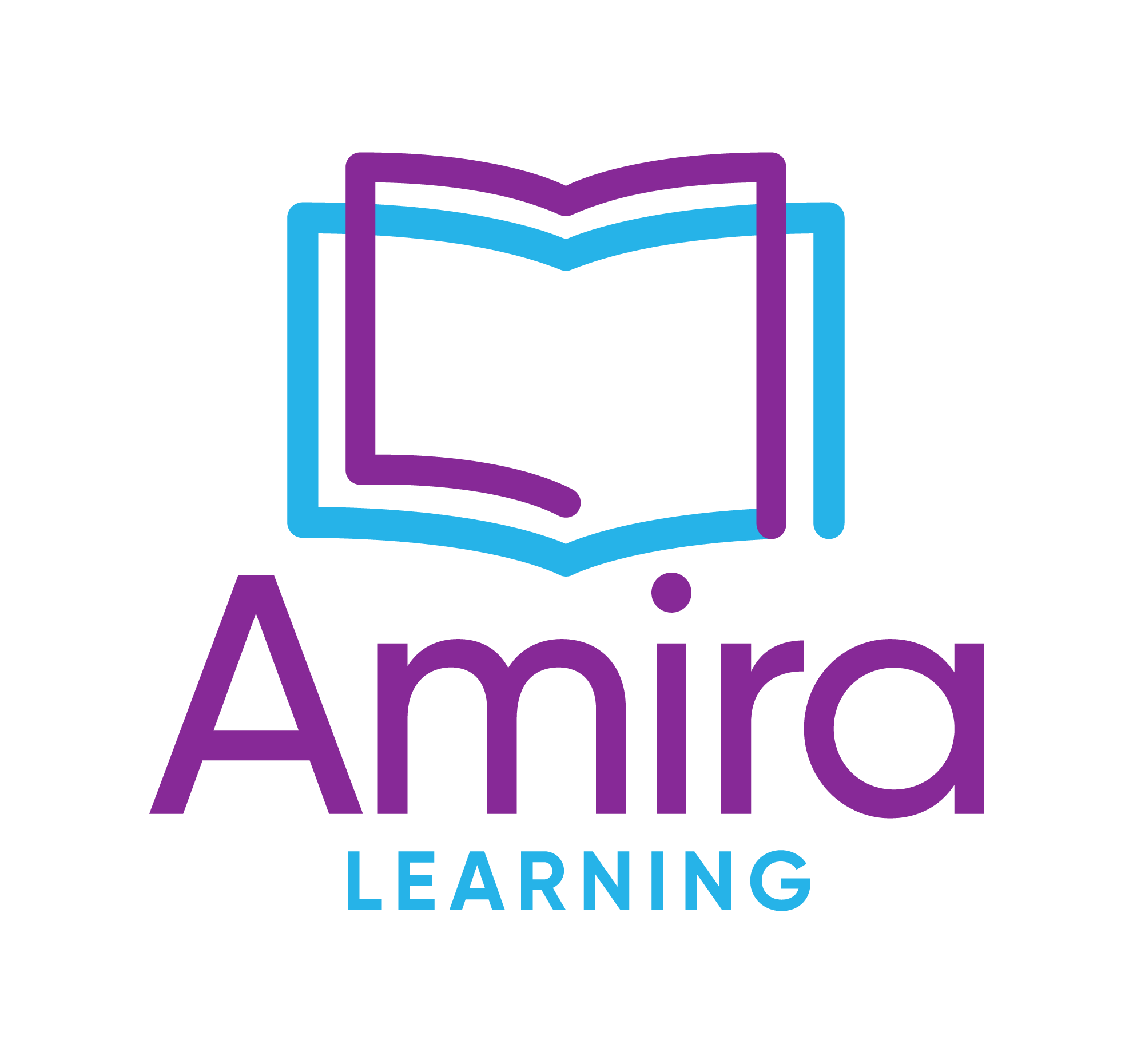 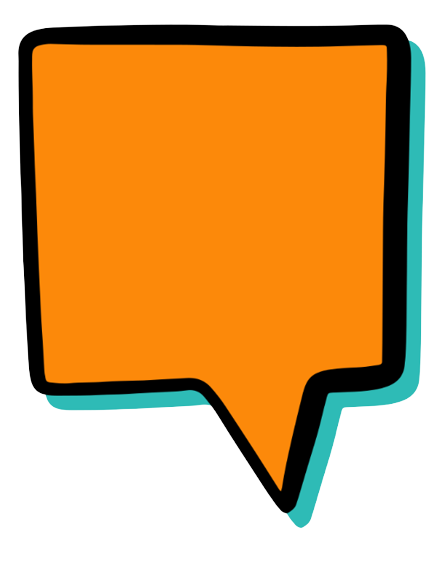 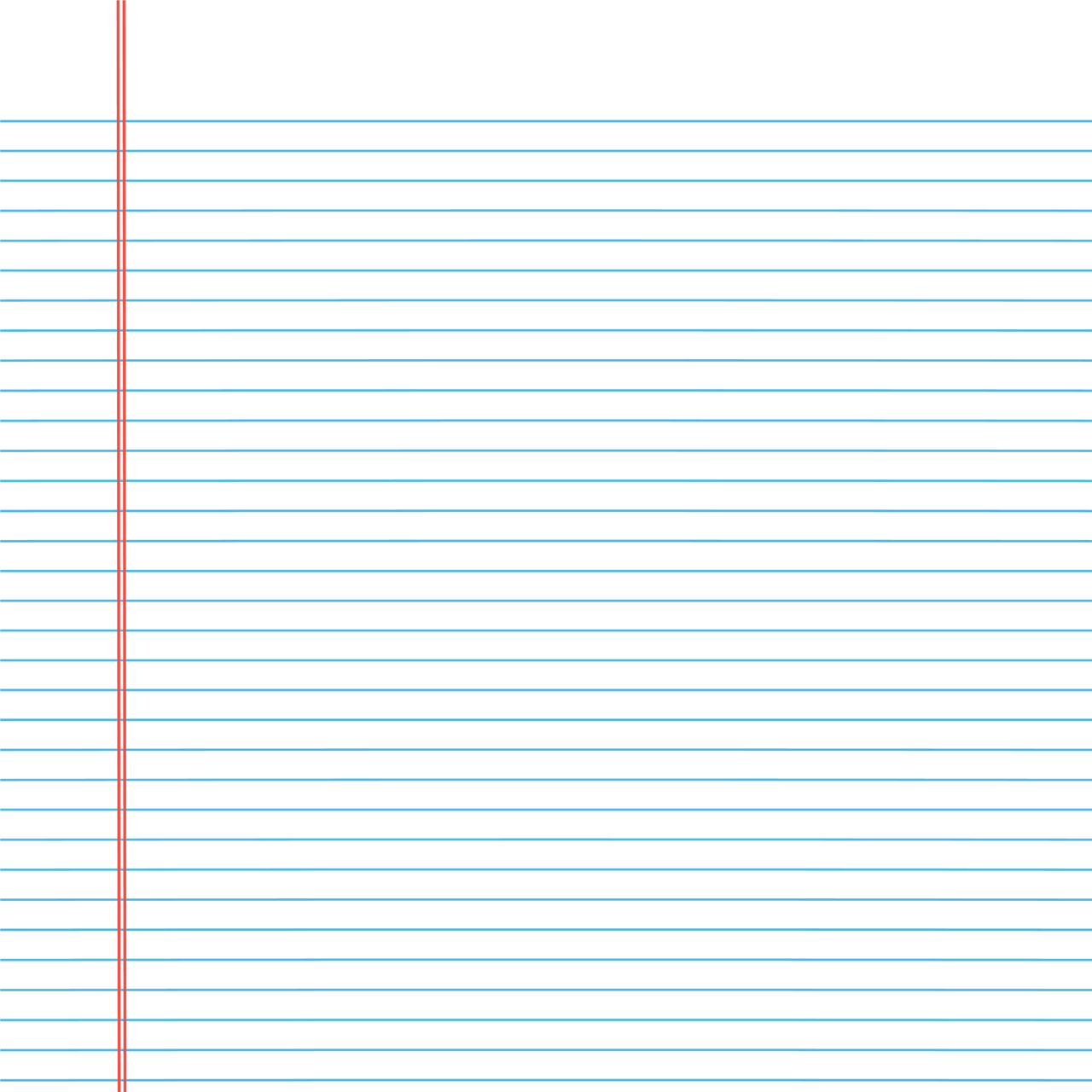 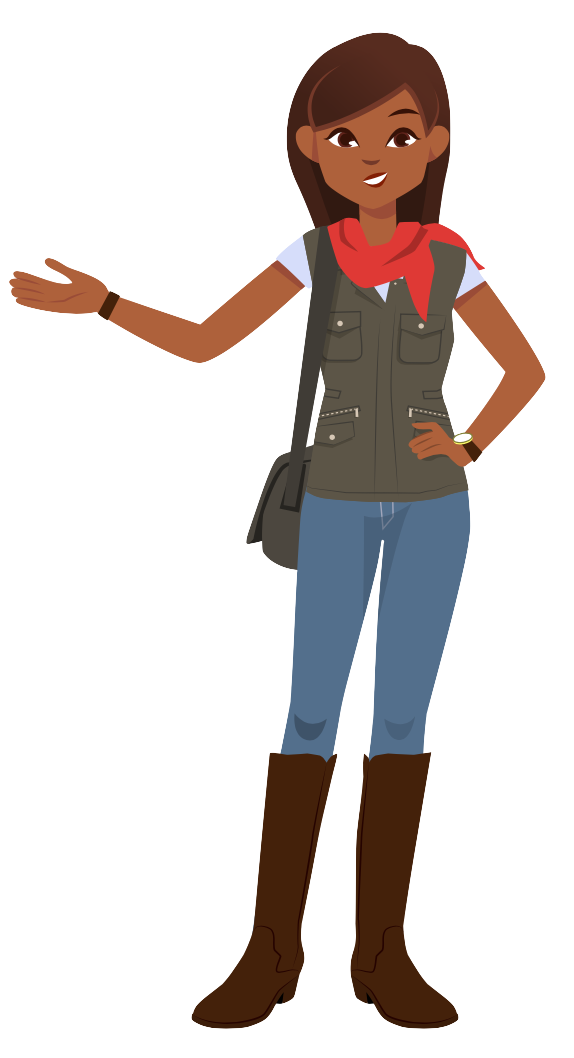 ¡Intenta leer lo mejor que puedas, incluso cuando se siente complicado! Recuerda, siempre puedes decir “No lo sé”
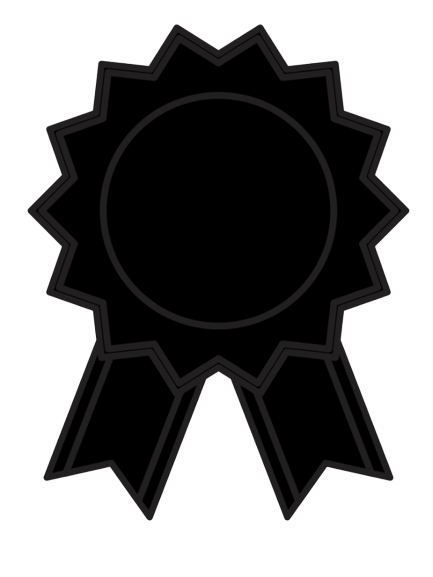 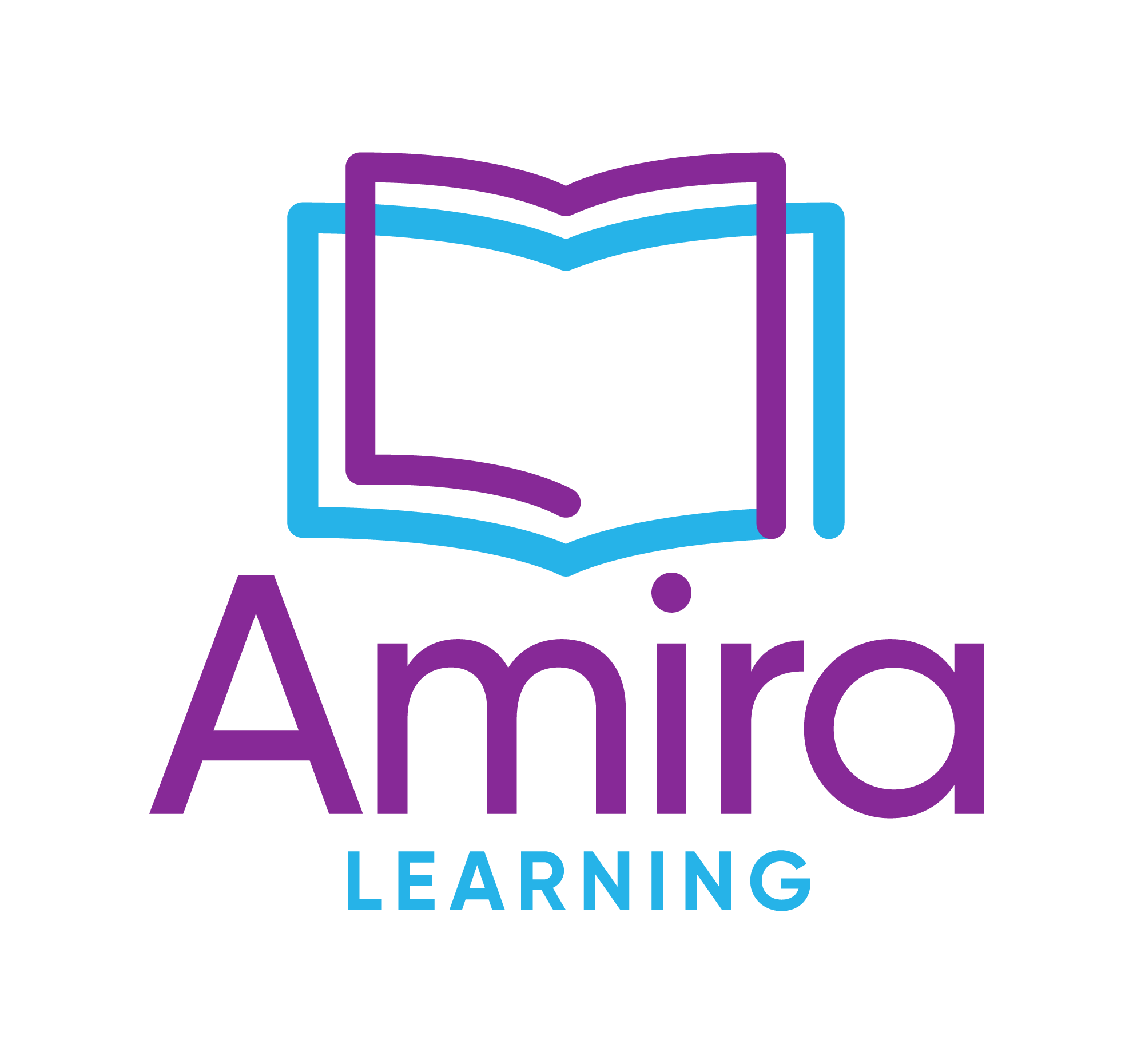 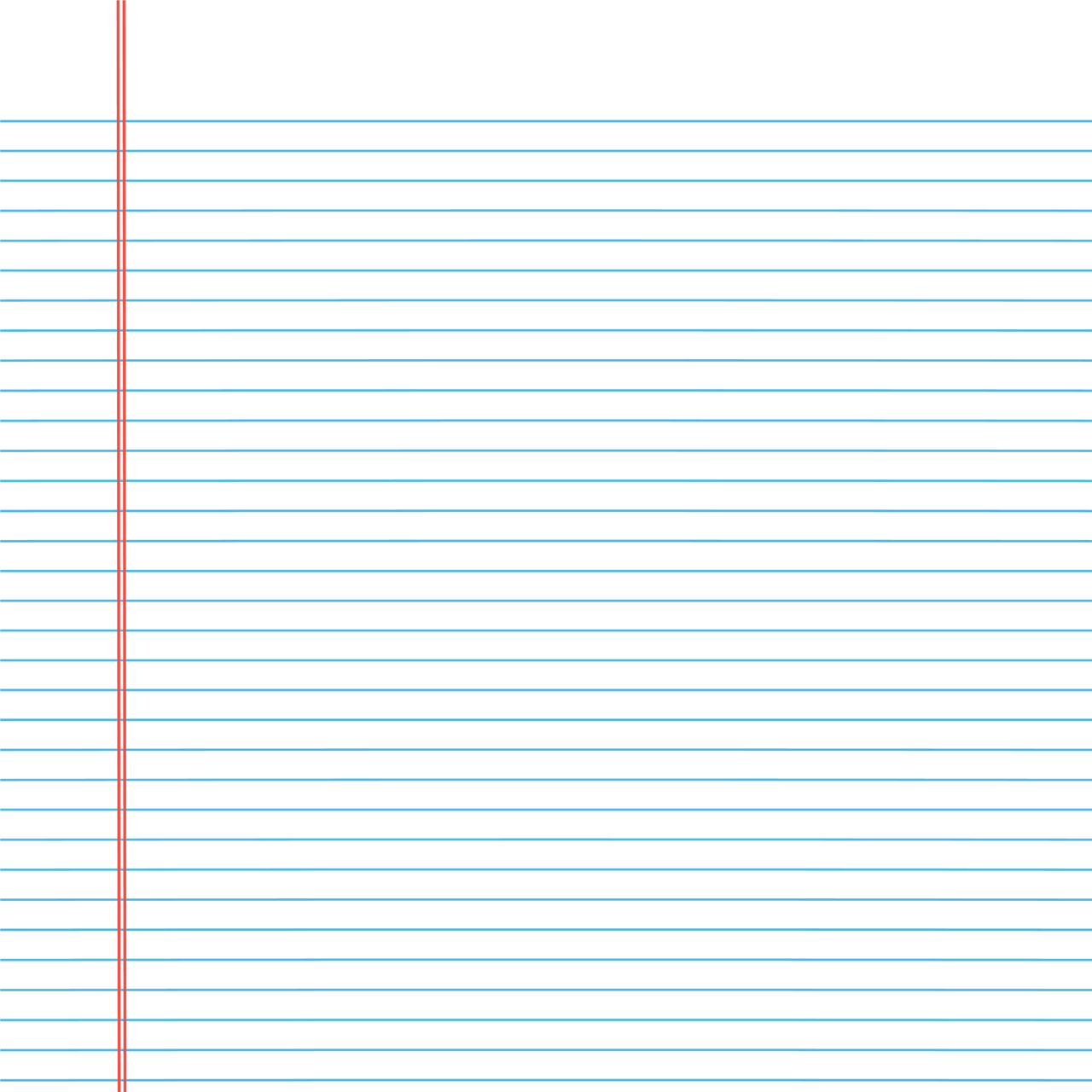 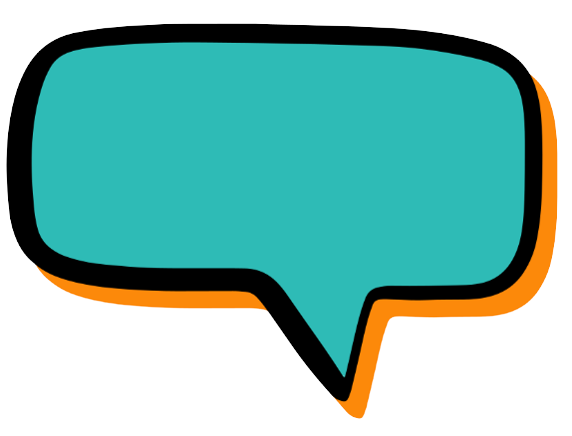 ¡Observa a un alumno de 1er grado tomar la evaluación en el siguiente video!
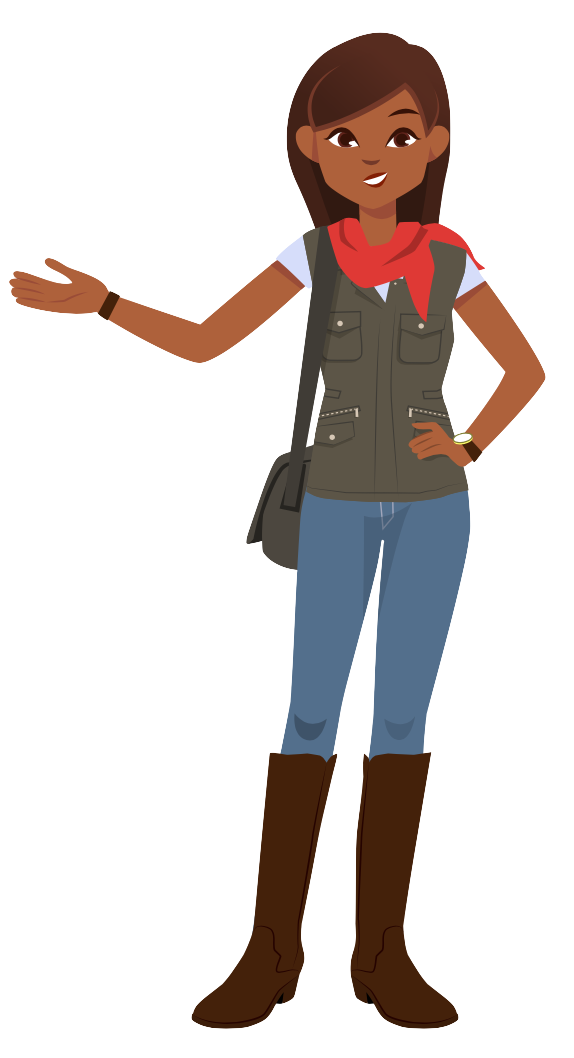 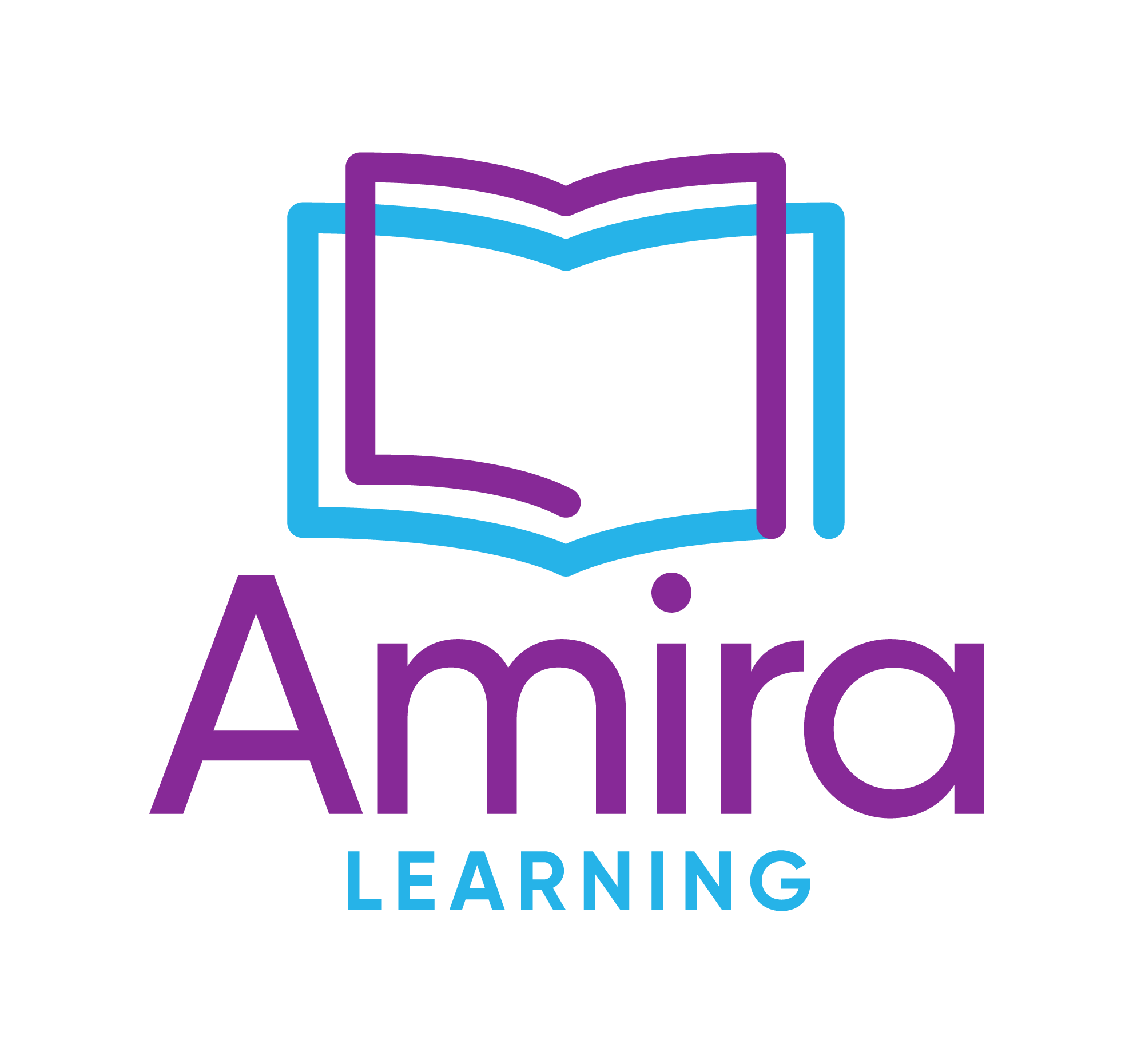 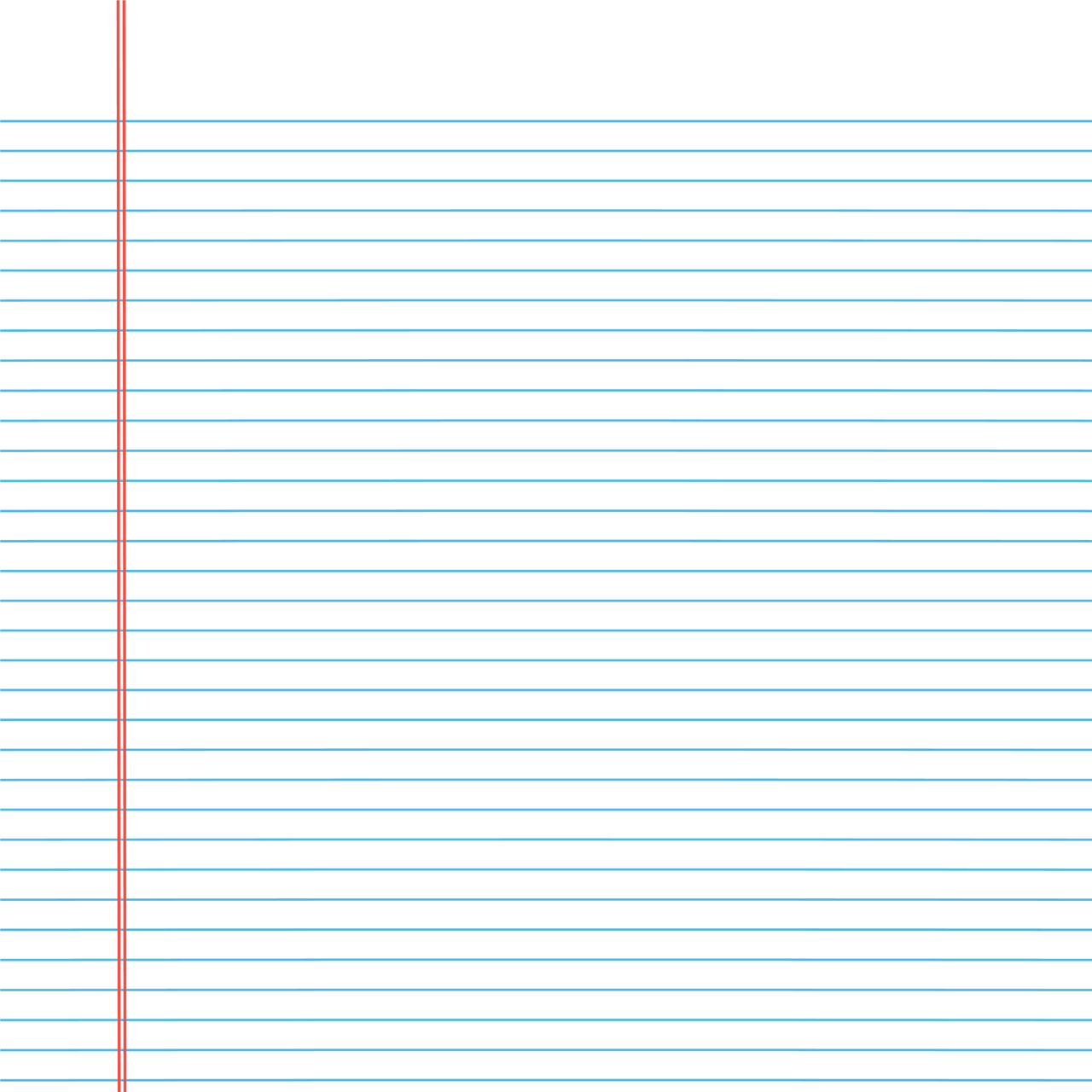 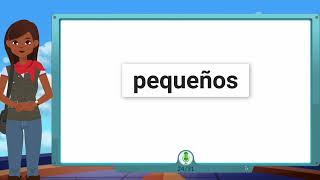 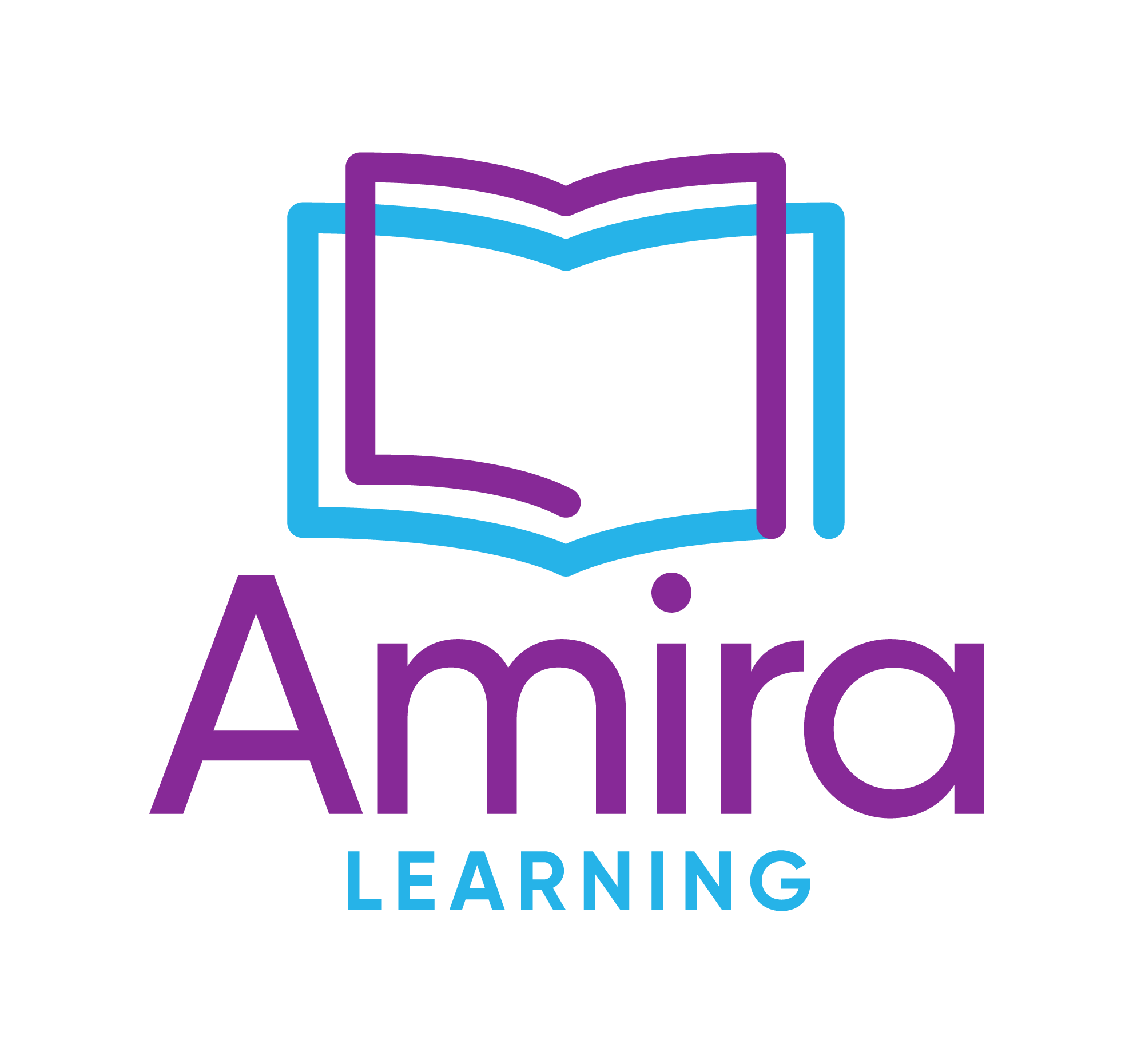 [Speaker Notes: Vimeo: https://vimeo.com/846724413]
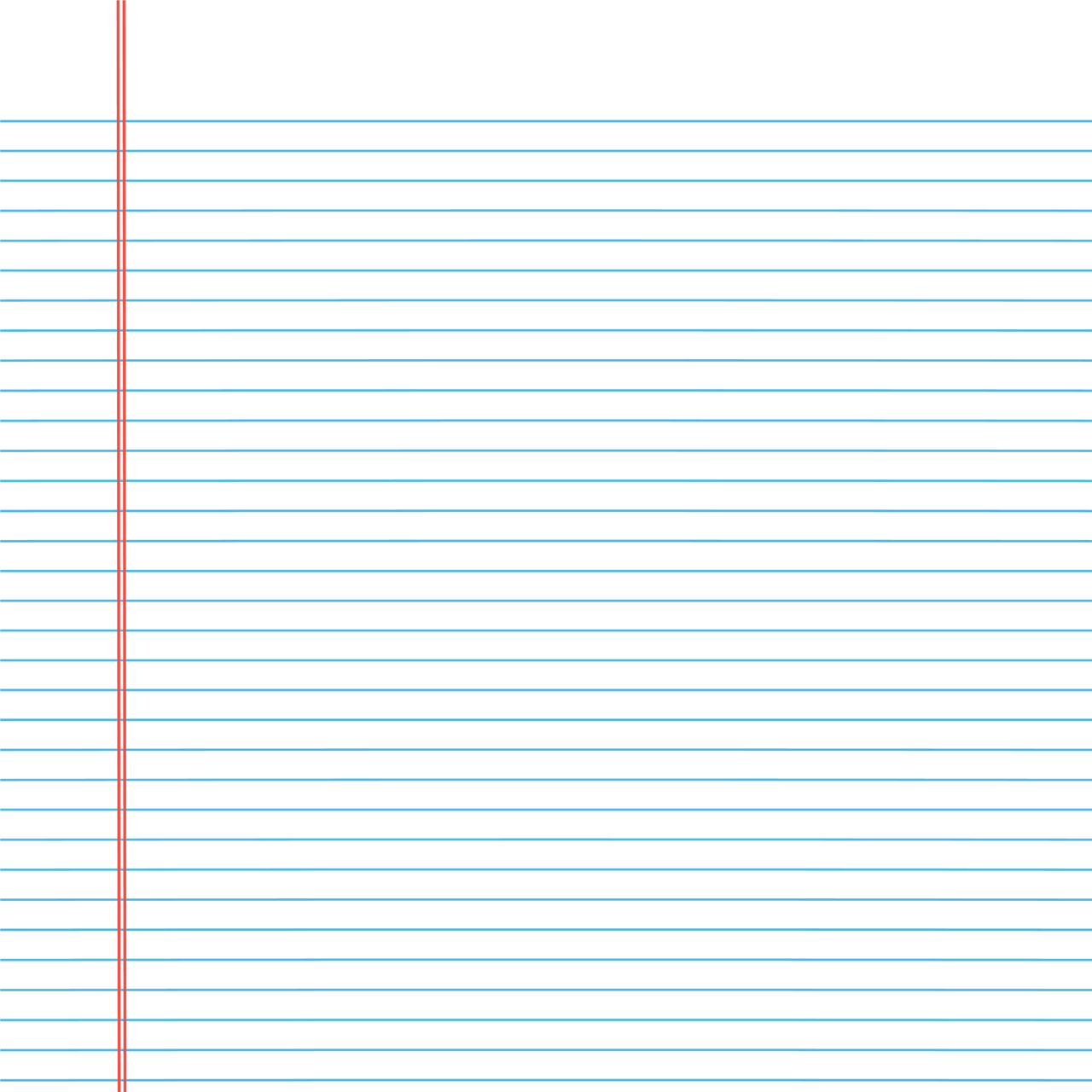 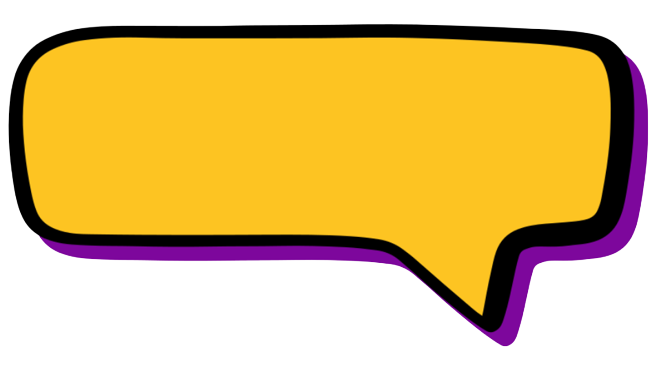 ¡Ahora es tu turno! ¡Si se puede!
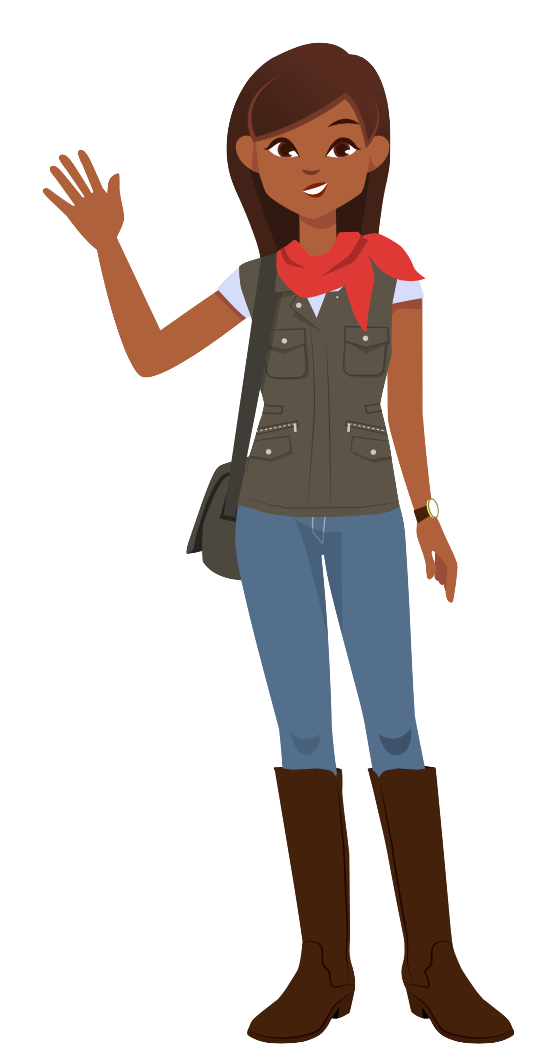 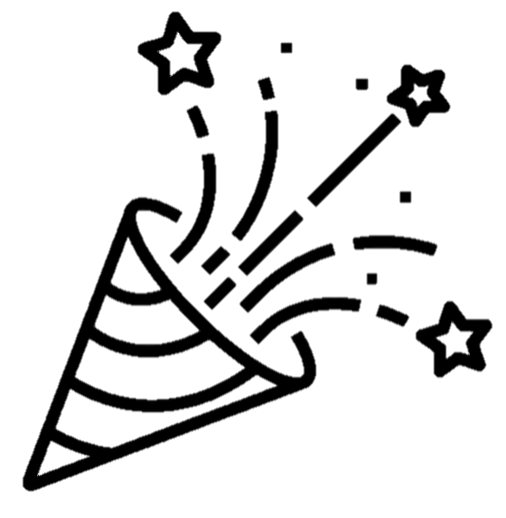 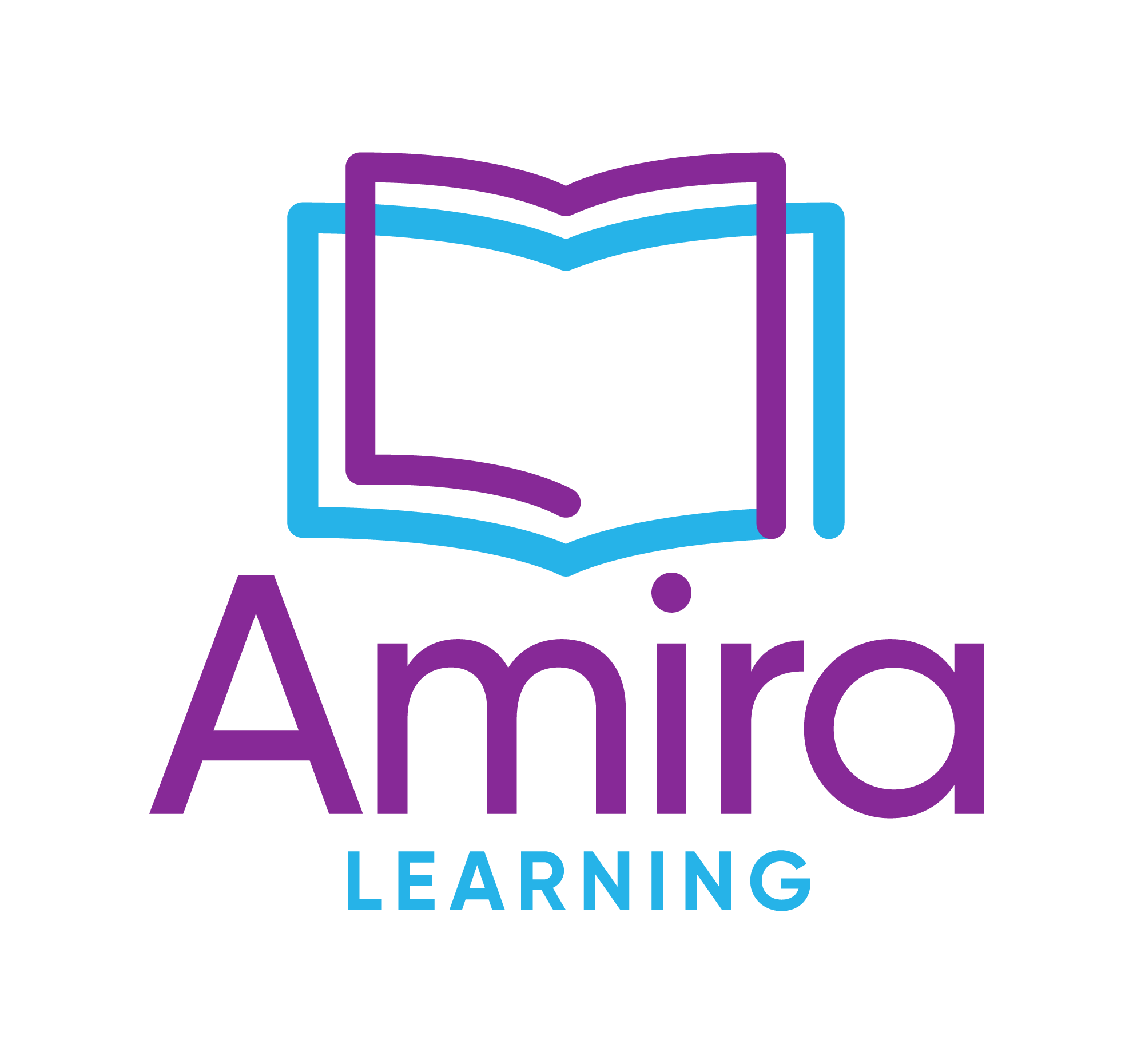